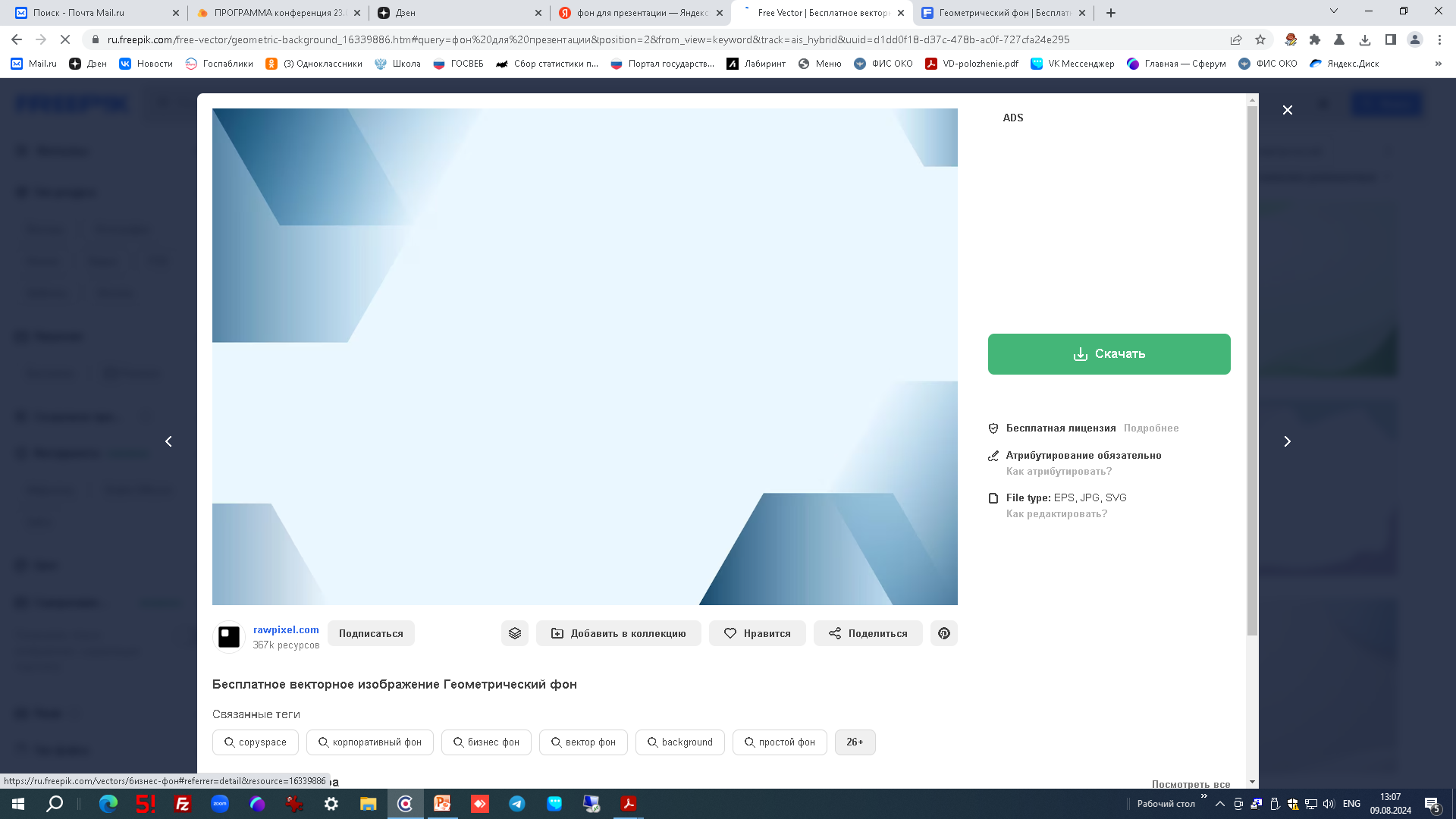 Единое образовательное пространство -введение новых учебных предметов ОБЗР и Труд (технология) вадаптированные образовательные программы
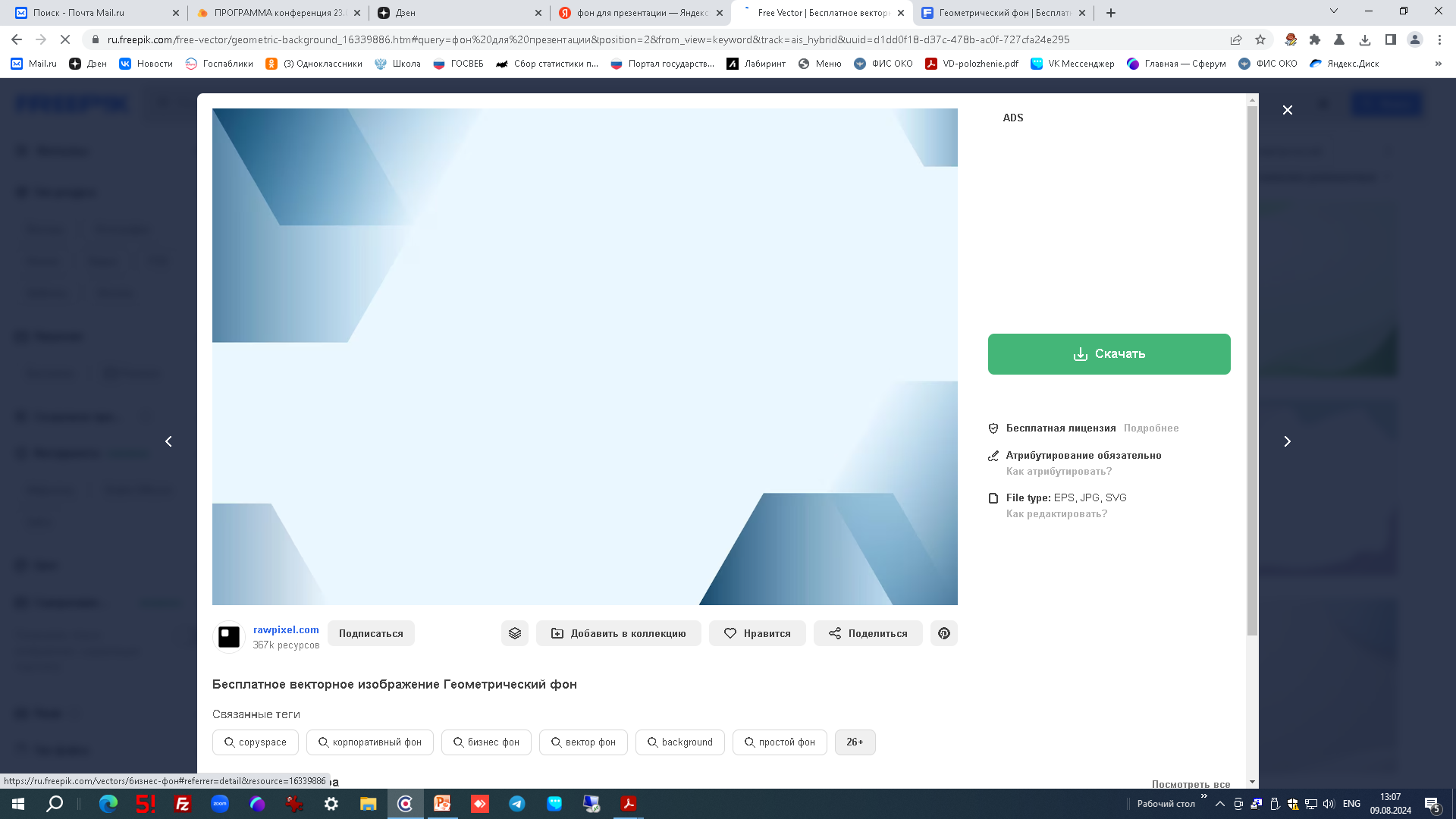 Новые нормативные документы
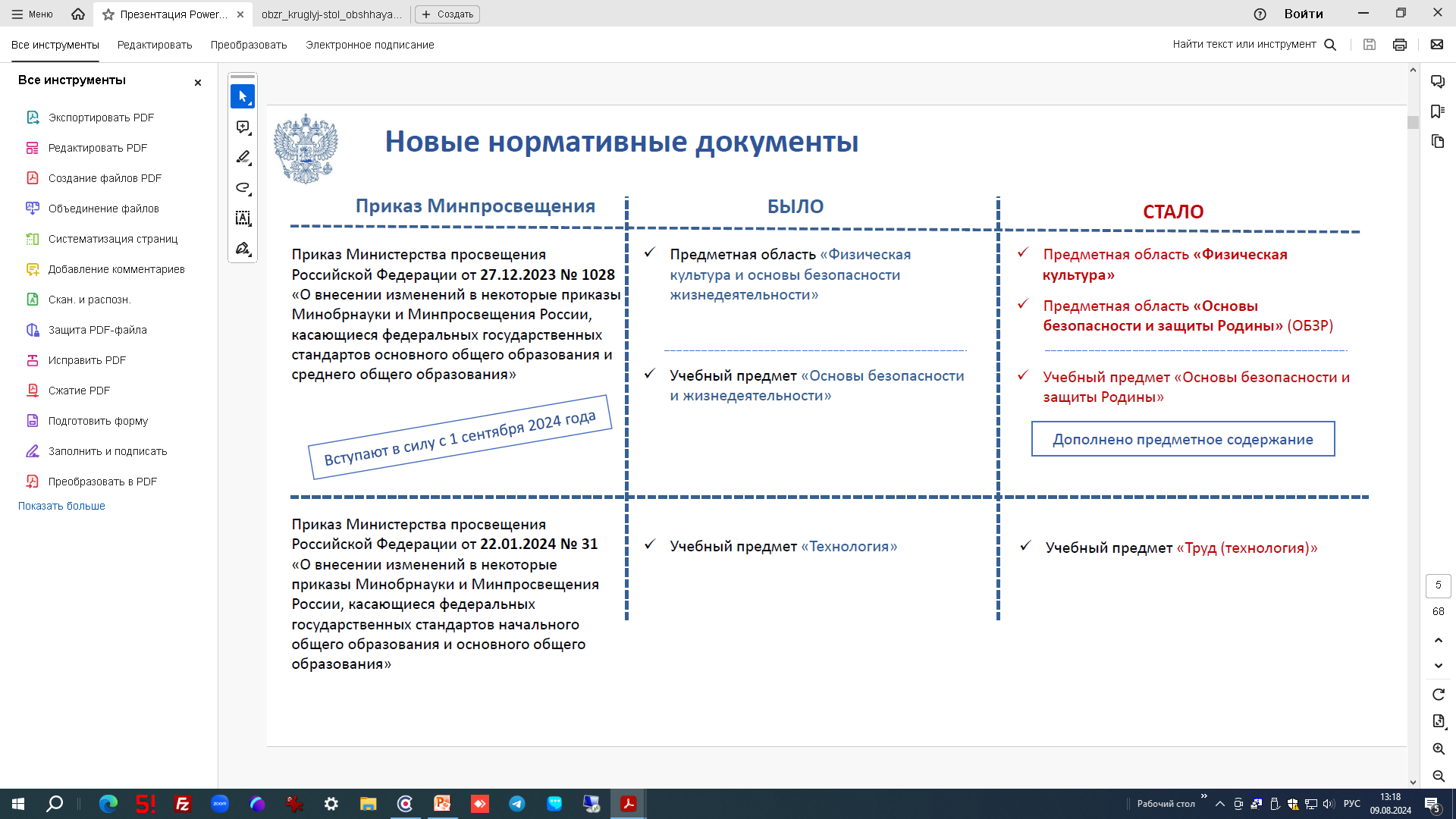 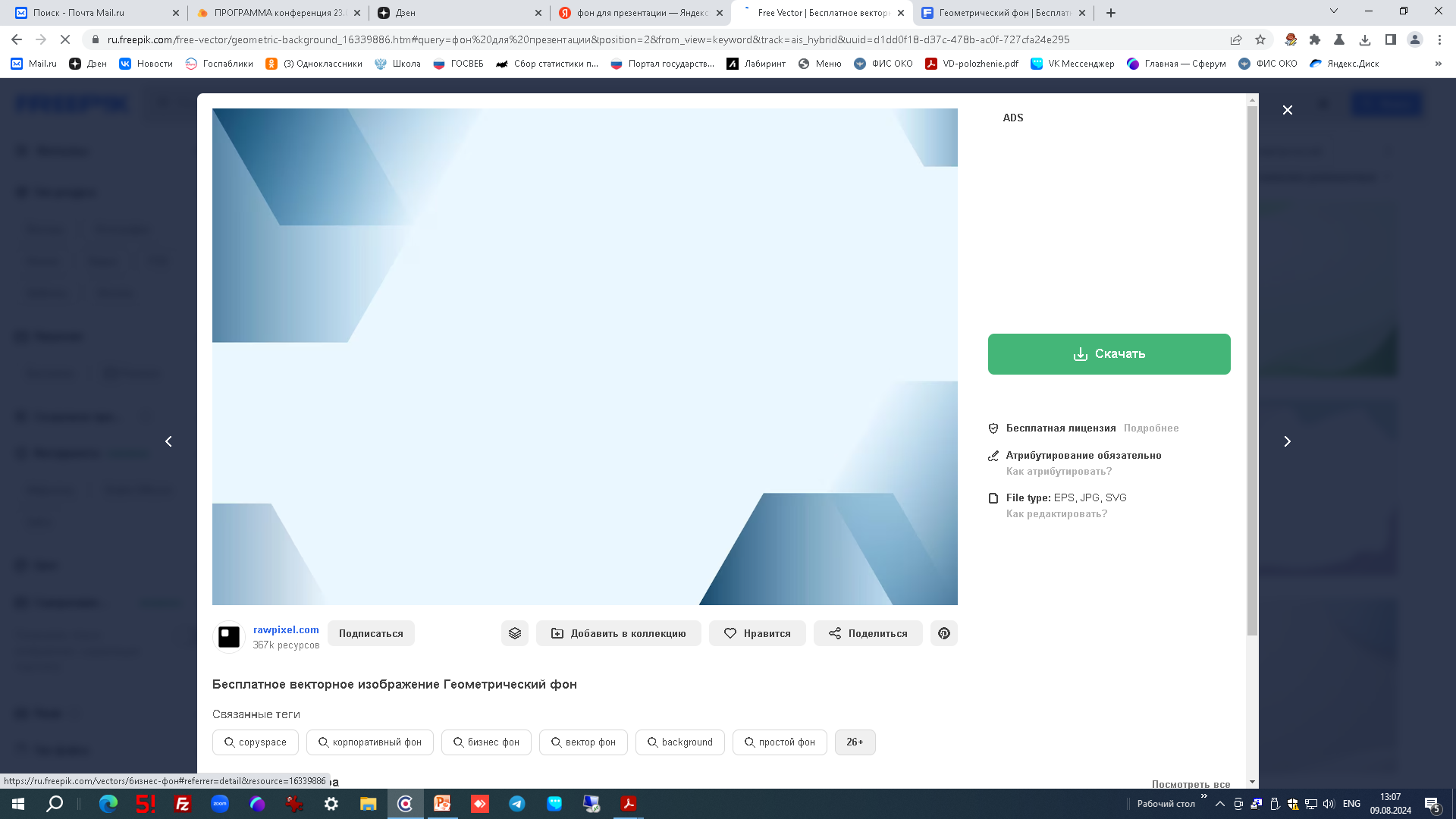 Новые нормативные документы
Приказ Министерства просвещения РФ от 17.07.2024 № 495 
«О внесении изменений в некоторые приказы Министерства просвещения Российской Федерации, касающиеся федеральных адаптированных образовательных программ»
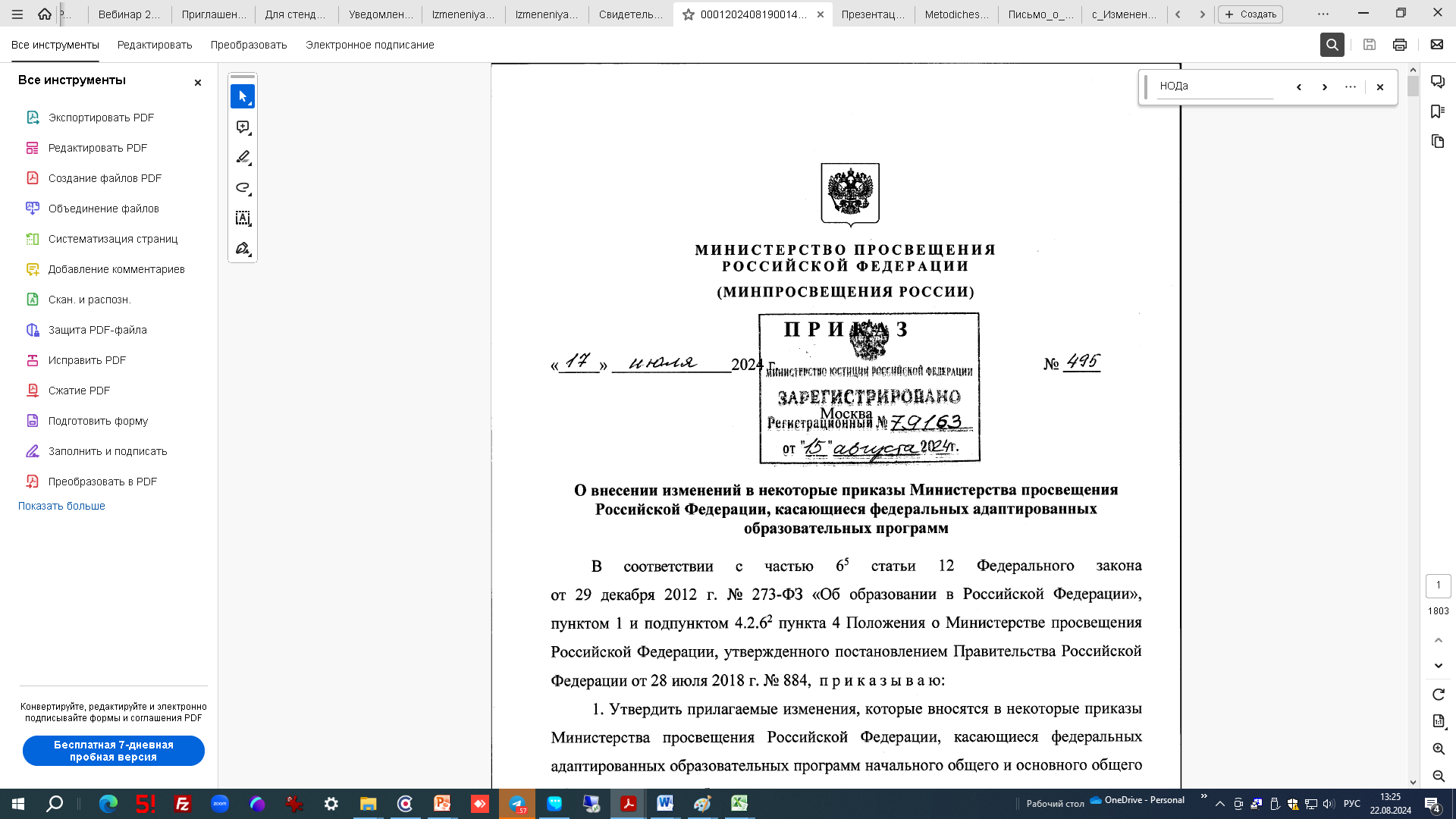 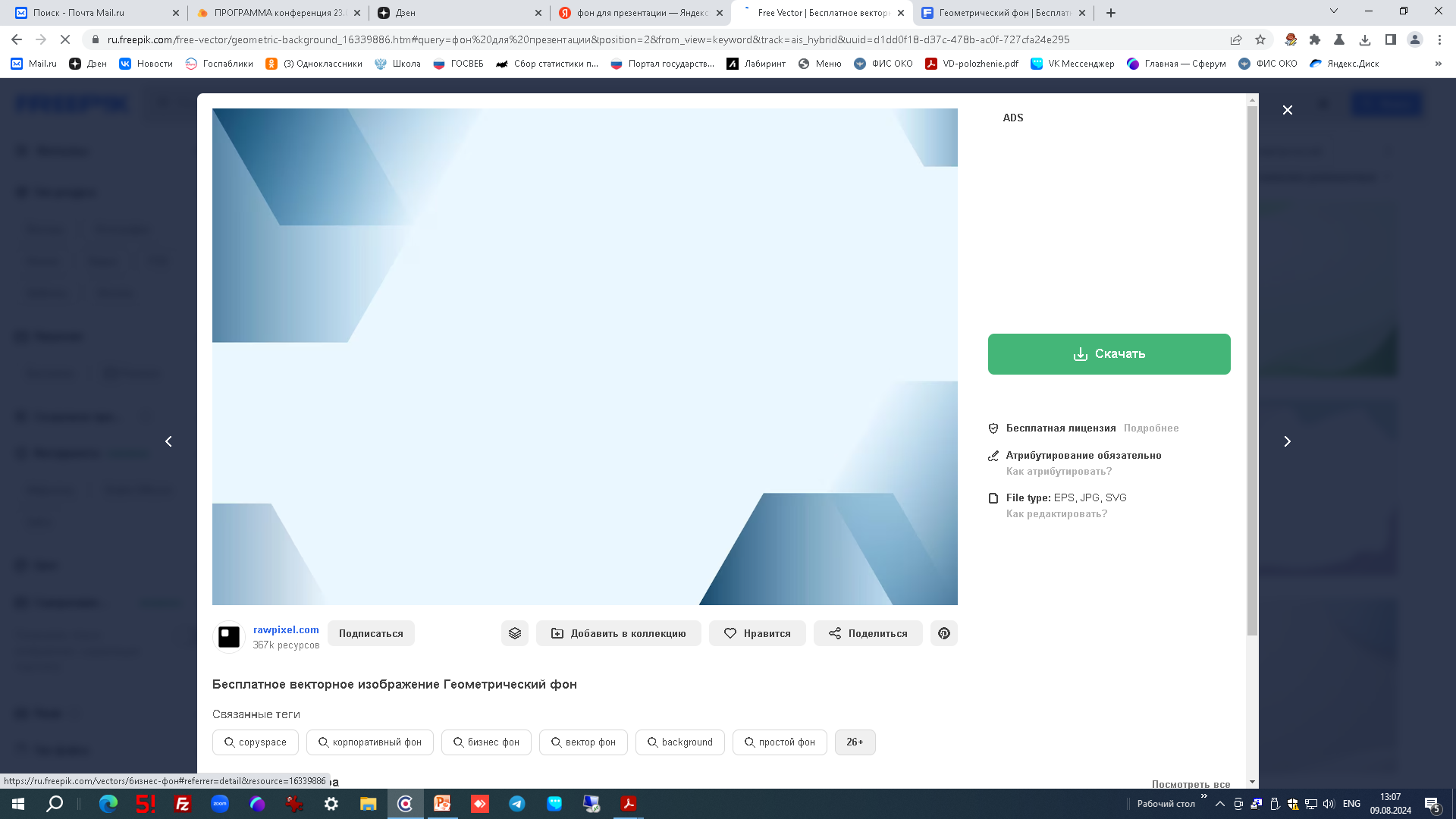 Требования к организации образовательного процесса
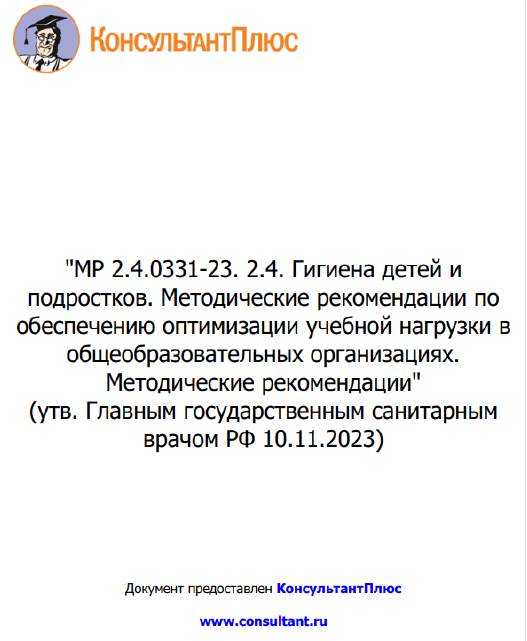 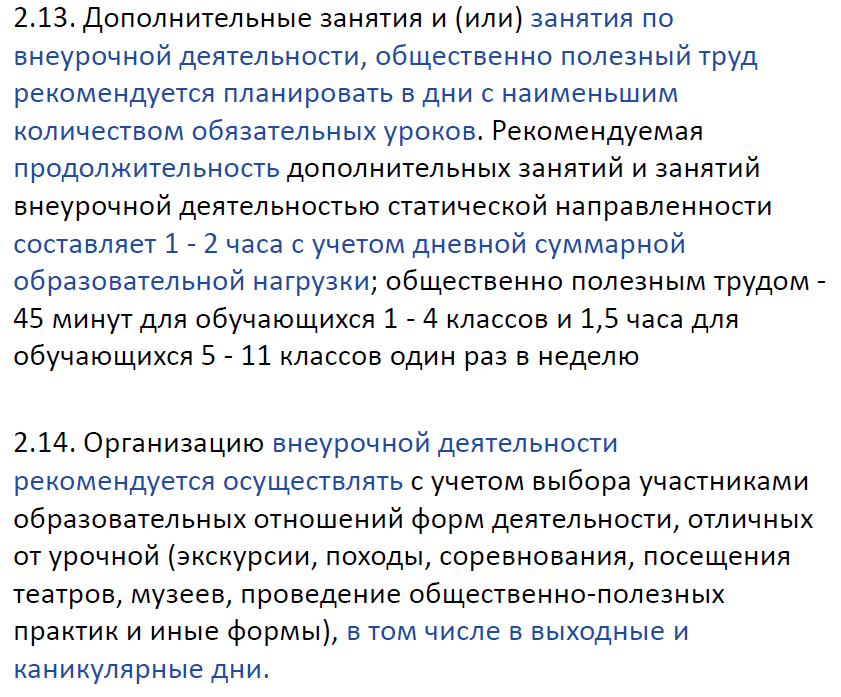 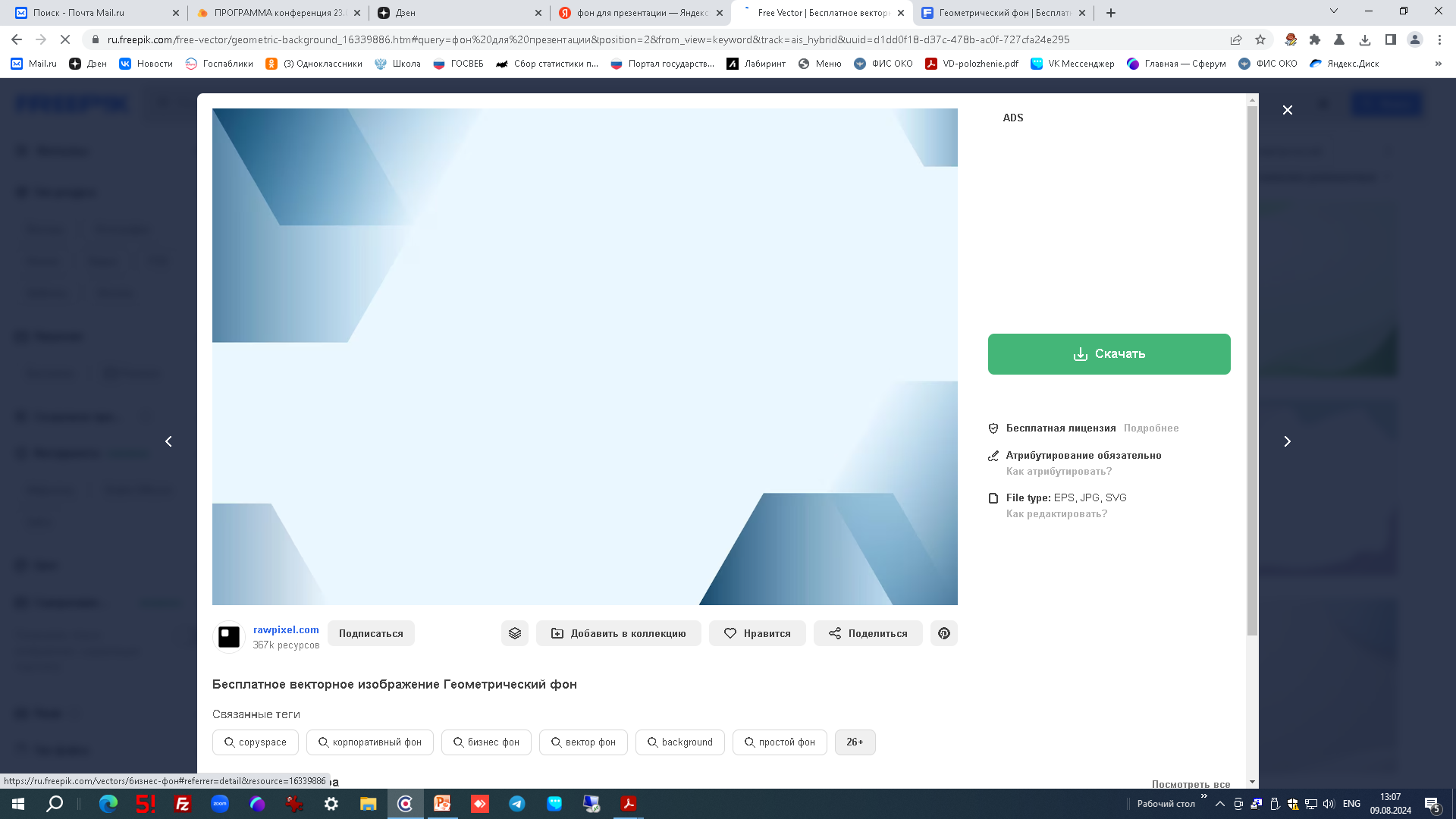 Труд (технология)
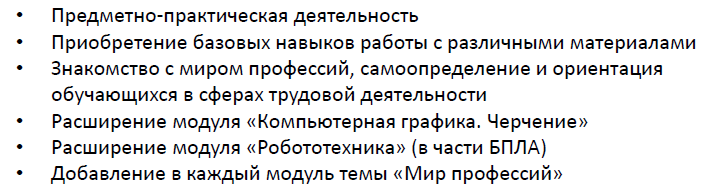 Учебный предмет «Труд (технология)» обязателен.
РП по предмету – непосредственного применения с 1 сентября 2024 года с 1 по 9 классы.
Нет жесткого распределения часов на изучение каждого модуля, как инвариантного, таки вариативного
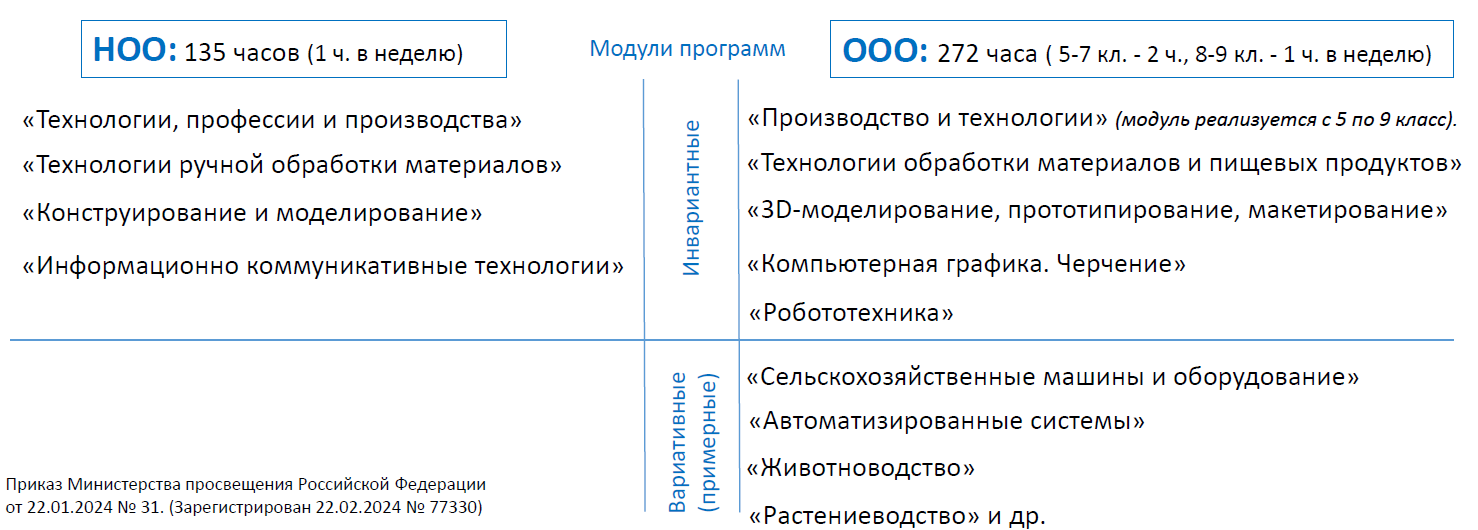 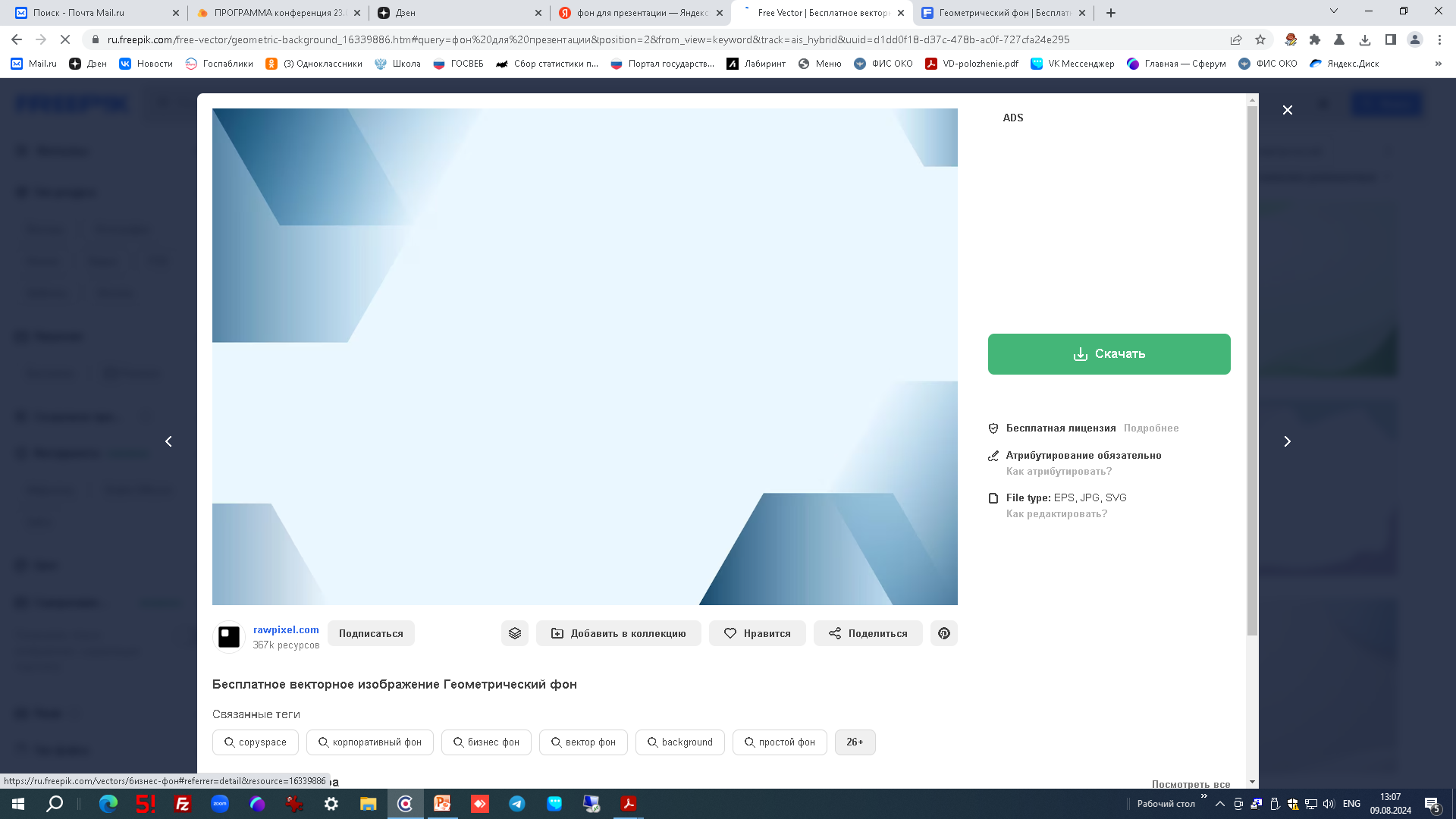 Труд (технология)
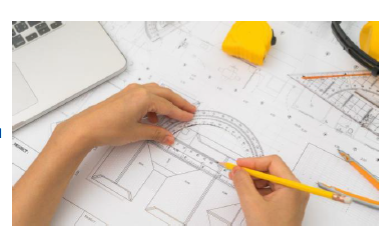 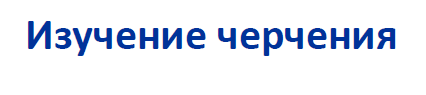 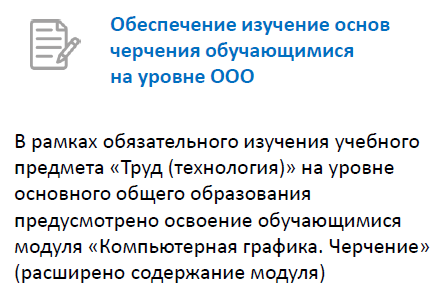 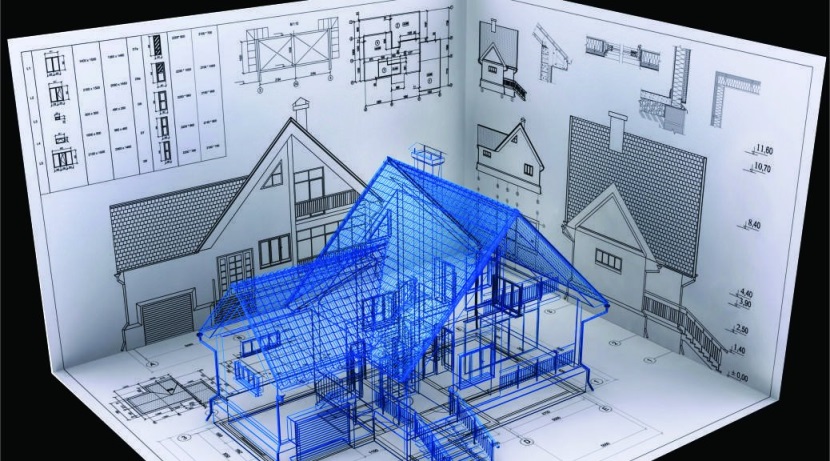 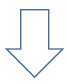 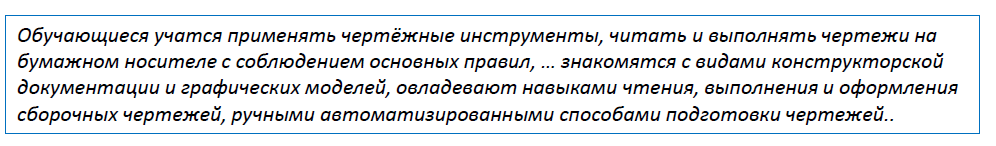 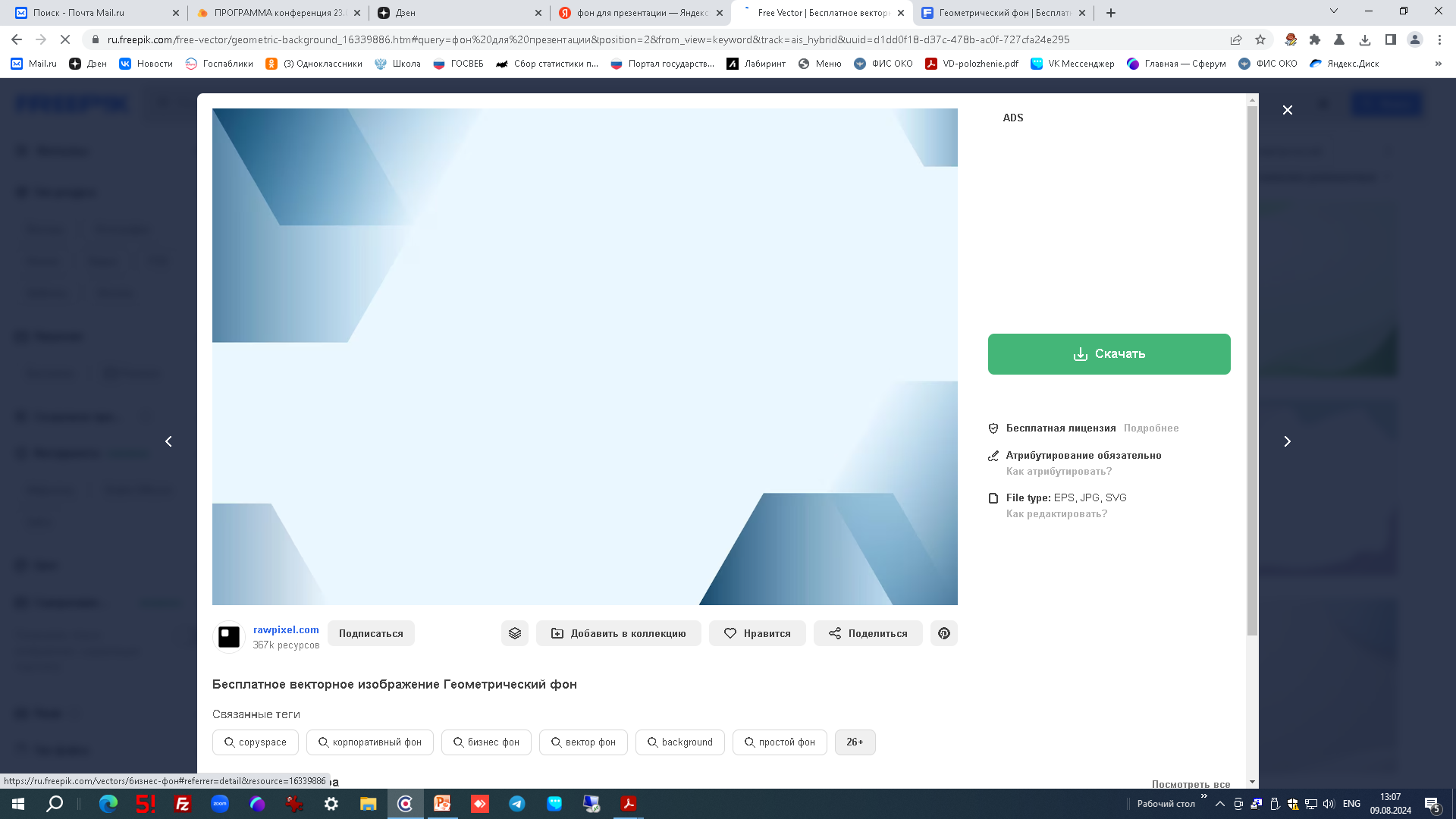 Дорожная карта по введению с 01.09.2024 
учебного предмета Труд (технология)
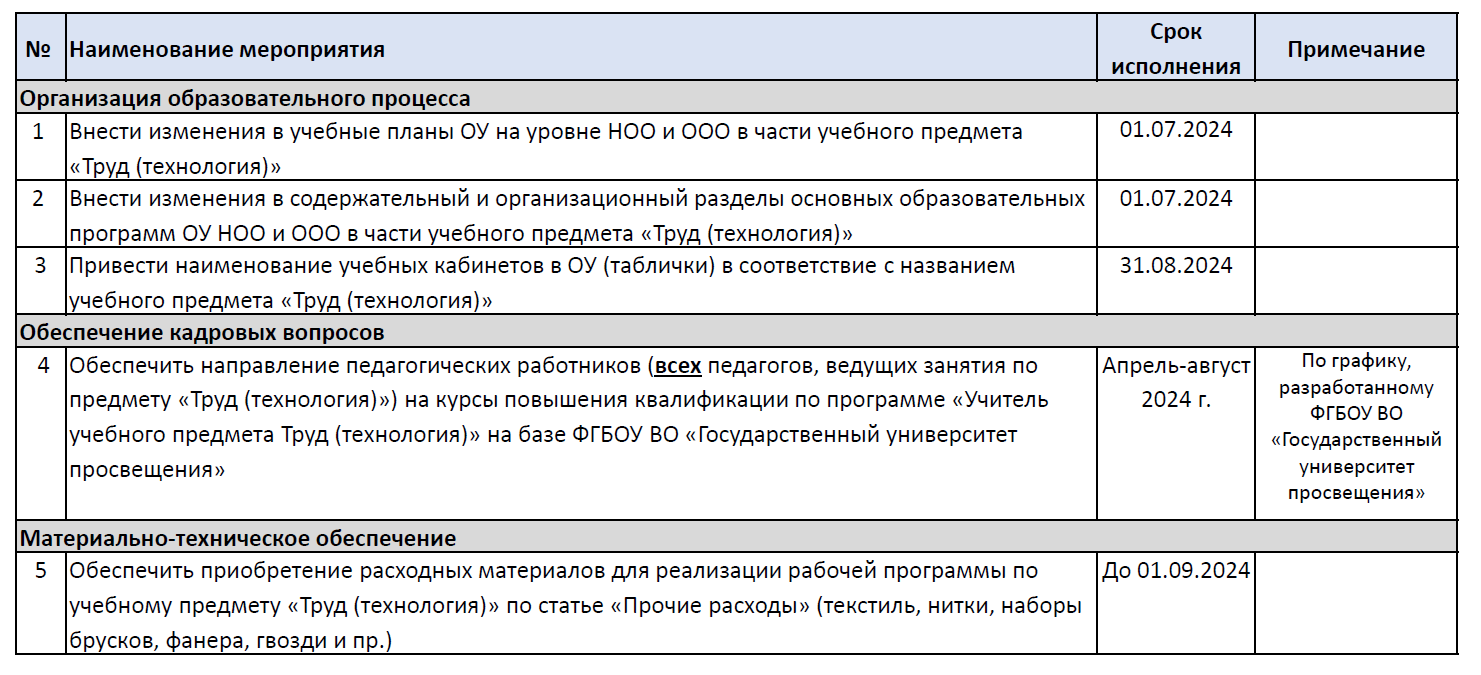 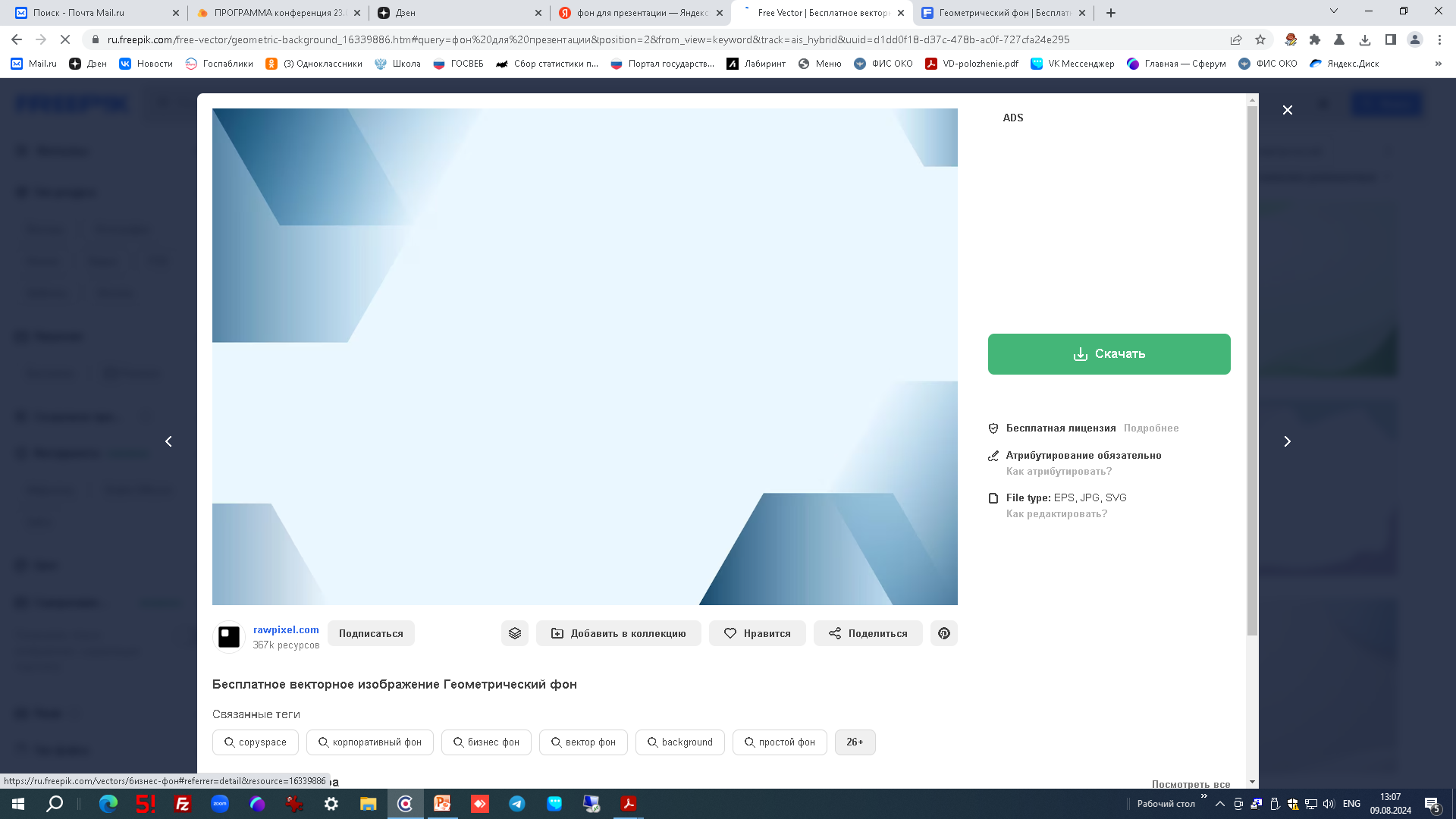 Новое в программе  предмета Труд (технология) на уровне НОО
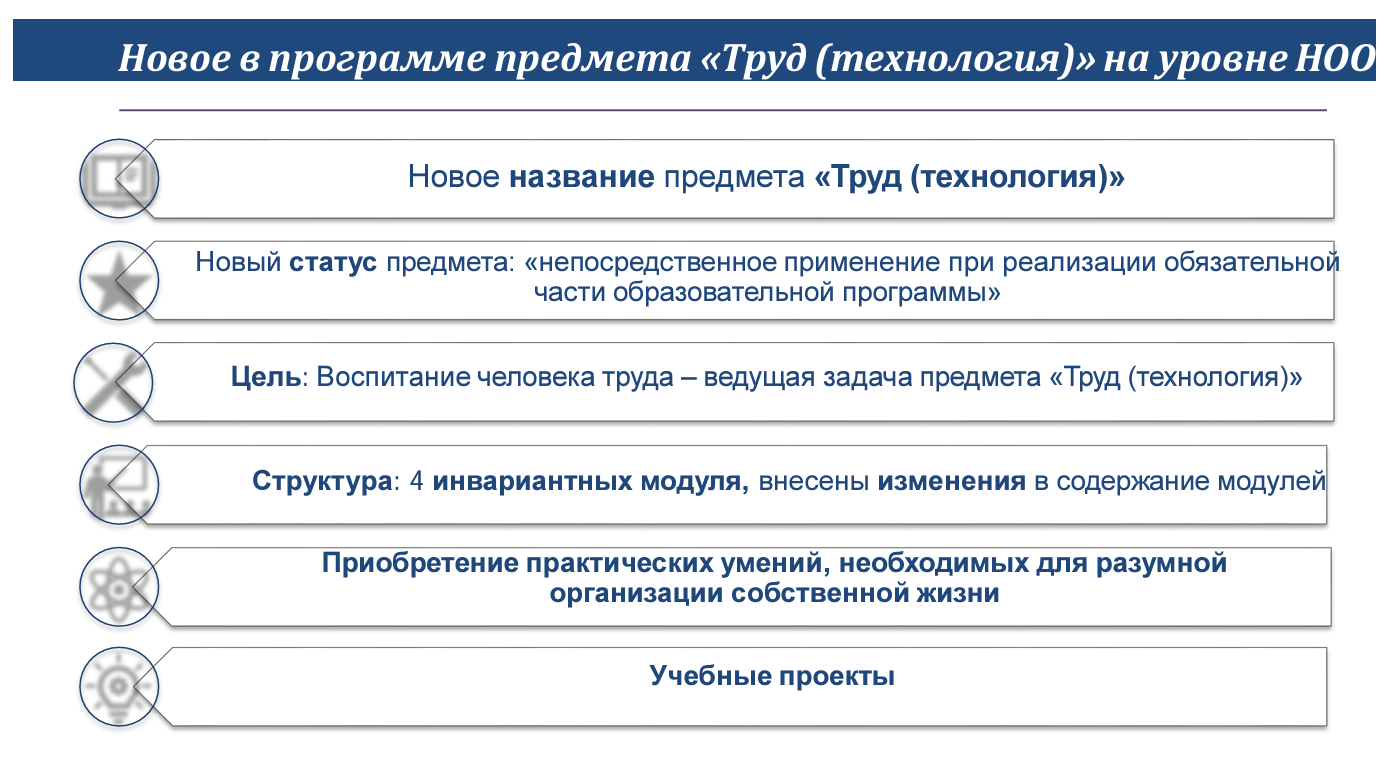 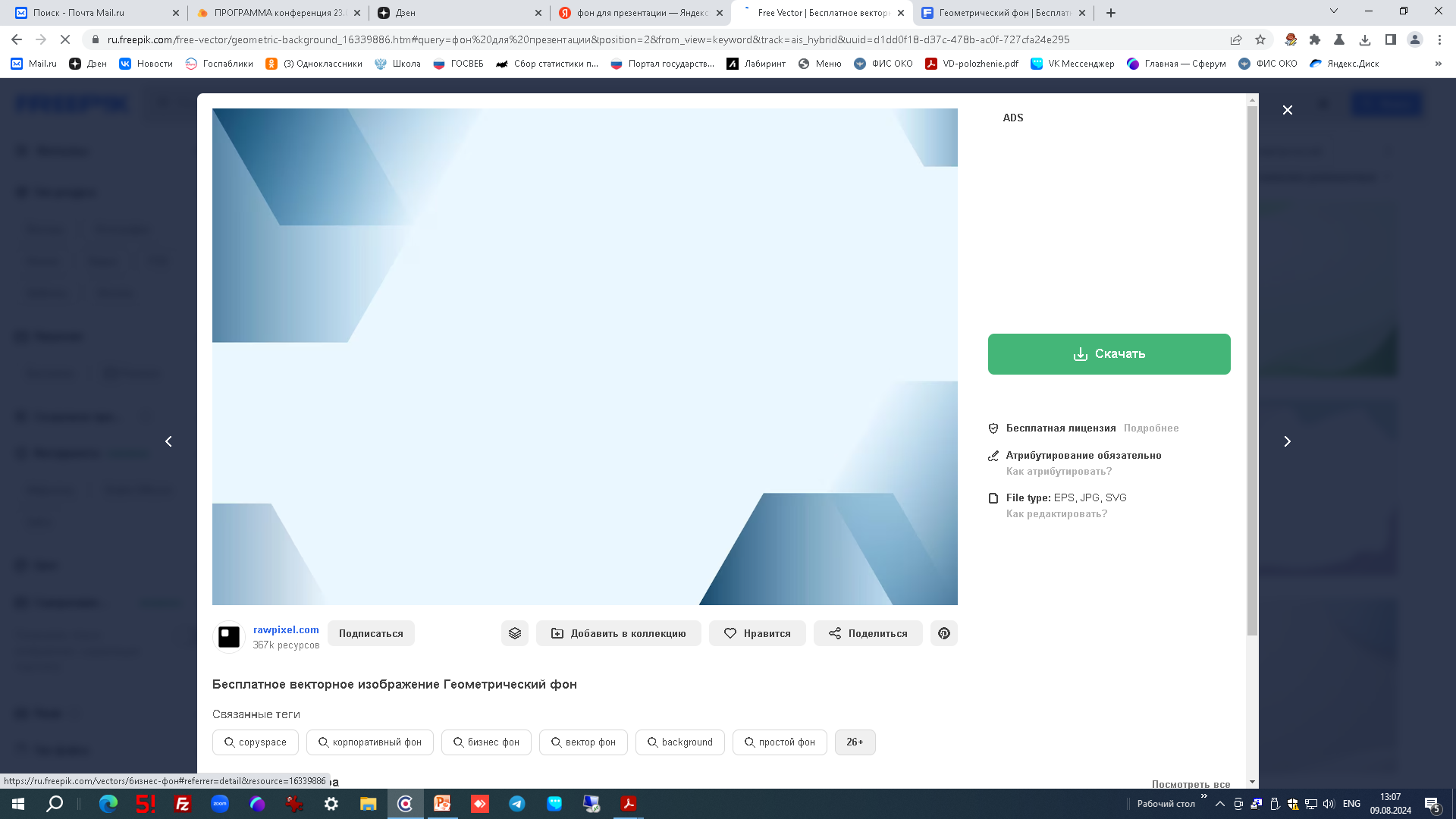 Задачи курсаТруд (технология) на уровне НОО
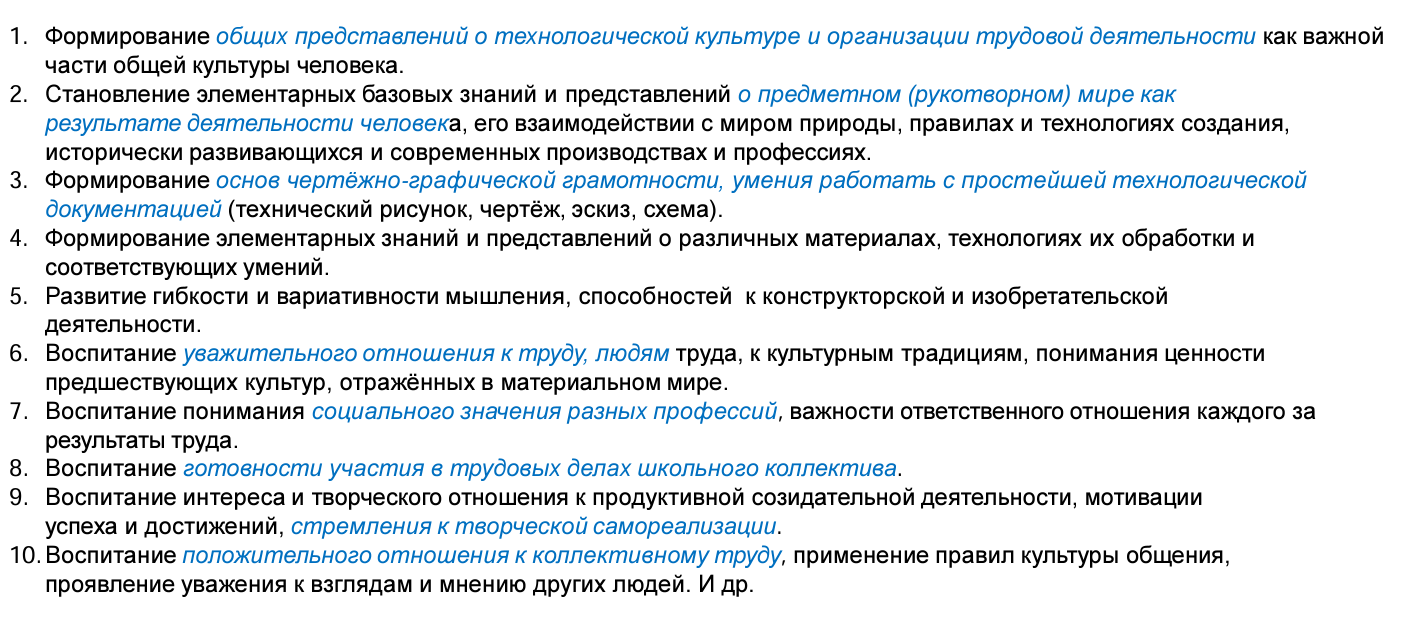 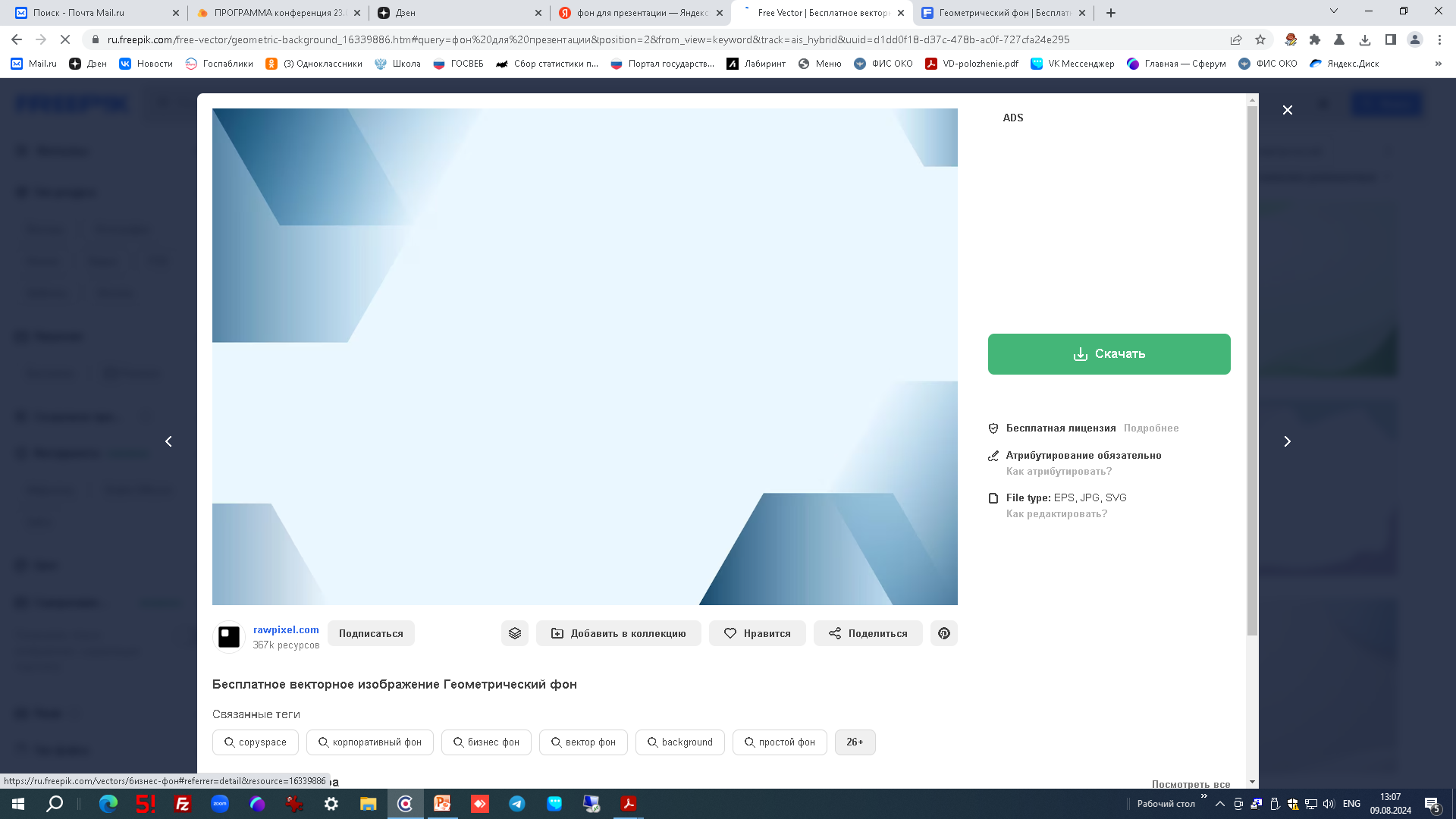 Новое в программе  предмета Труд (технология) на уровне ООО
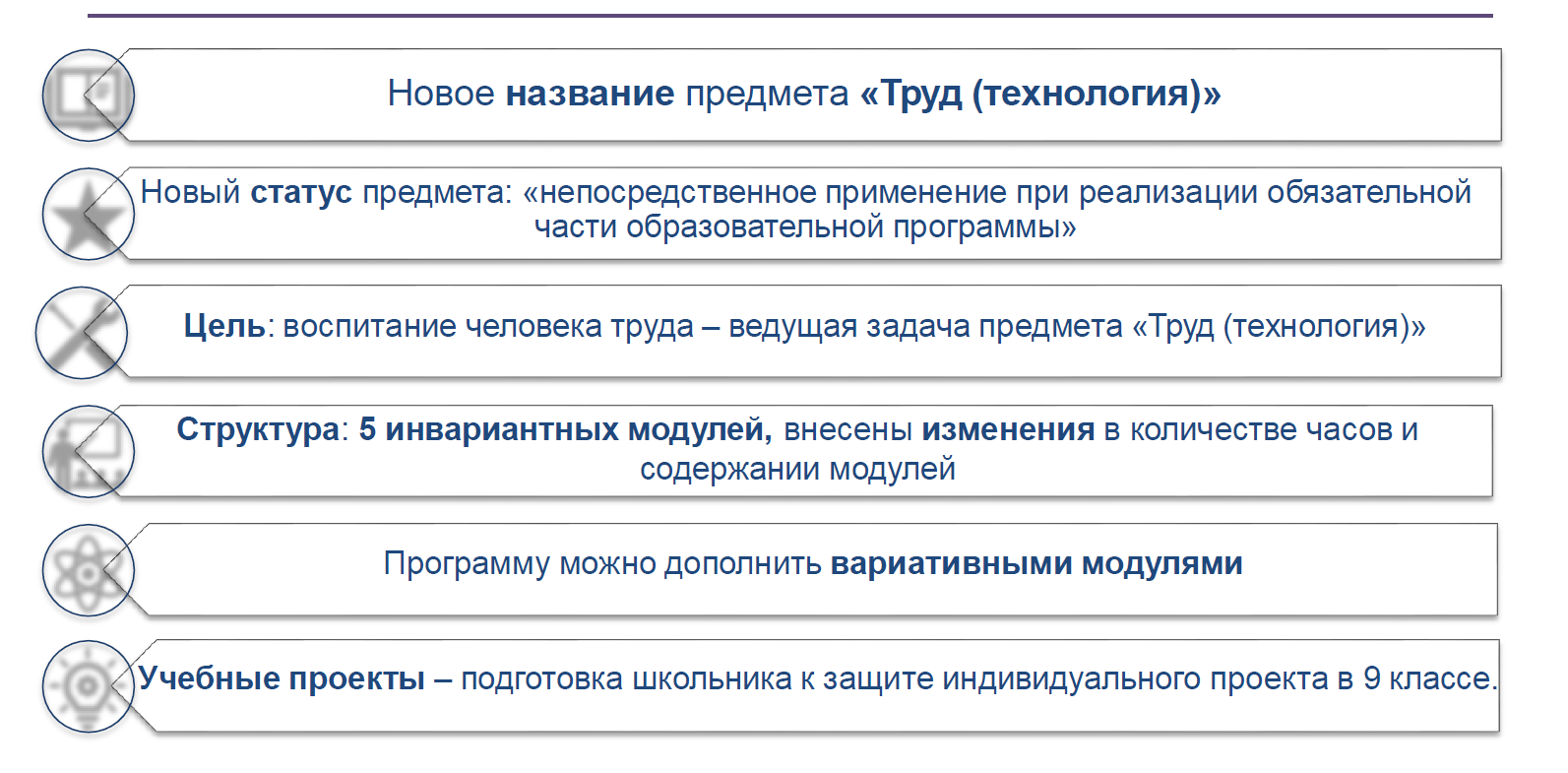 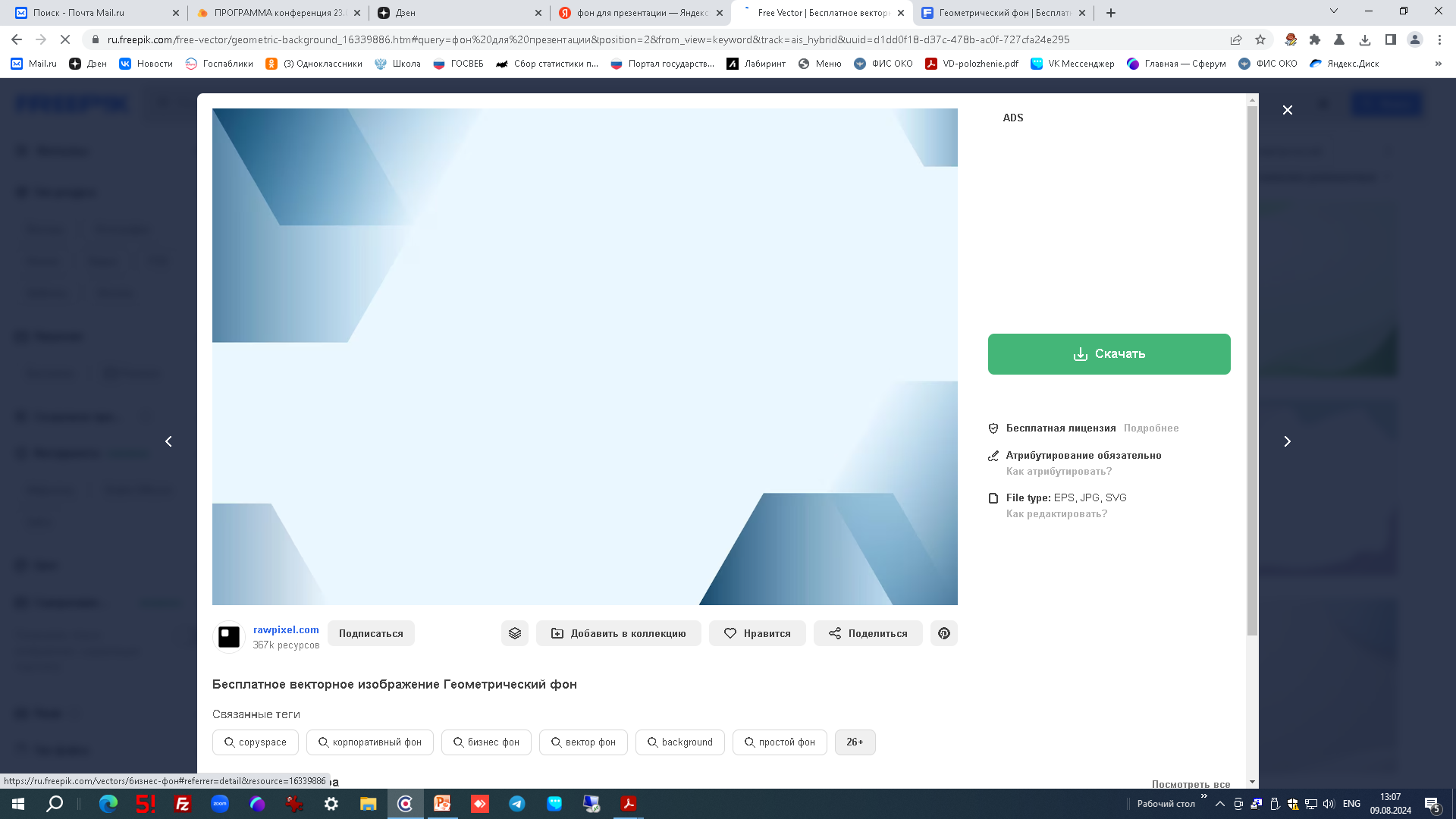 Задачи курса ОООТруд (технология)
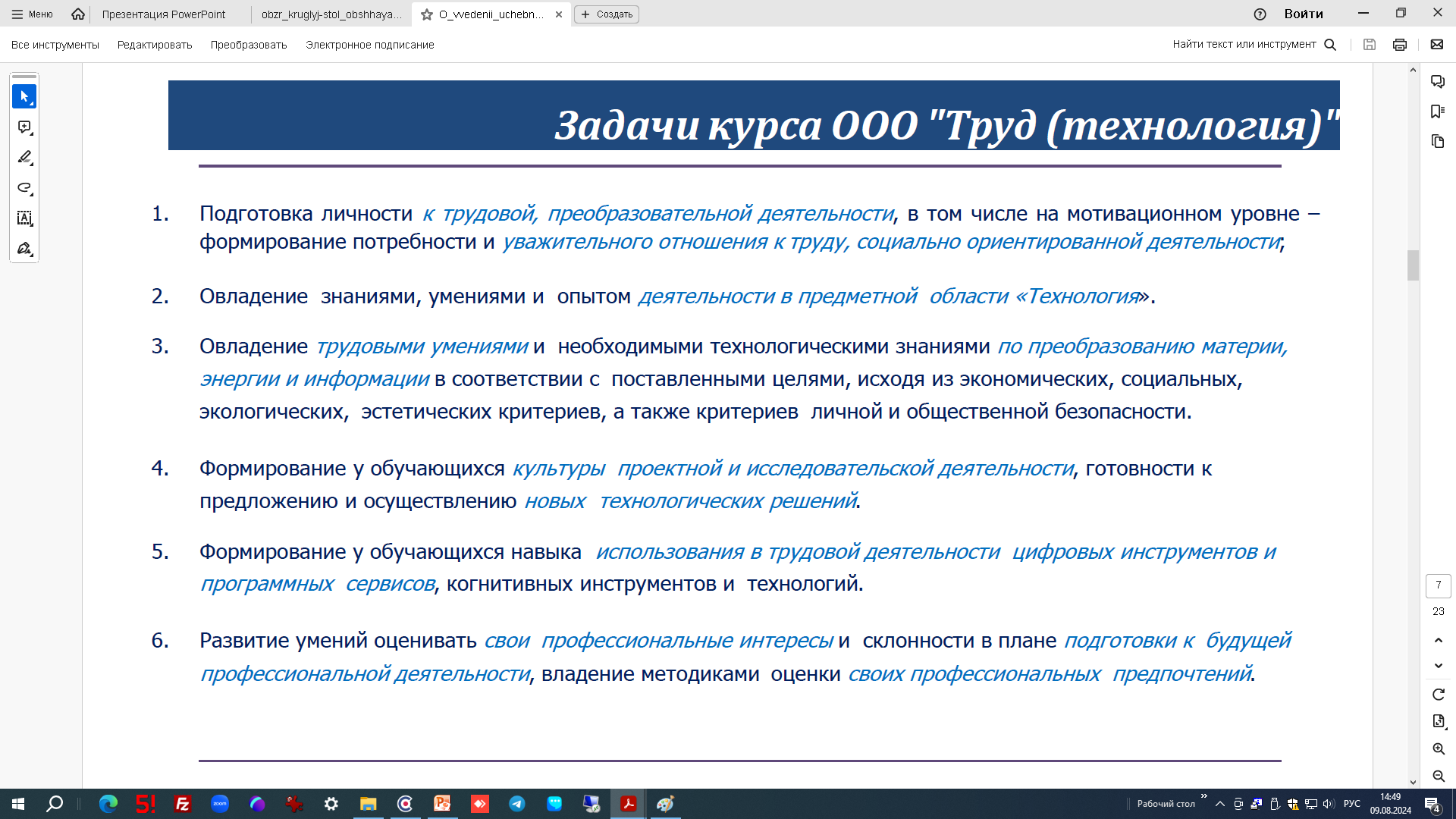 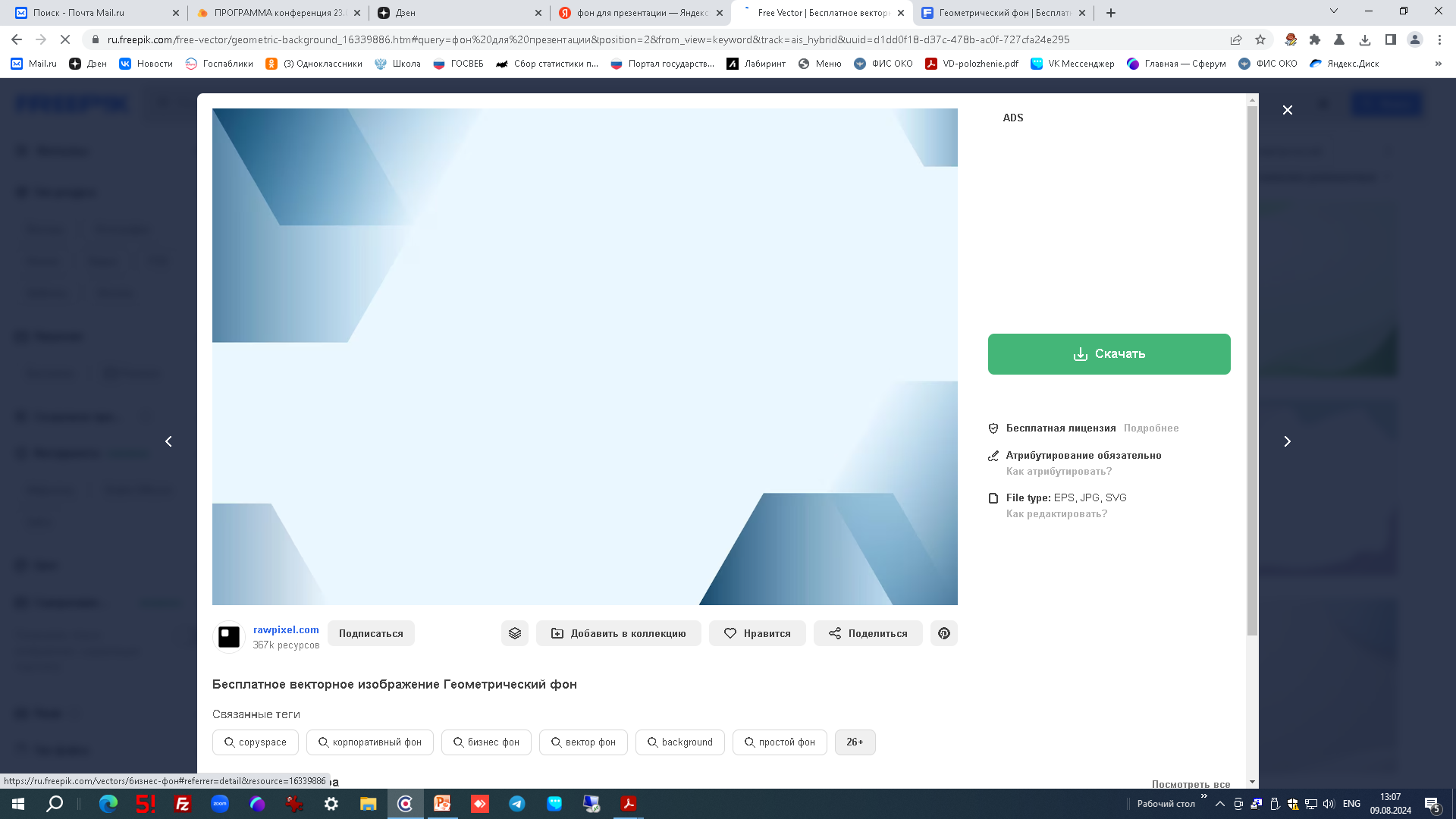 Инвариативные (обязательные ) модули
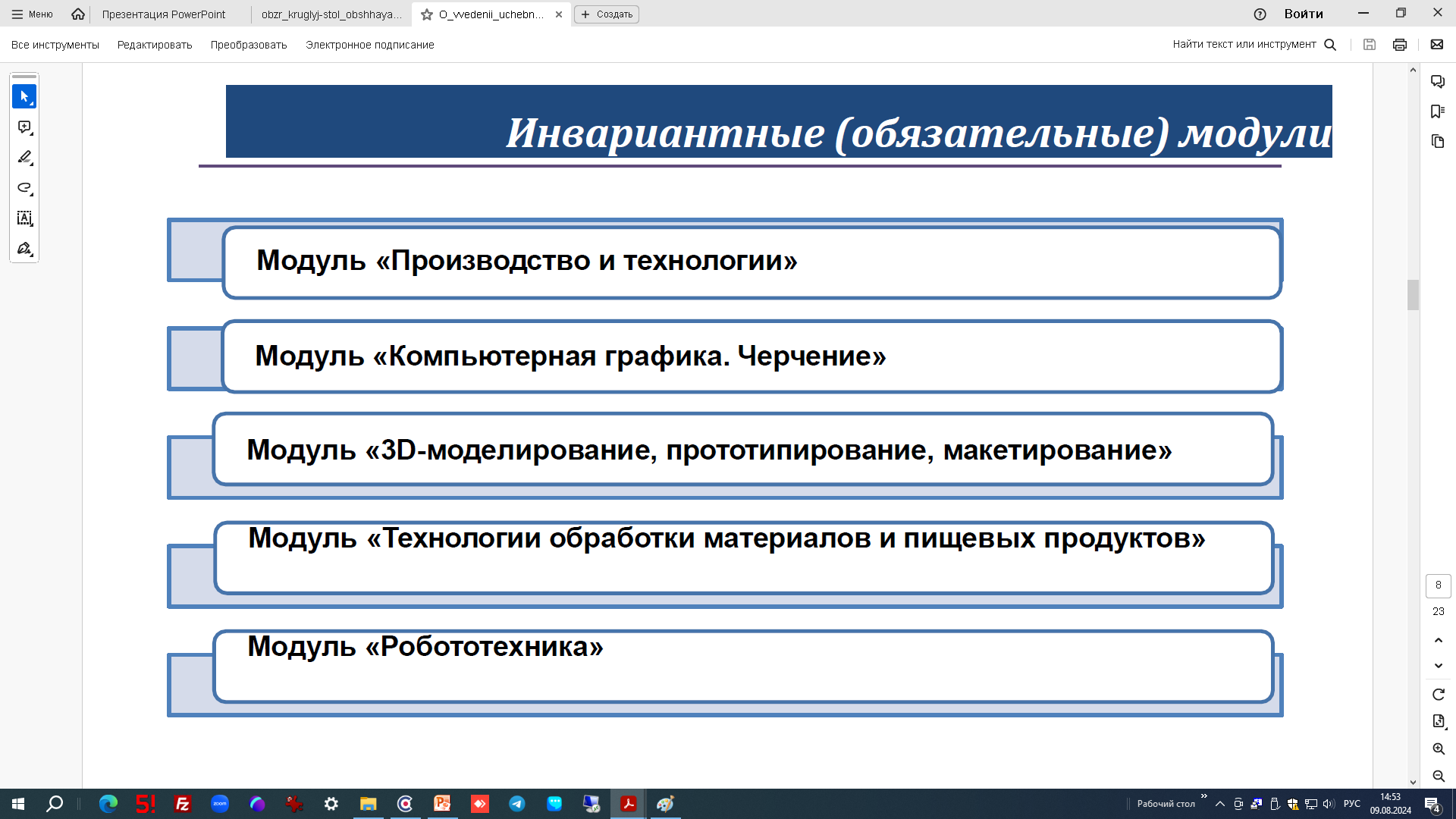 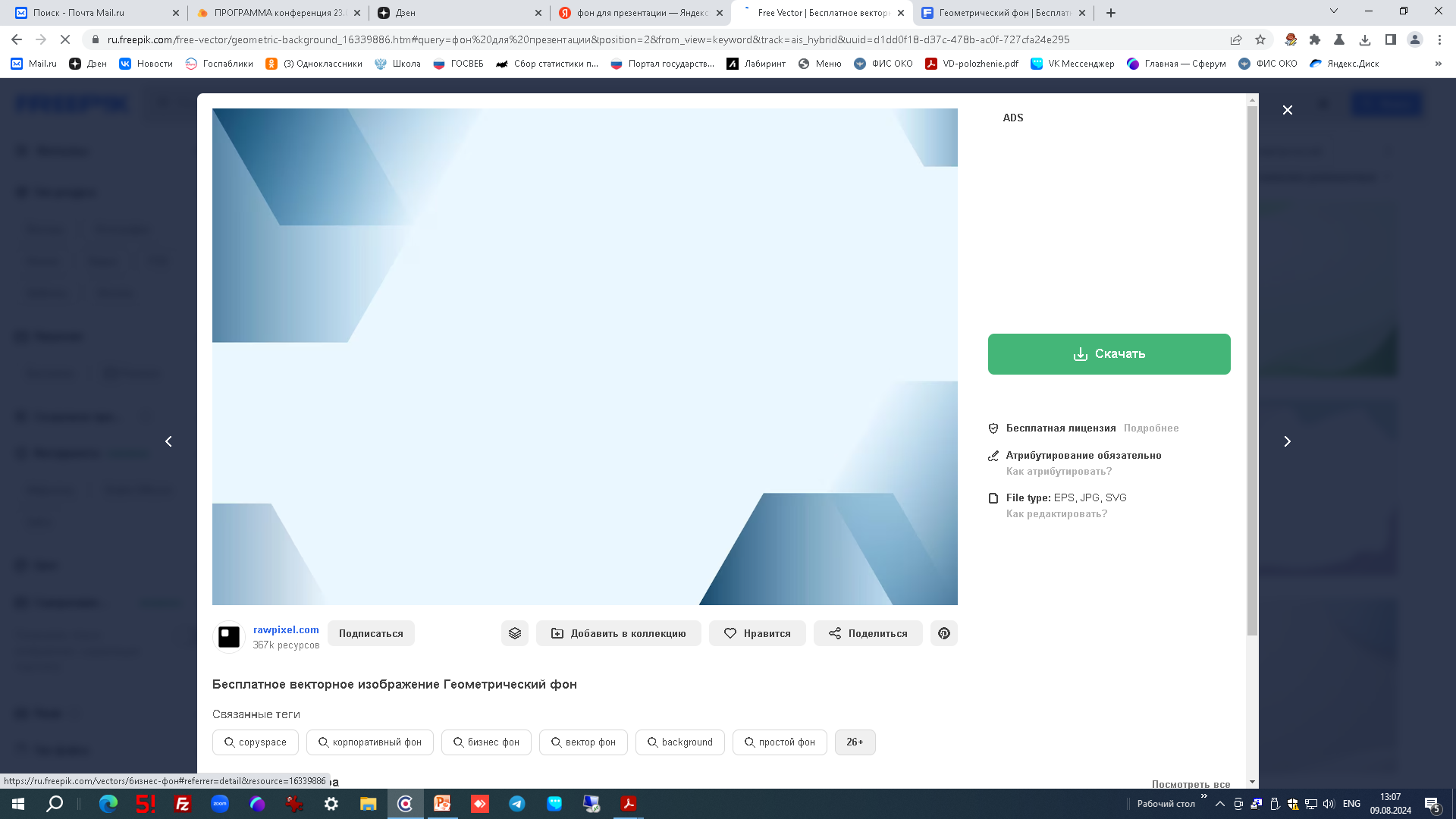 Изменения в распределении часов по предметуТруд (технология)
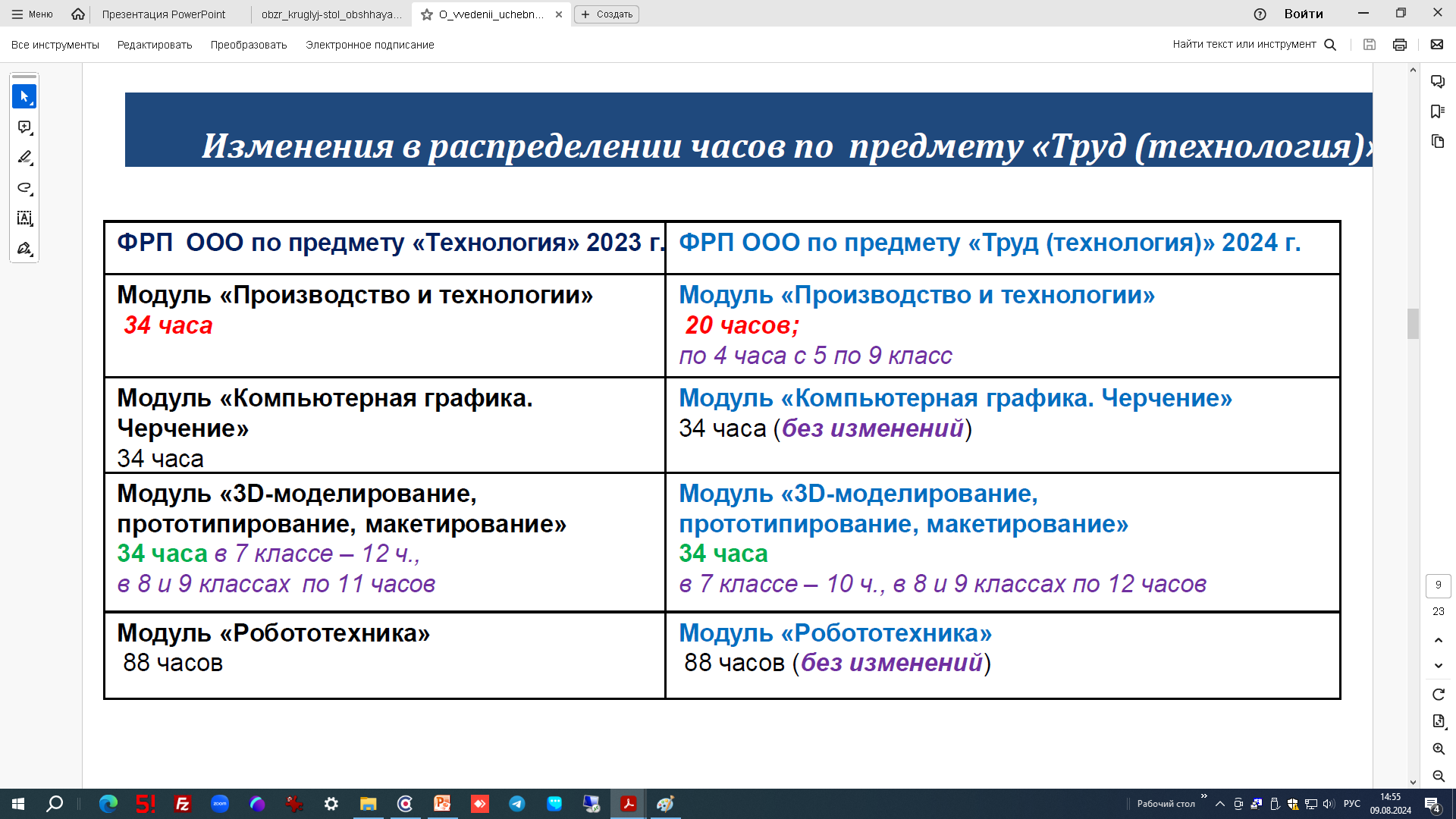 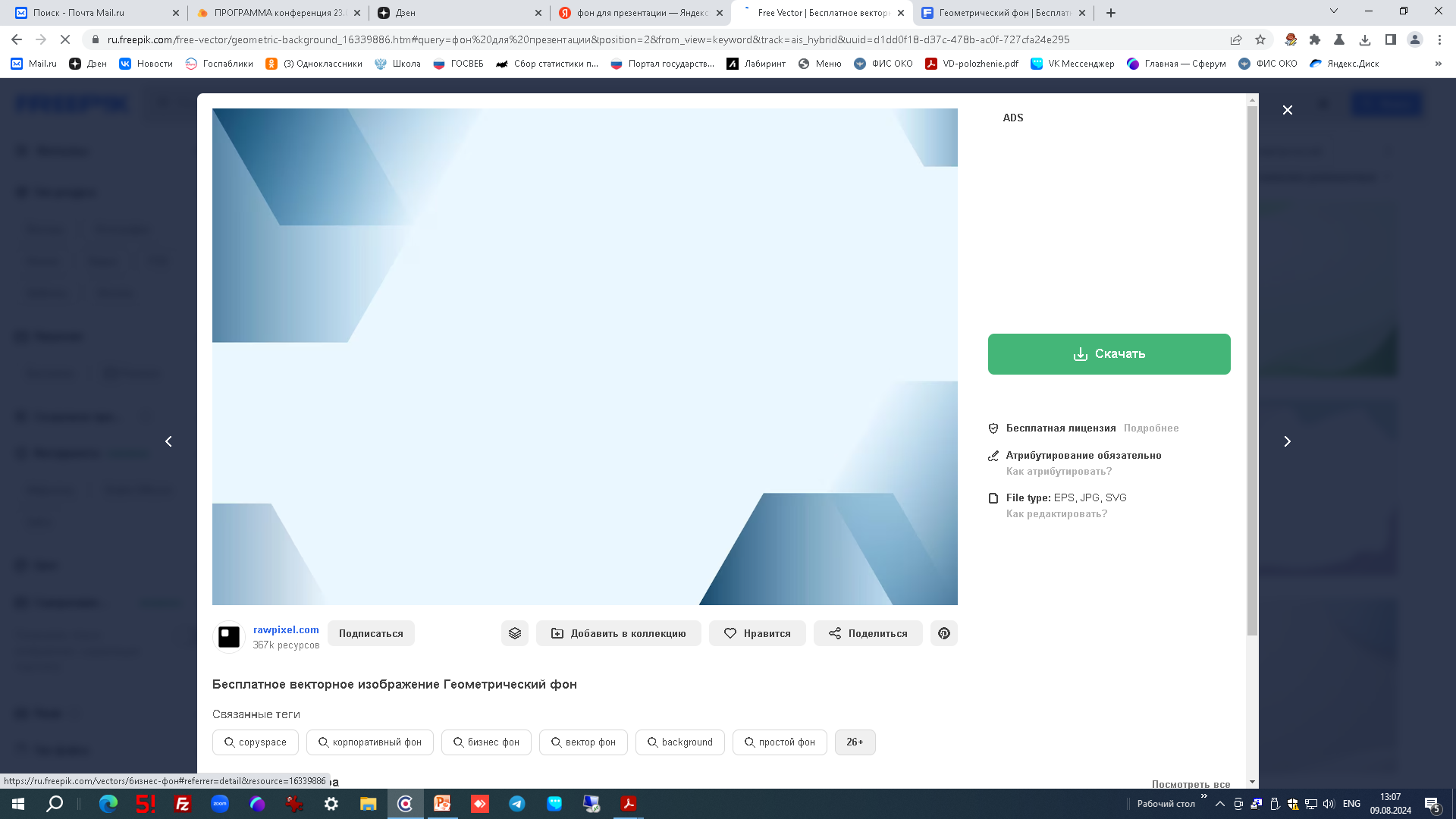 Изменения в распределении часов по предметуТруд (технология)
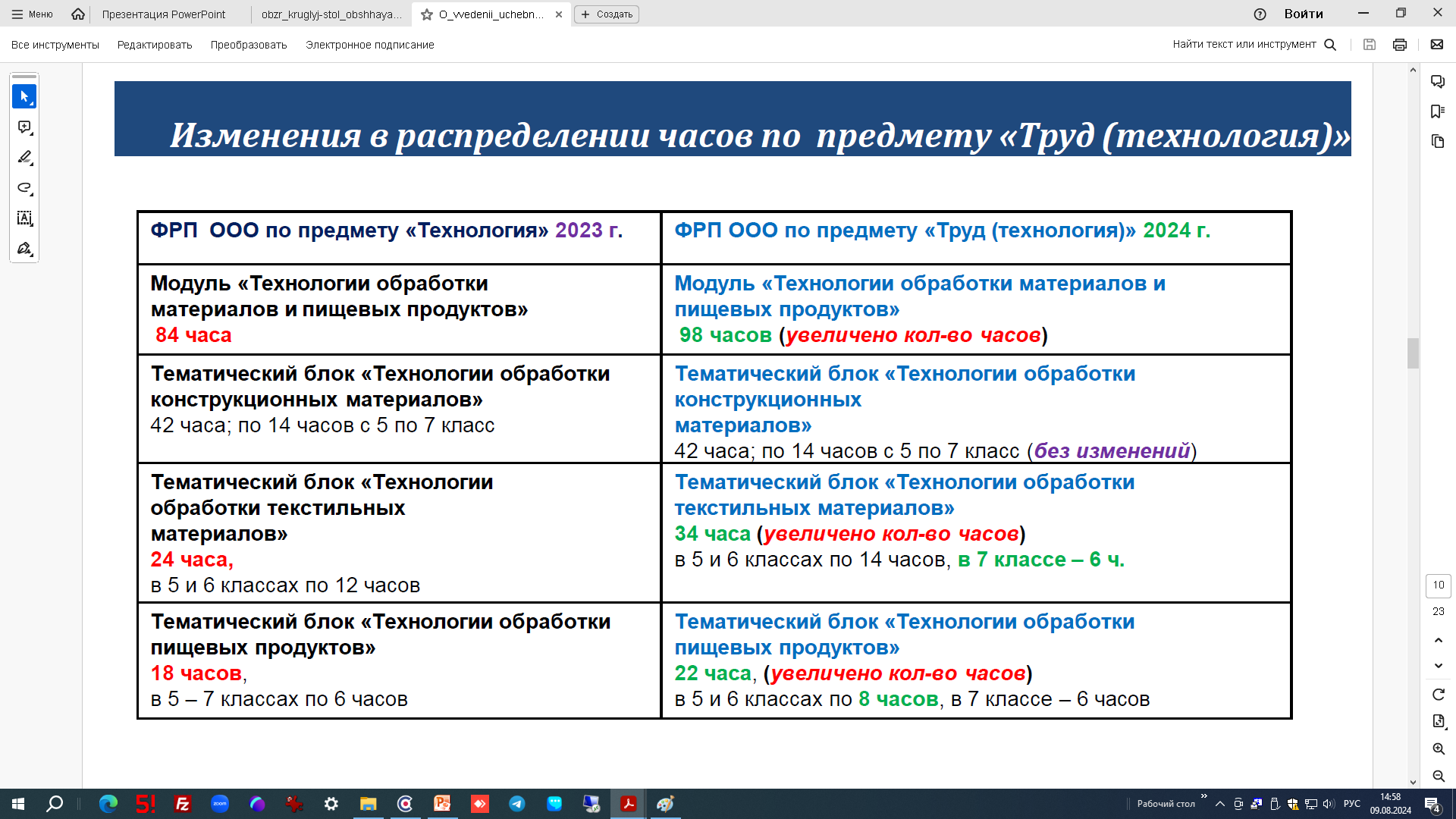 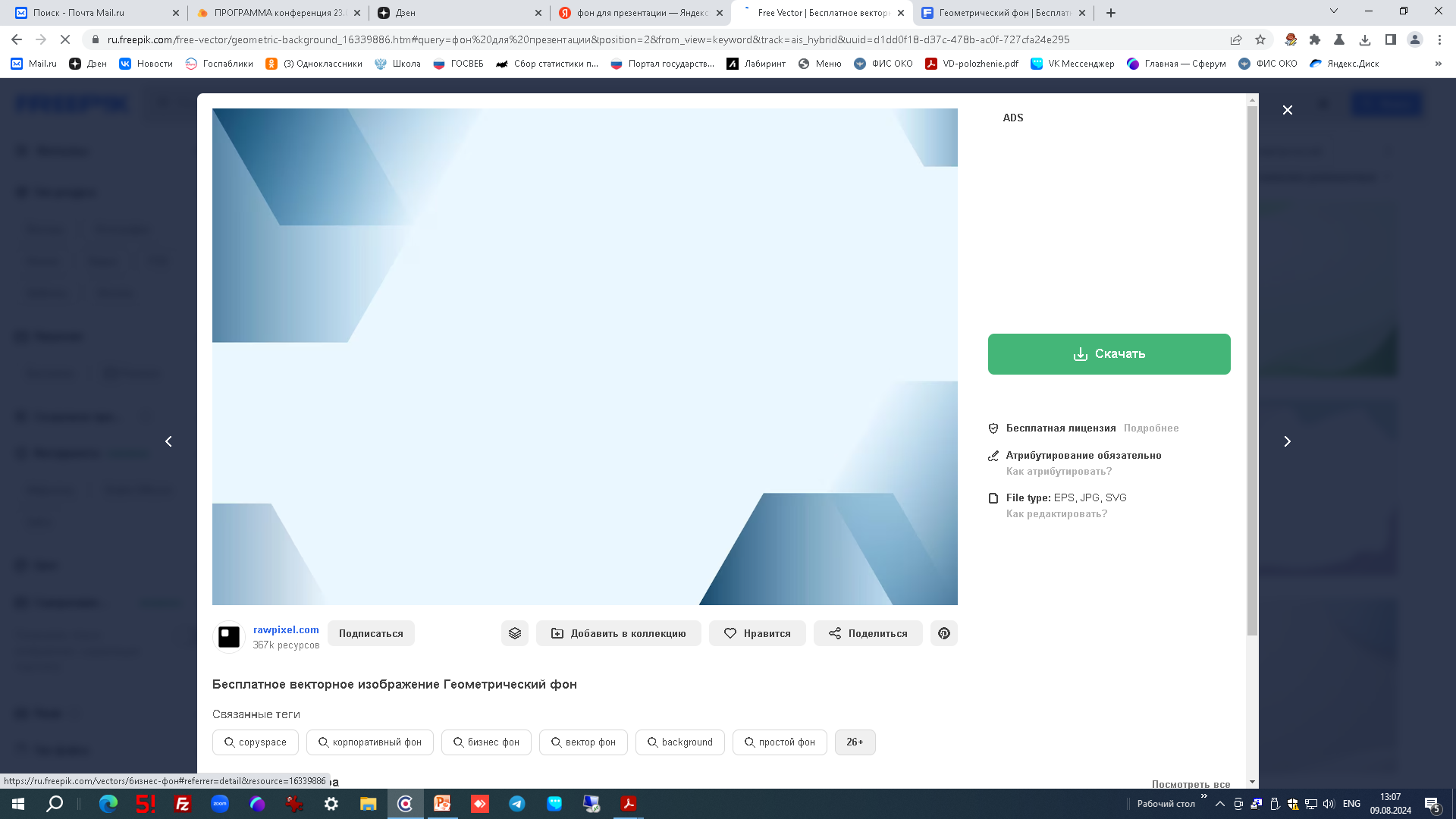 Изменения в содержании учебного предметаТруд (технология)
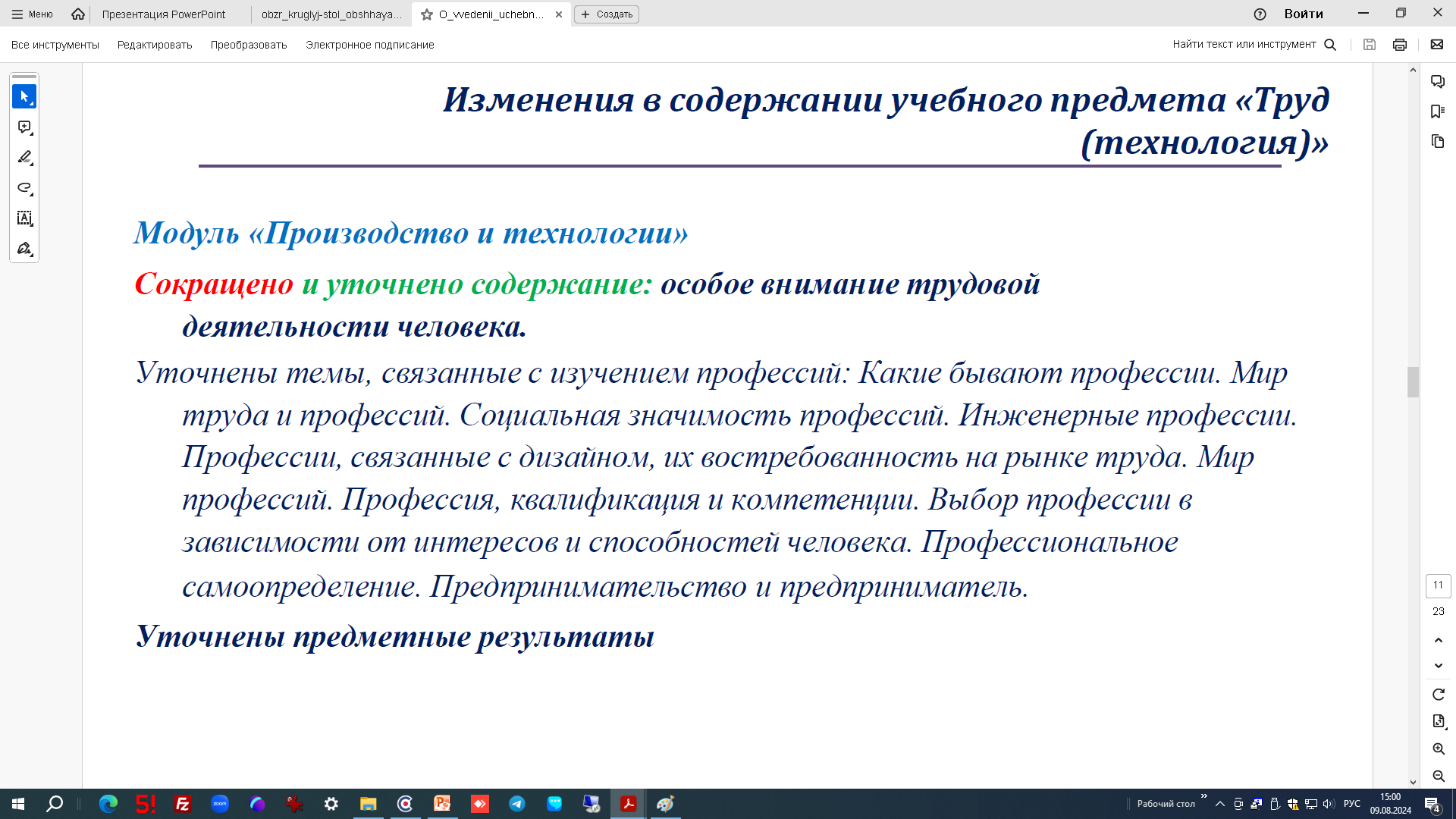 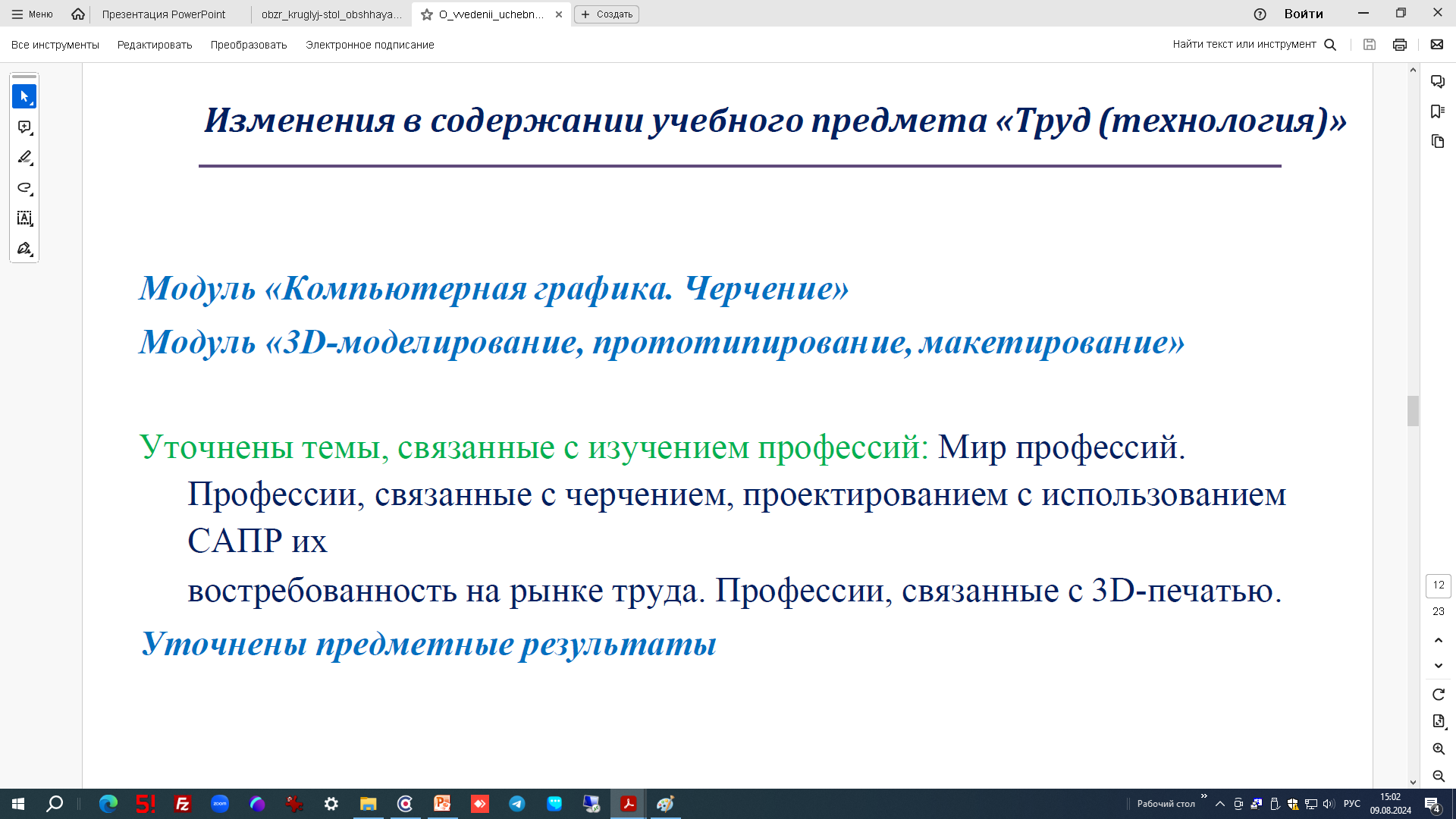 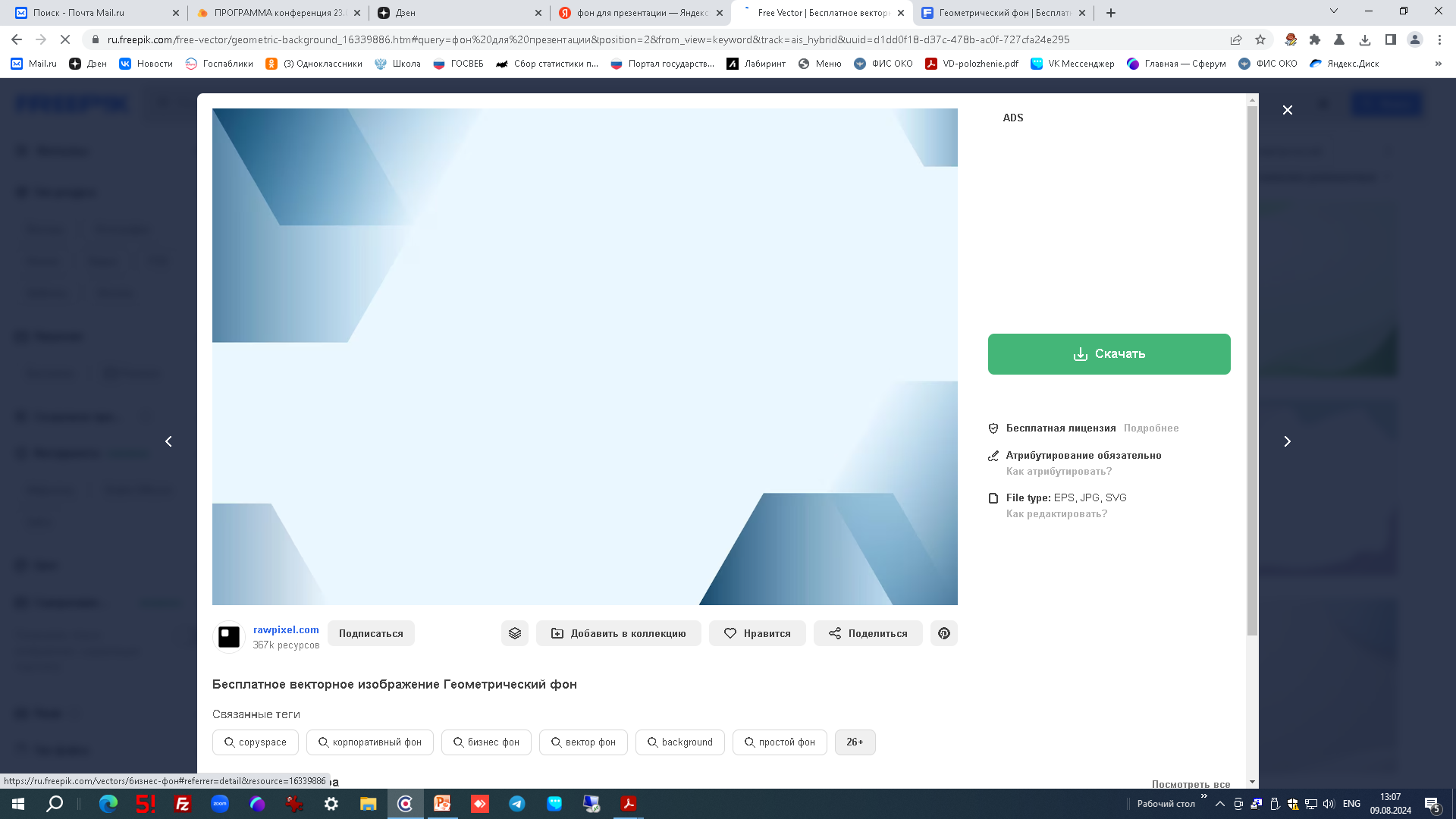 Изменения в содержании учебного предметаТруд (технология)
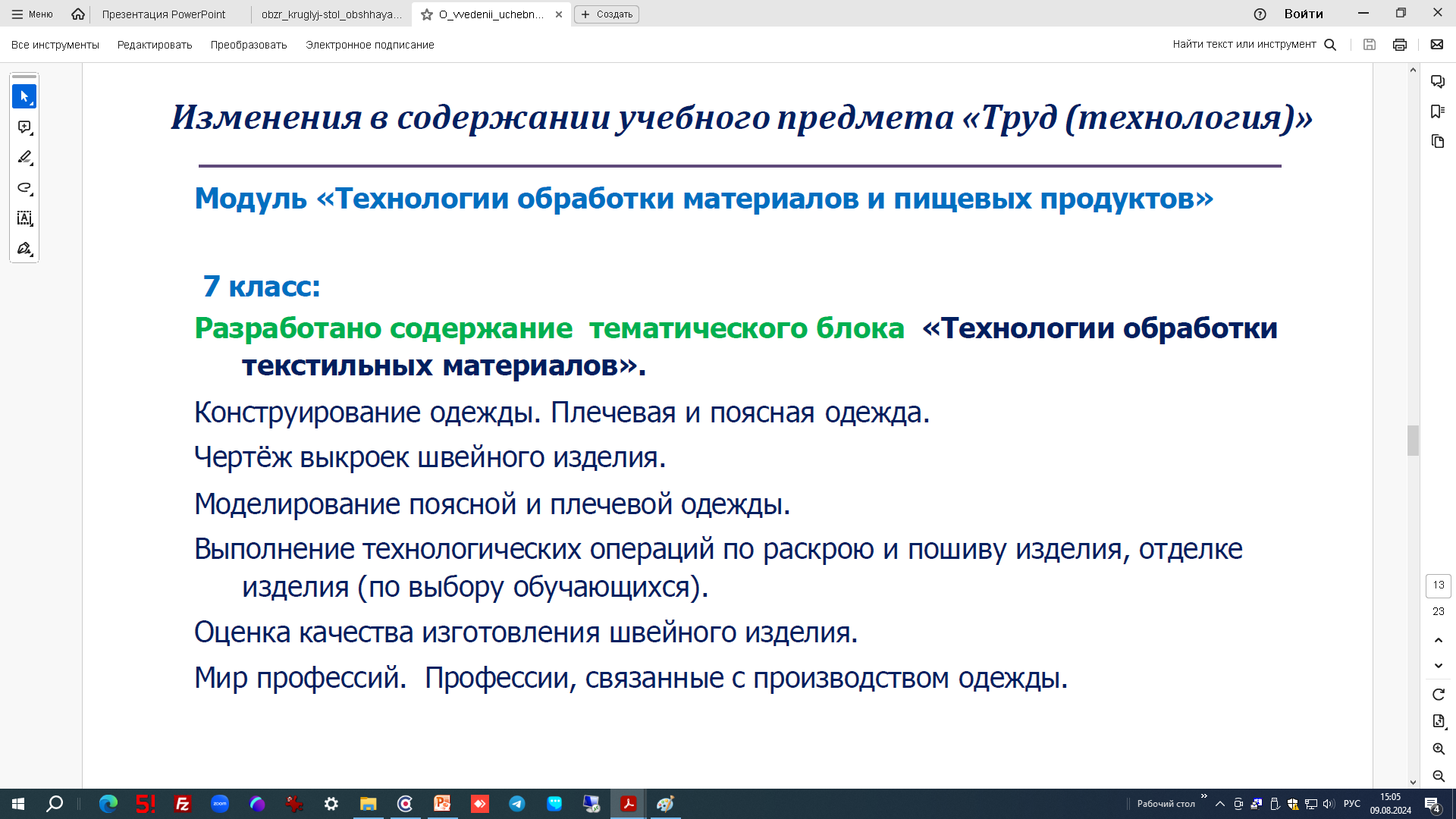 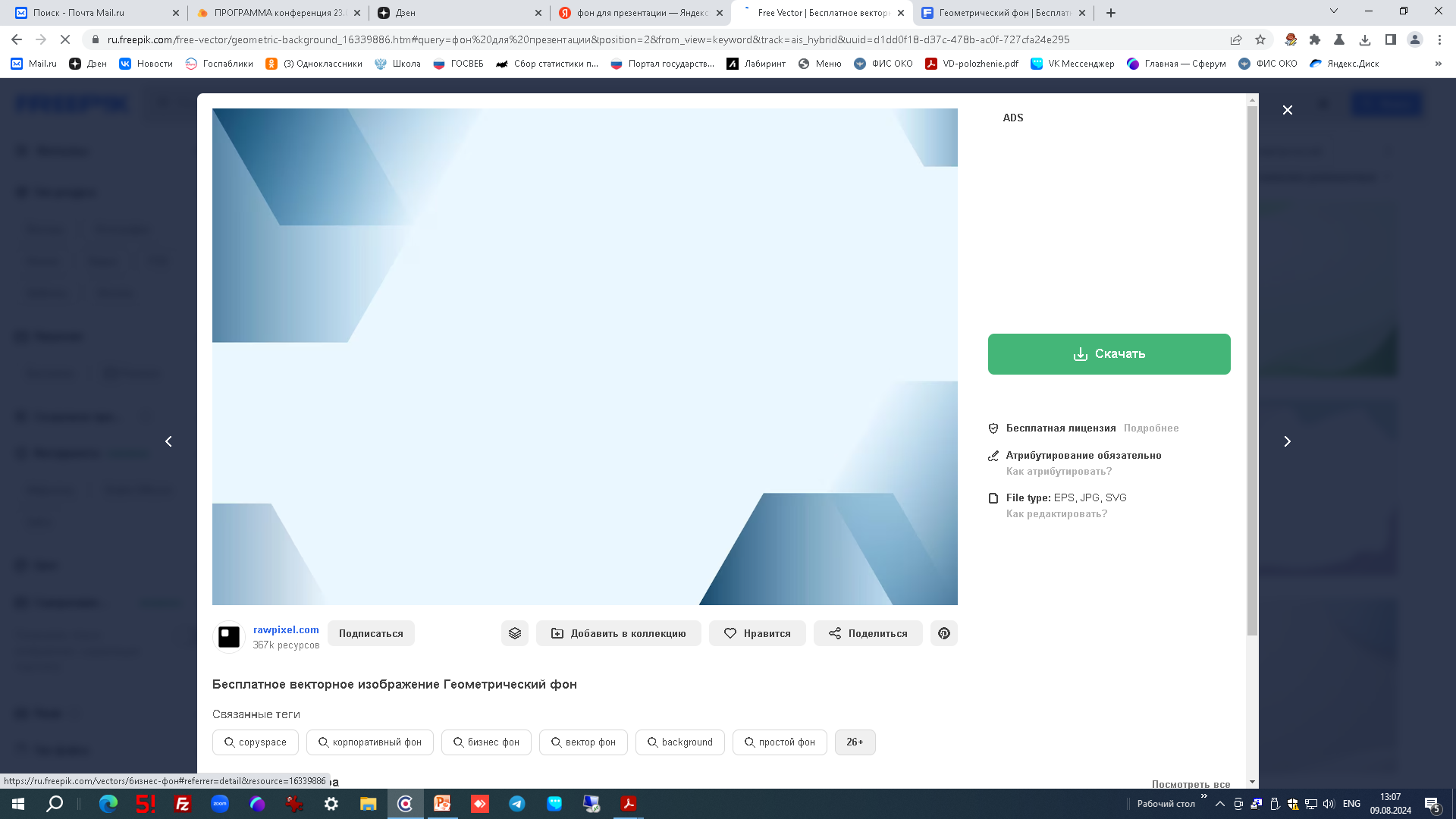 Изменения в содержании учебного предметаТруд (технология)
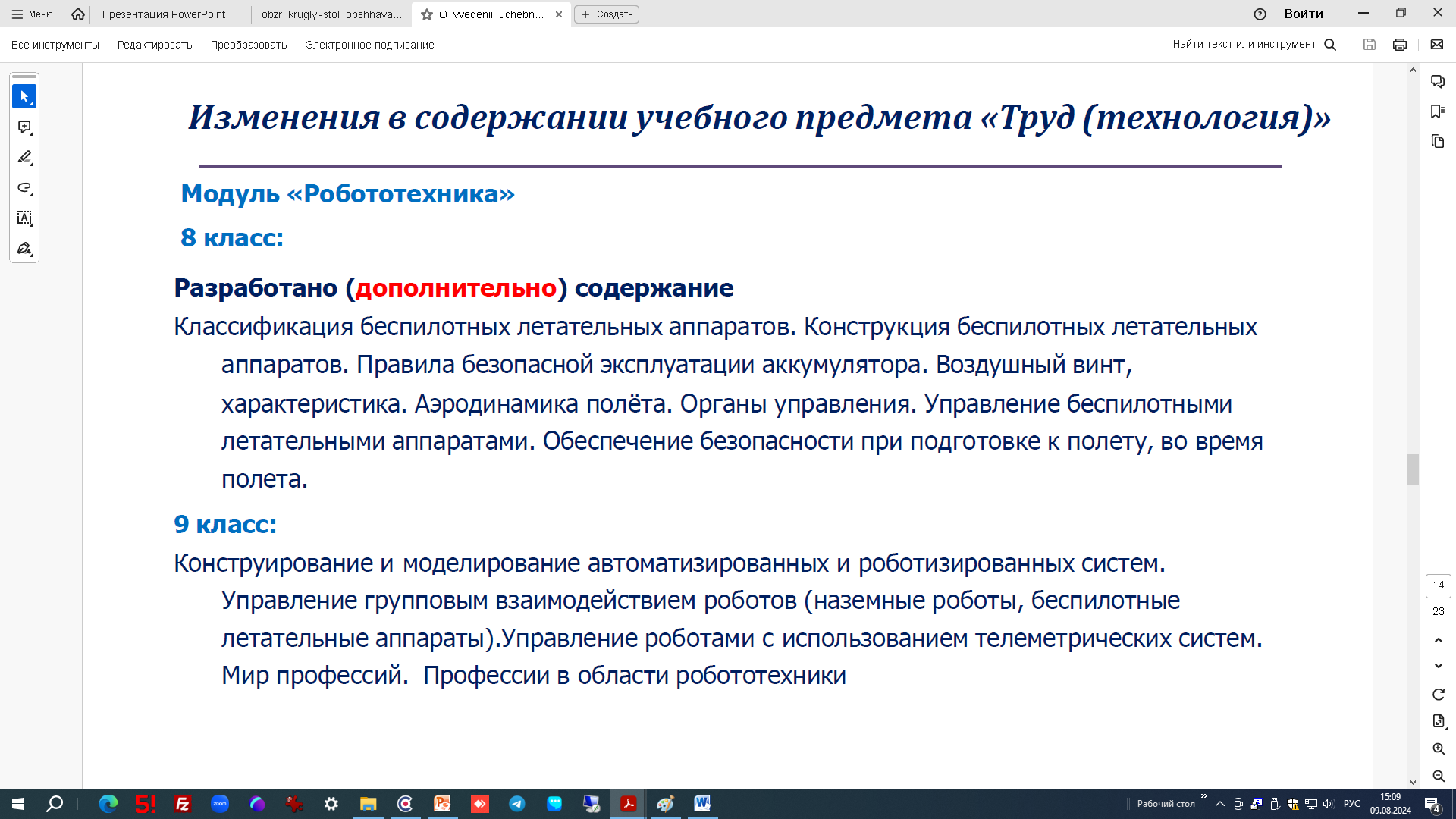 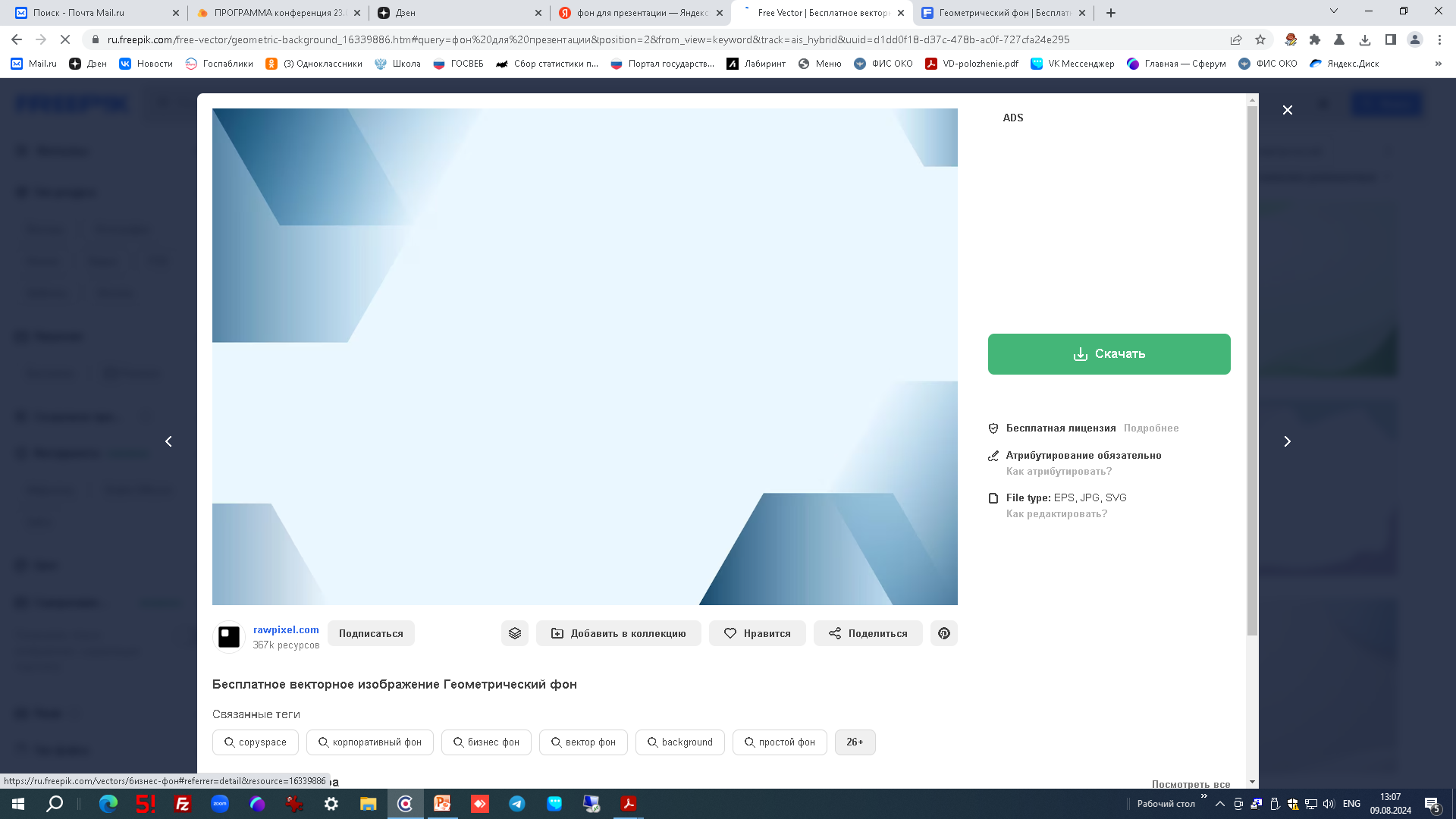 Разработка рабочей программы по предмету «Труд (технология)»
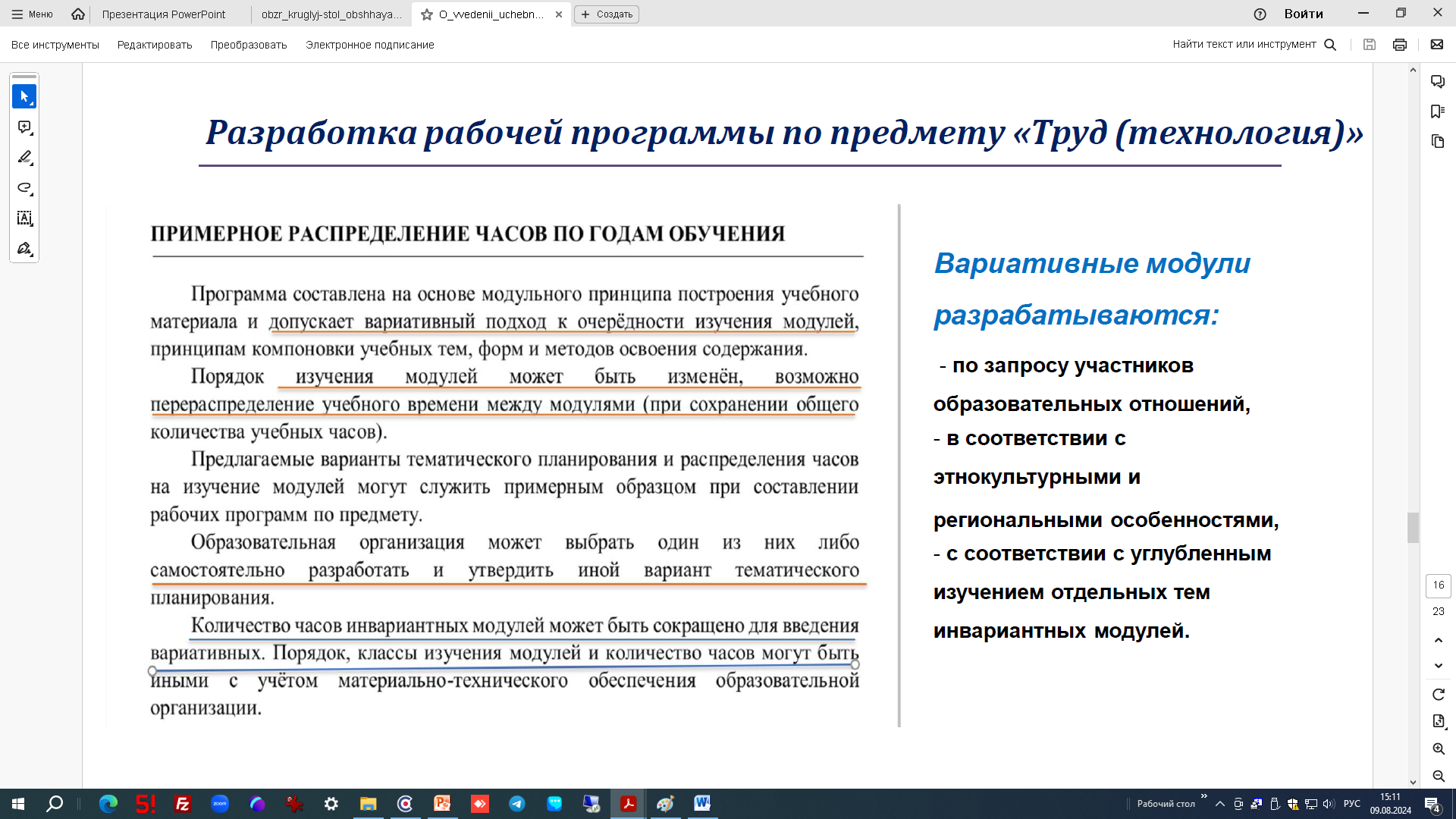 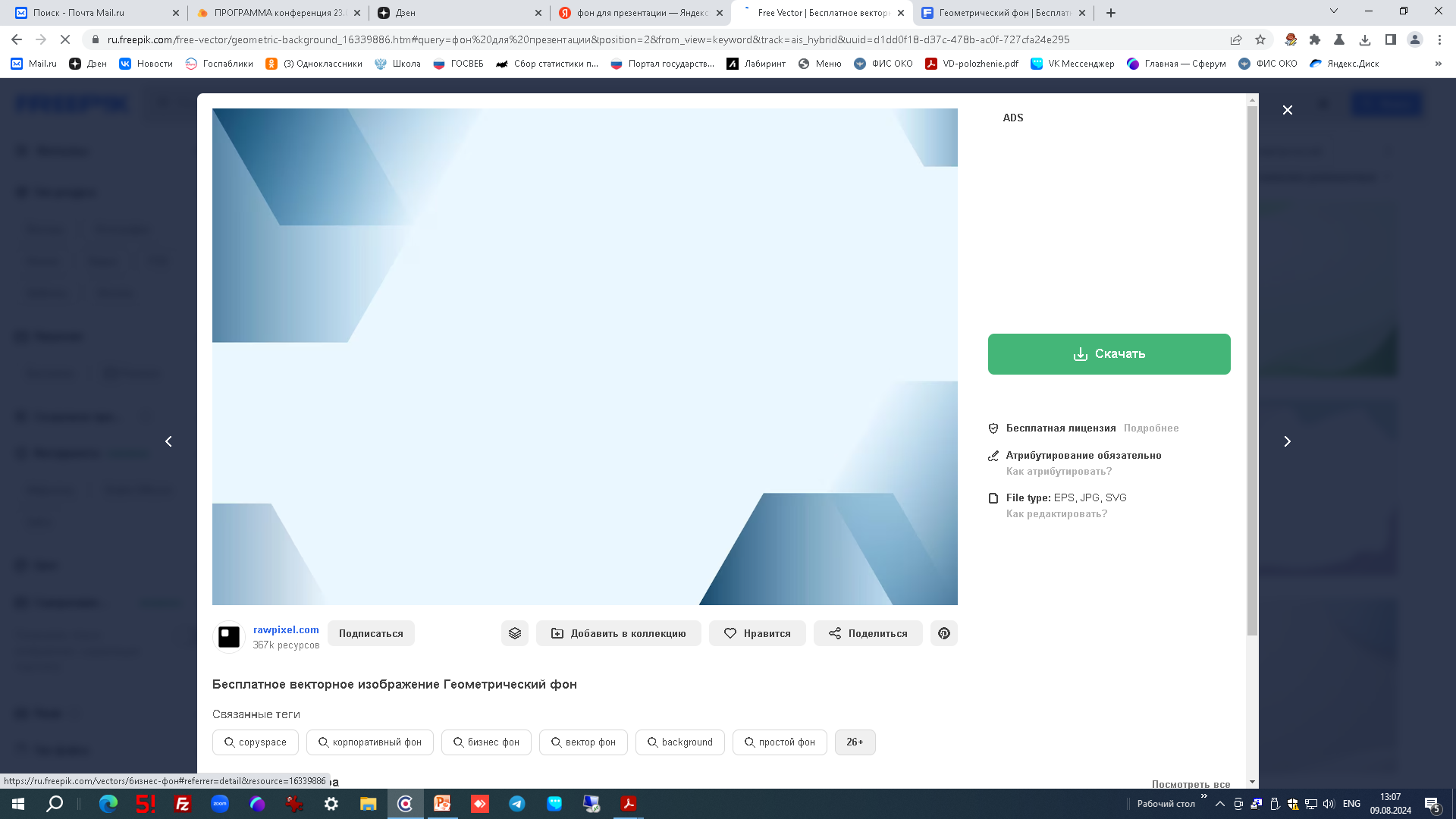 Подходы к разработке рабочей программы 
по учебному предмету «Труд (технология)»
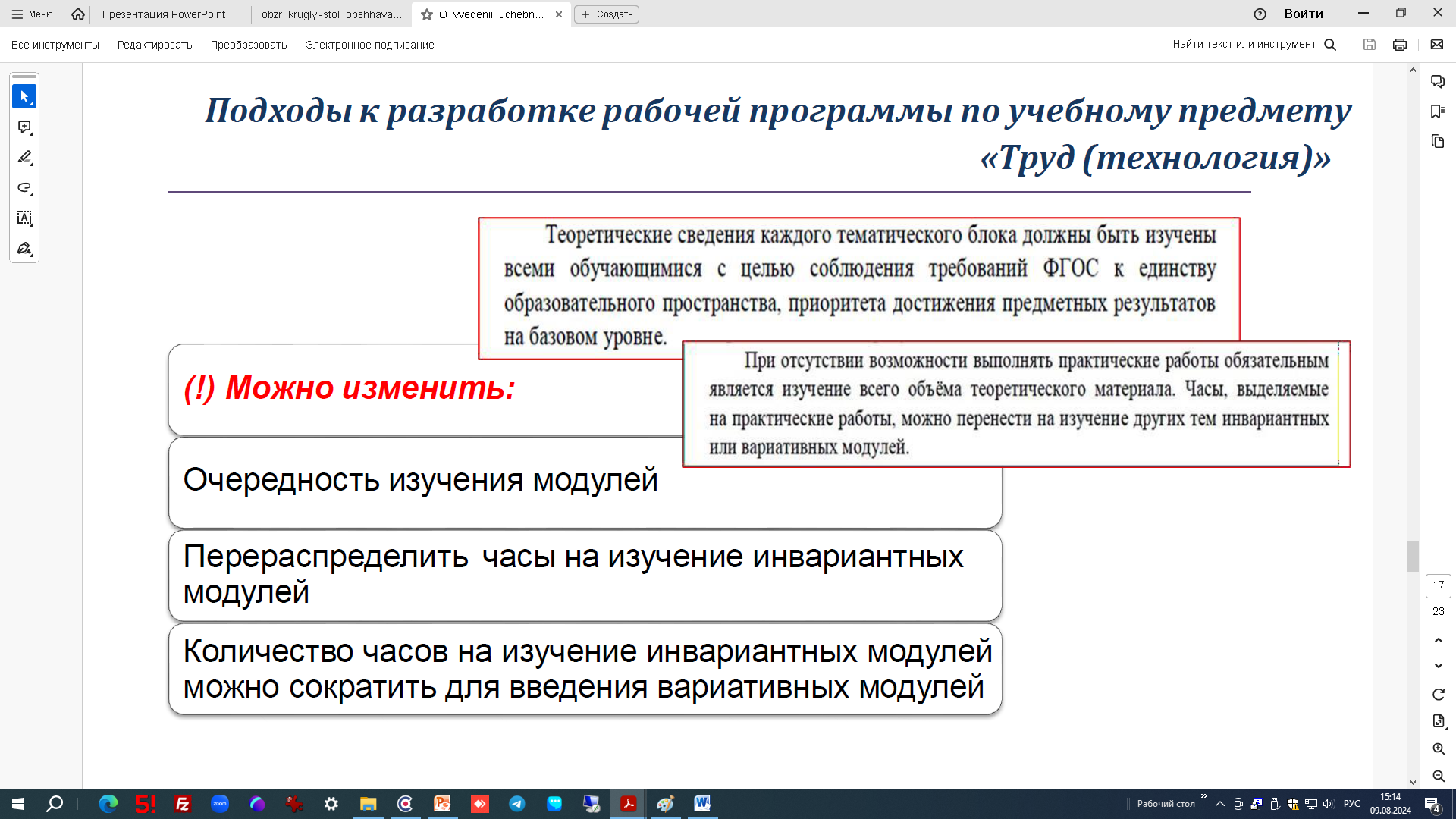 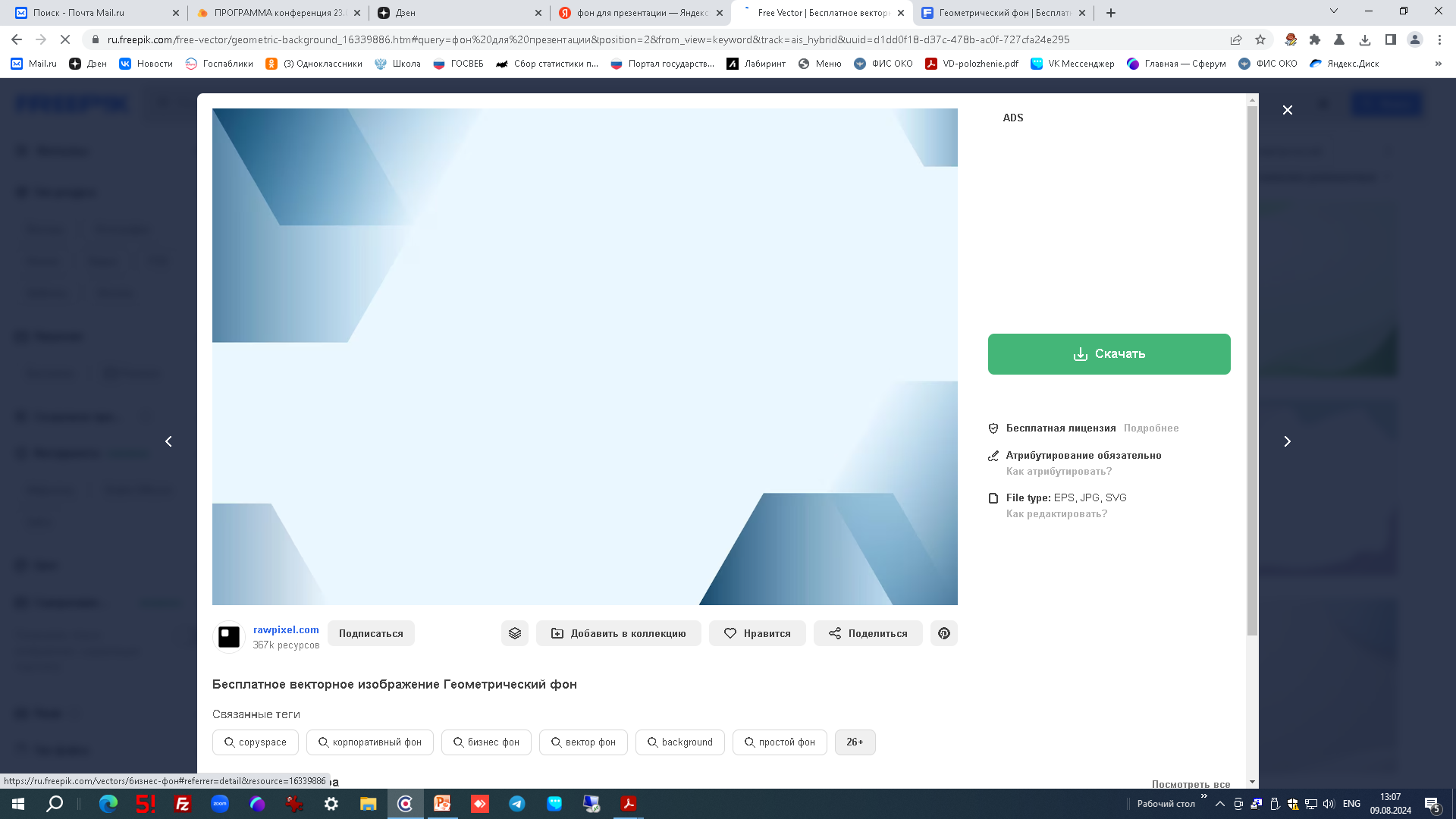 Подходы к разработке рабочей программы 
по учебному предмету «Труд (технология)»
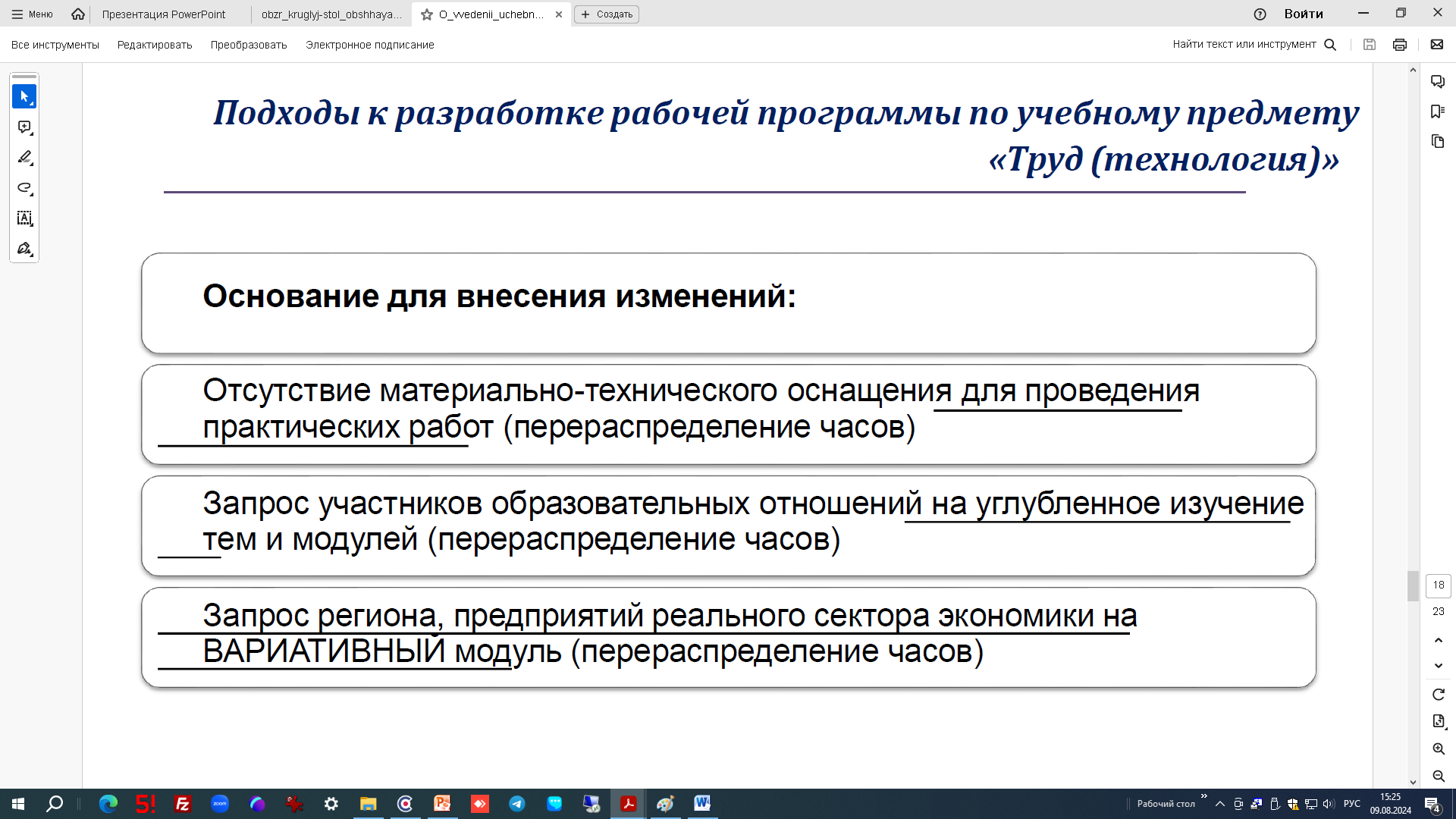 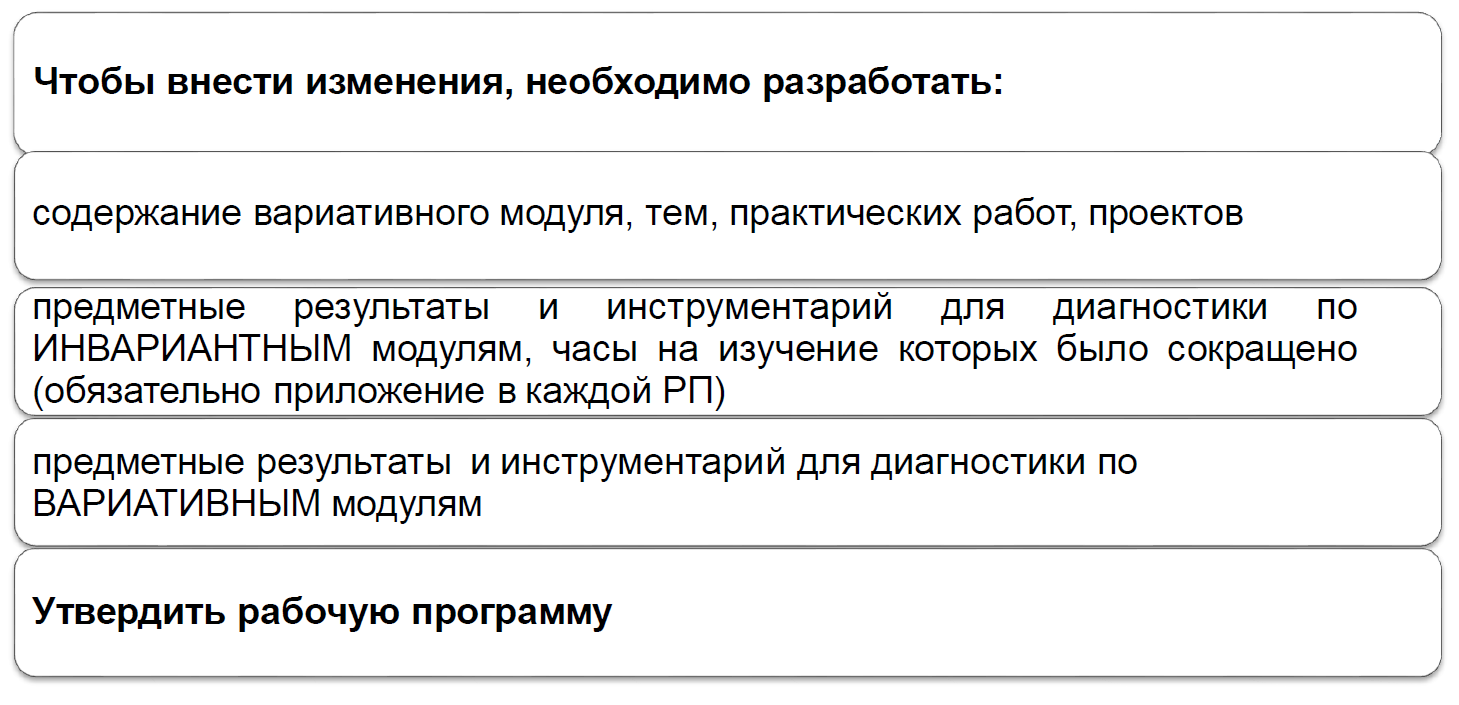 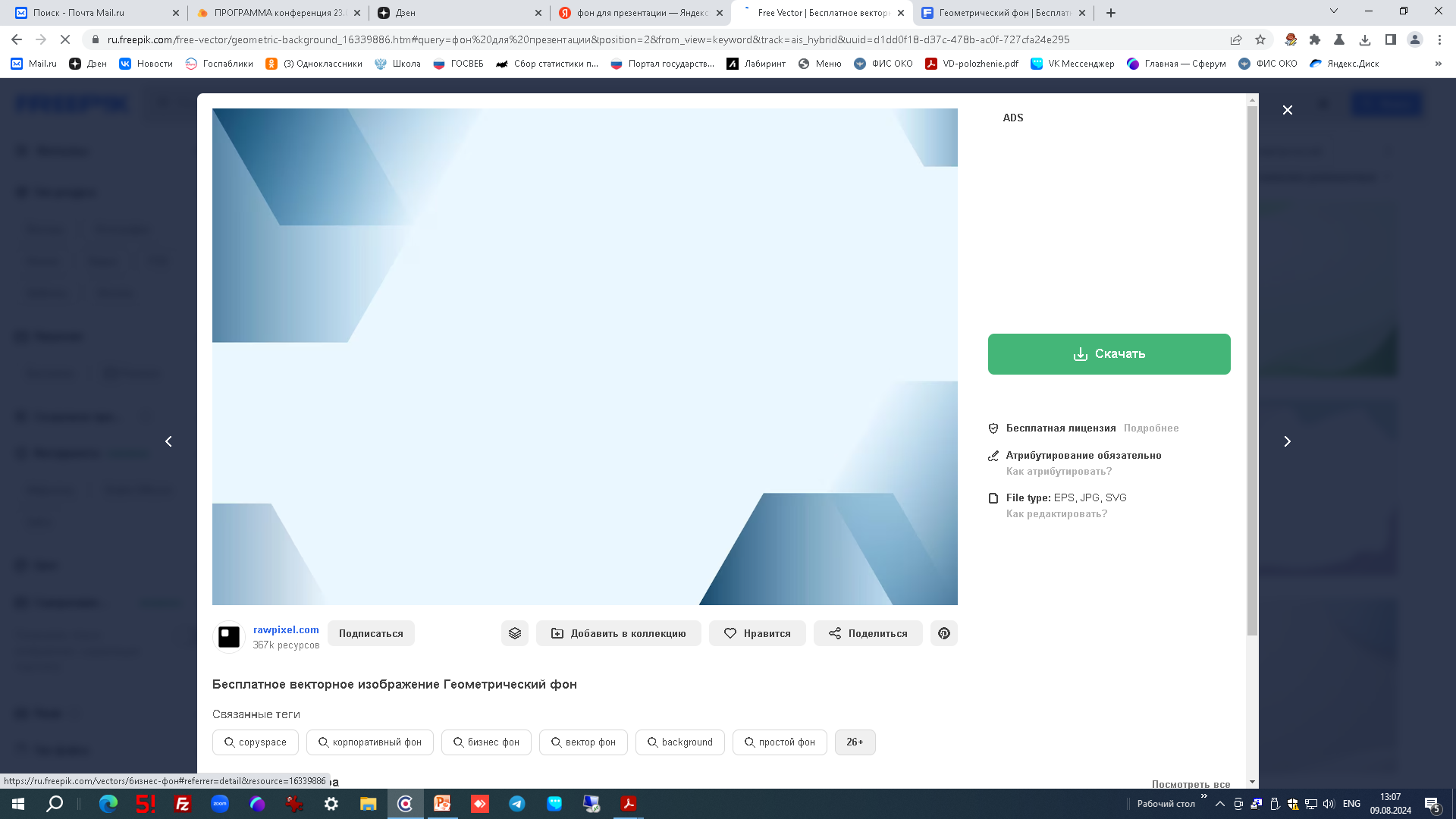 Учебный проект  на уроках 
труда (технологии)
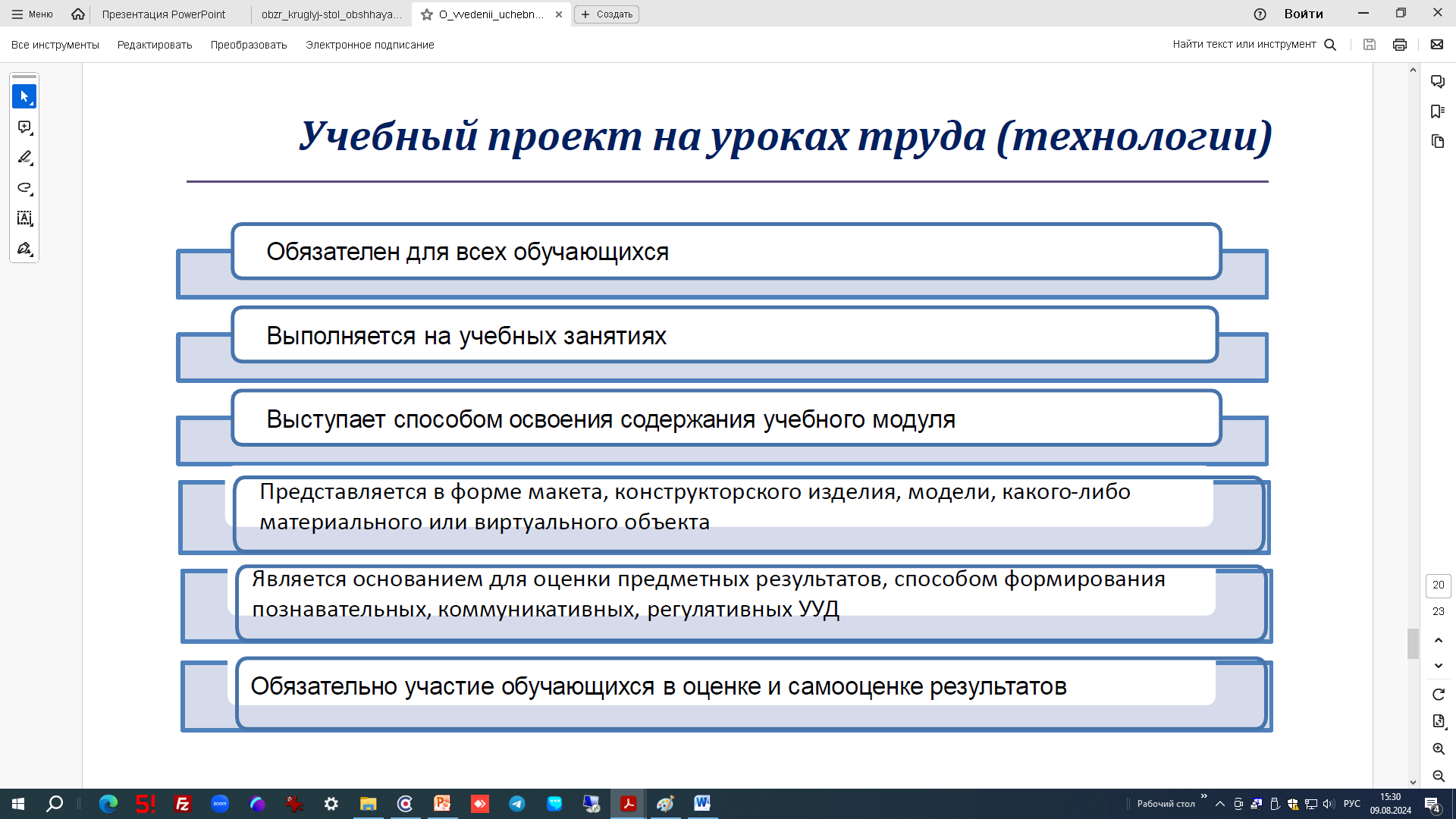 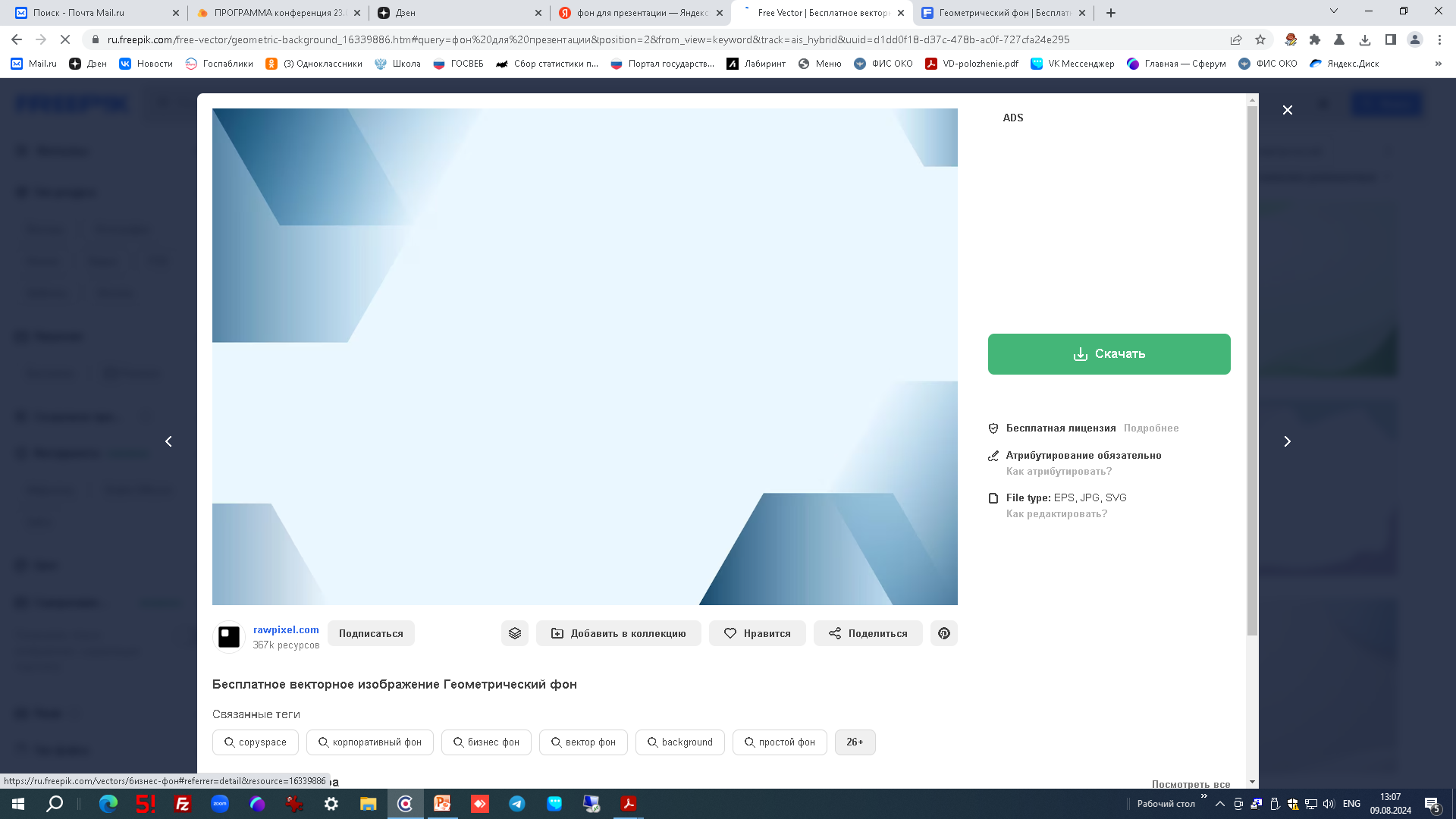 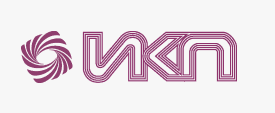 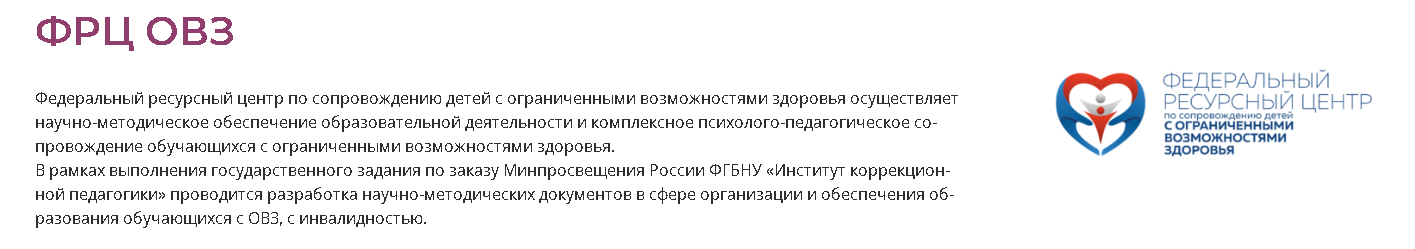 Проекты программ
ФРП НОО Труд  технология 1.2,1.3
ФРП НОО Труд технология 2.2, 2.3
ФРП НОО Труд технология 3.2, 3.3., 3.4
ФРП НОО Труд технология 4.2, 4.3
ФРП НОО Труд технология 5.2
ФРП НОО Труд технология 6.2, 6.3
ФРП НОО Труд технология 7.2
ФРП НОО Труд технология 8.2, 8.3, 8.4
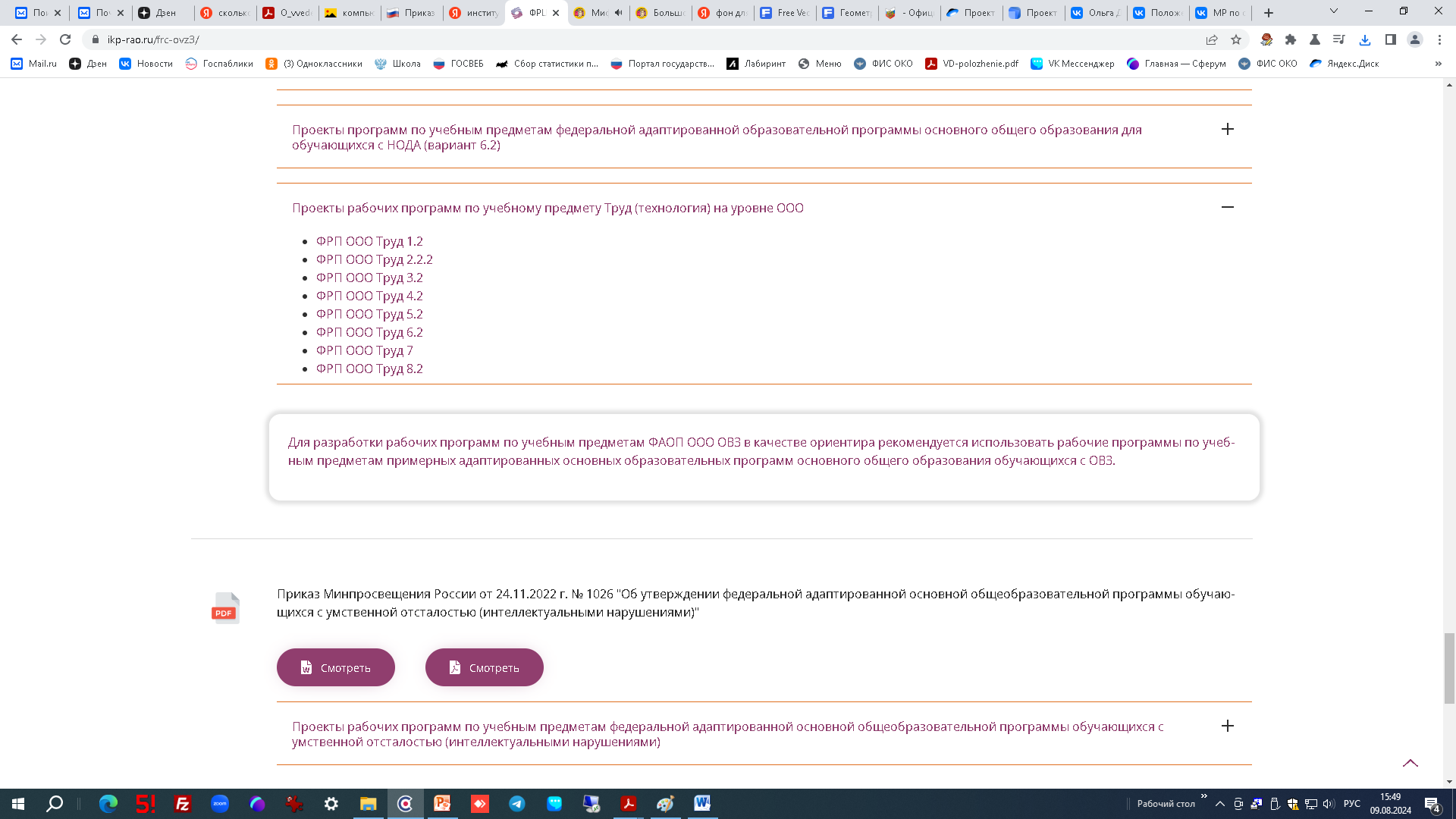 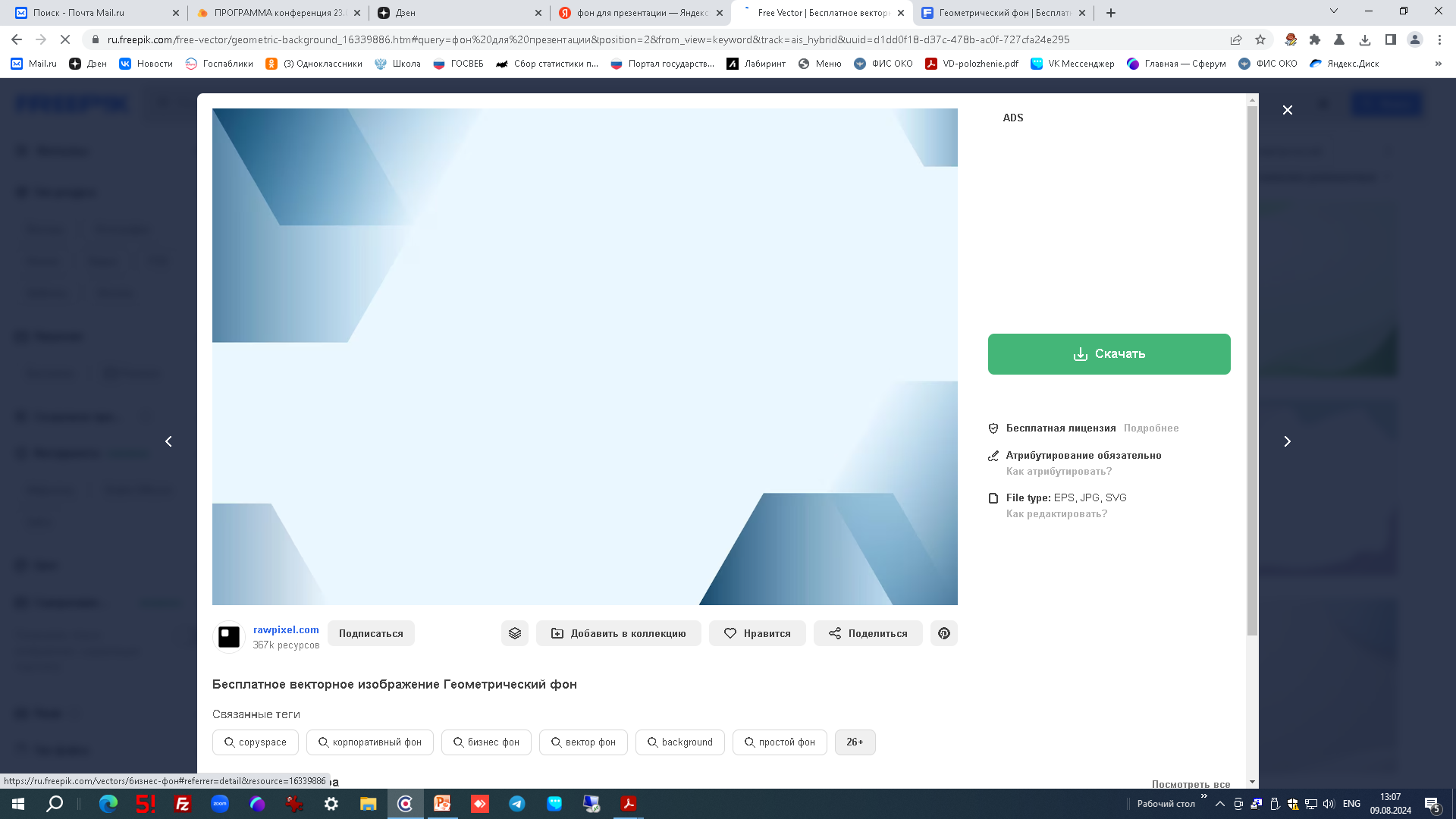 Новые нормативные документы
Приказ Министерства просвещения РФ от 17.07.2024 № 495 
«О внесении изменений в некоторые приказы Министерства просвещения Российской Федерации, касающиеся федеральных адаптированных образовательных программ»
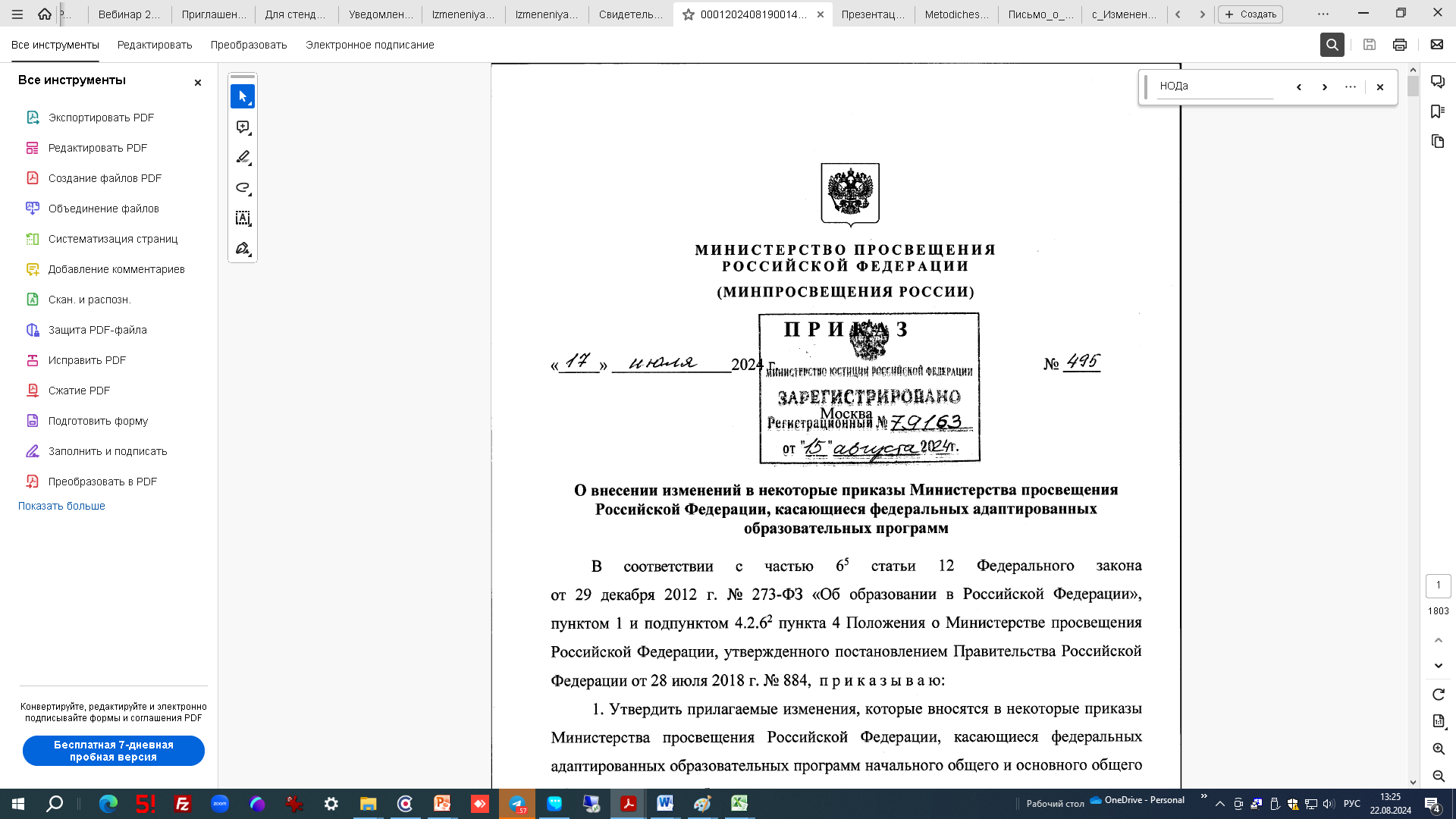 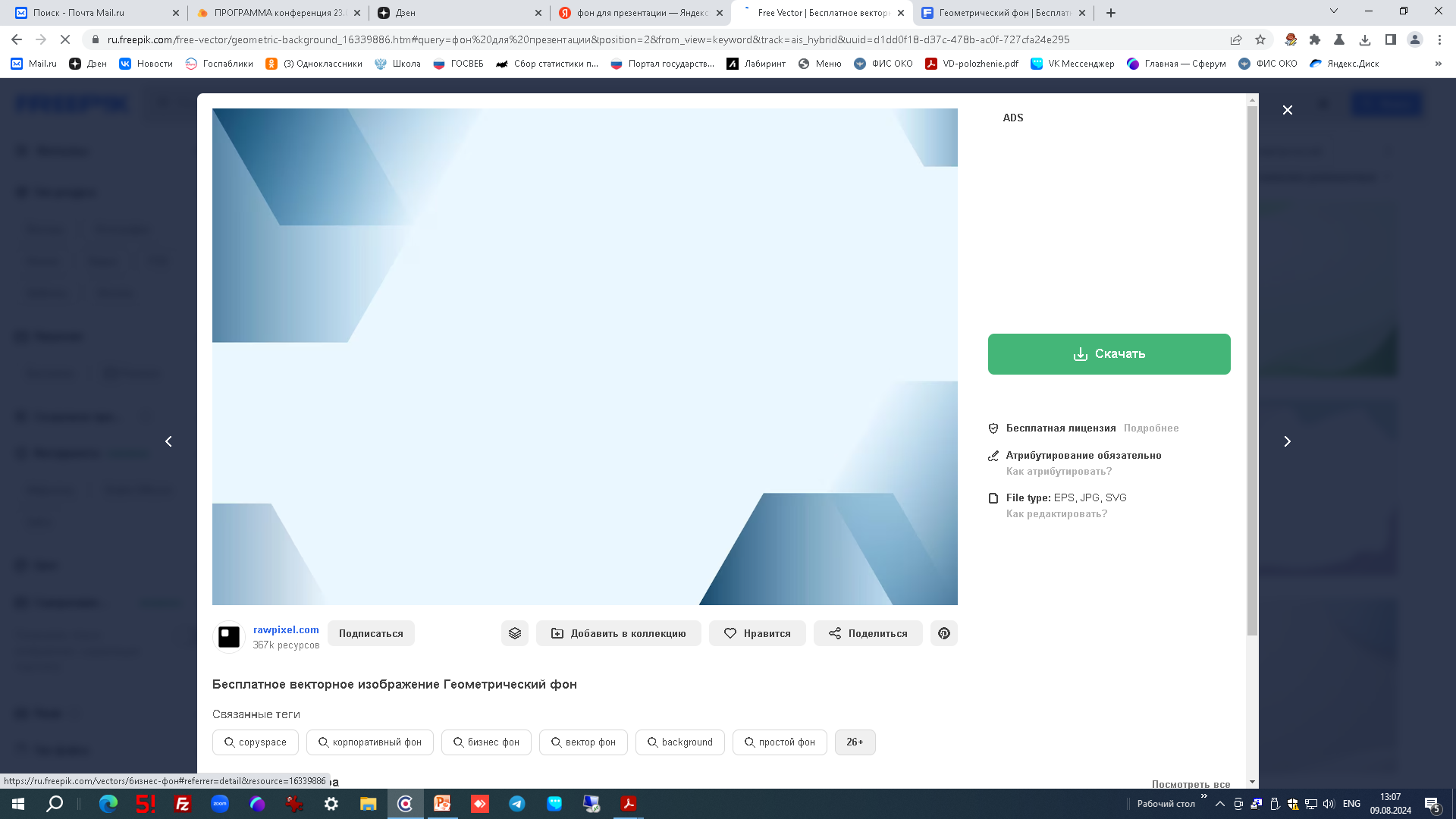 Новые нормативные документы
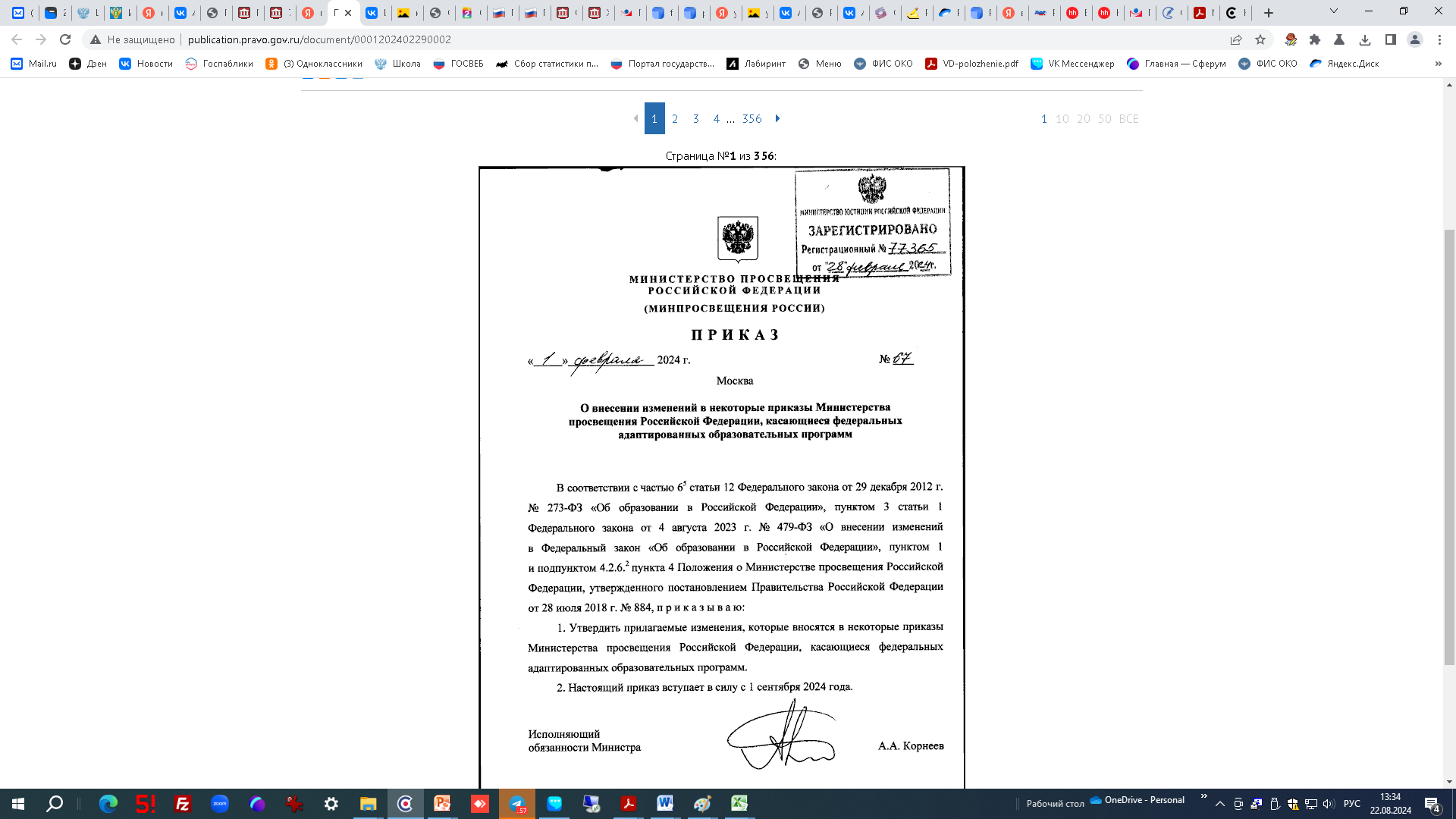 Приказ Министерства просвещения РФ от 01.02.2024 № 67 
"О внесении изменений в некоторые приказы Министерства просвещения Российской Федерации, касающиеся федеральных адаптированных образовательных программ"»
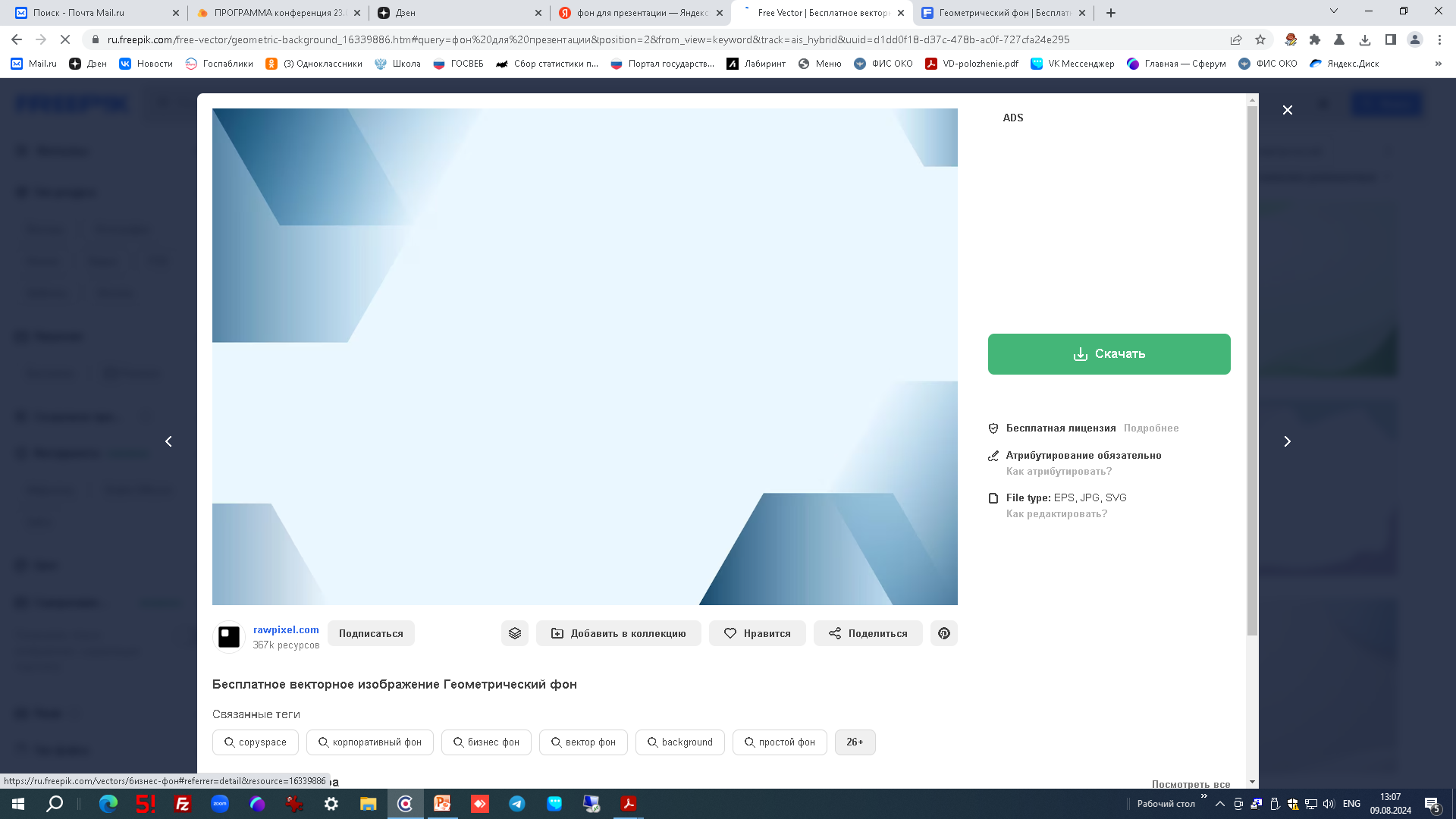 Основы безопасности и защиты Родины (ОБЗР)
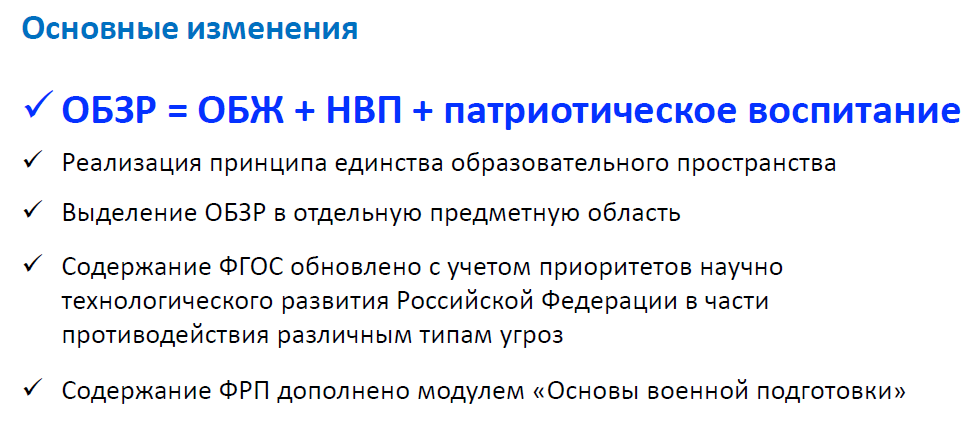 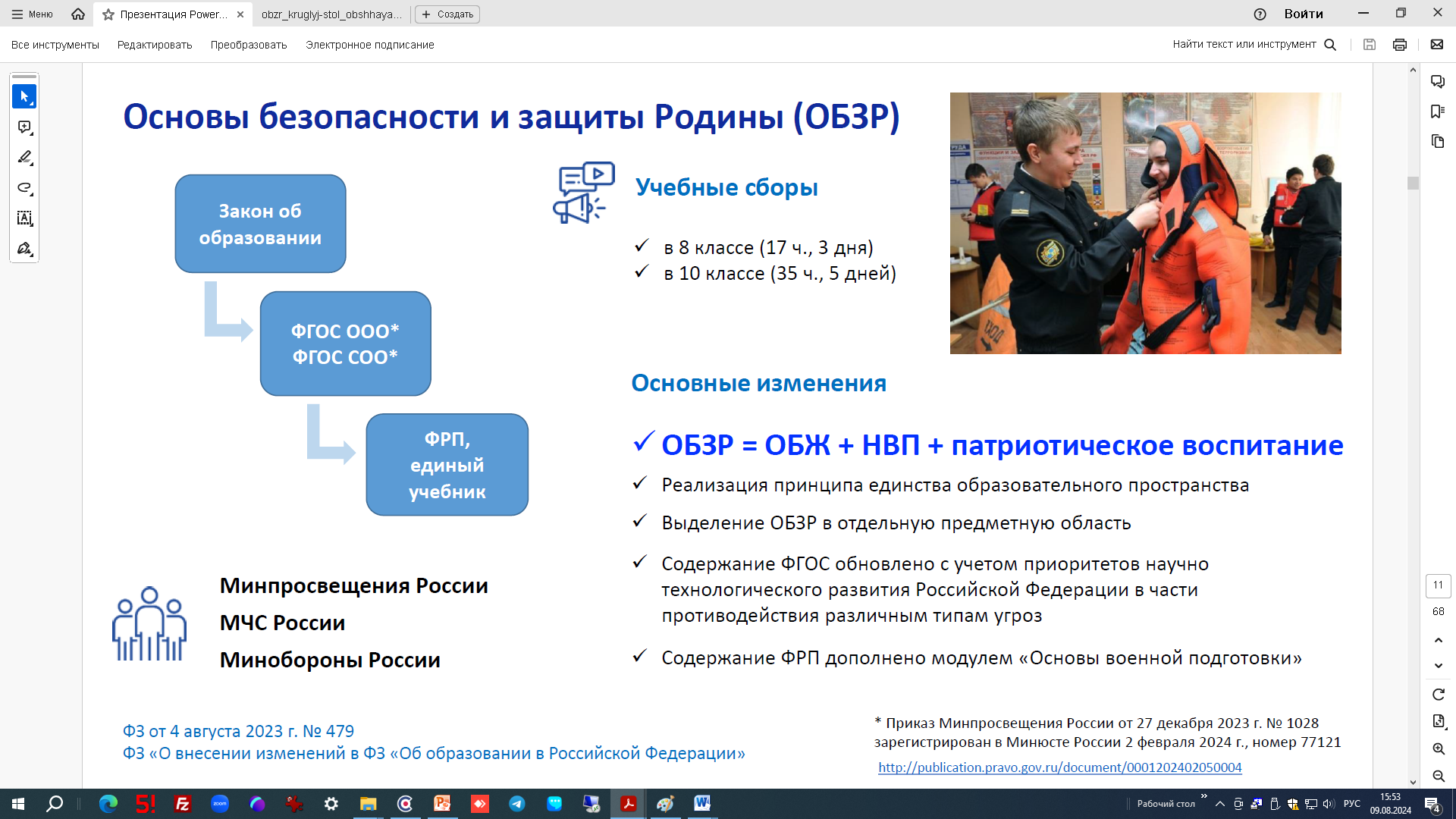 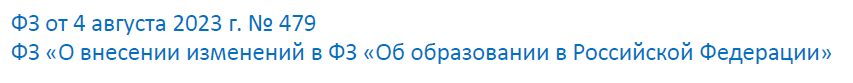 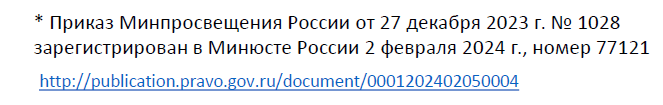 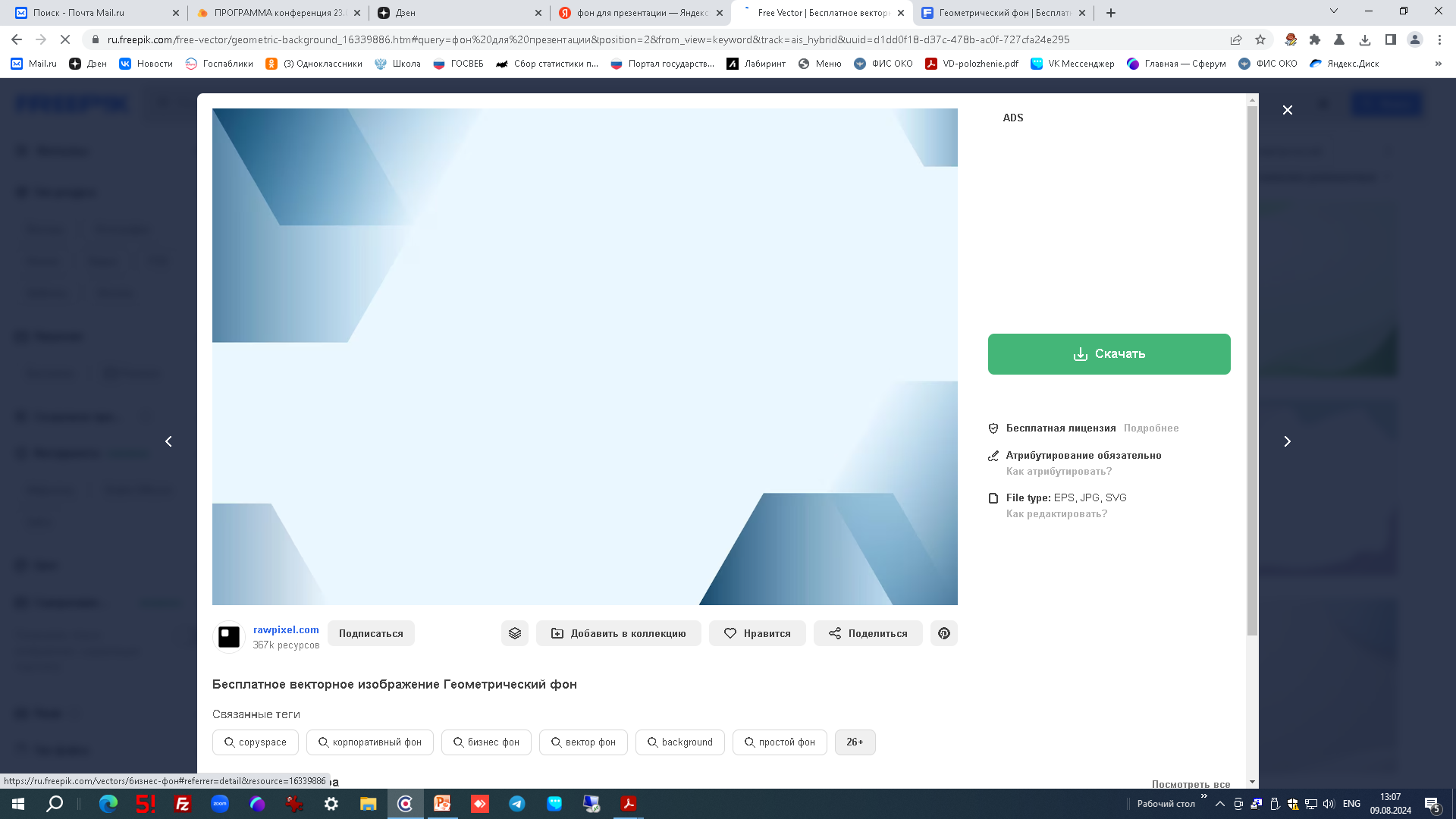 Основы безопасности и защиты Родины (ОБЗР)
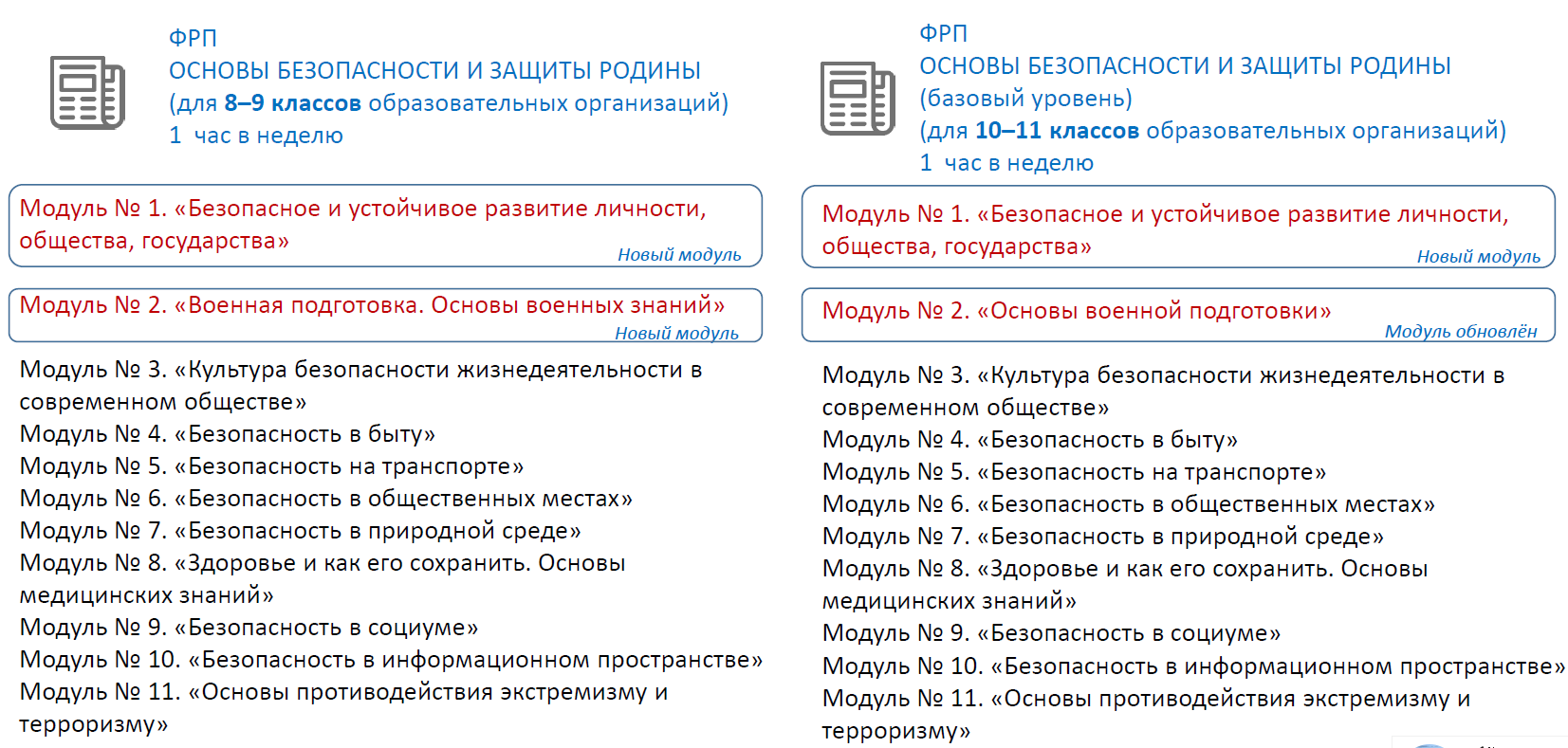 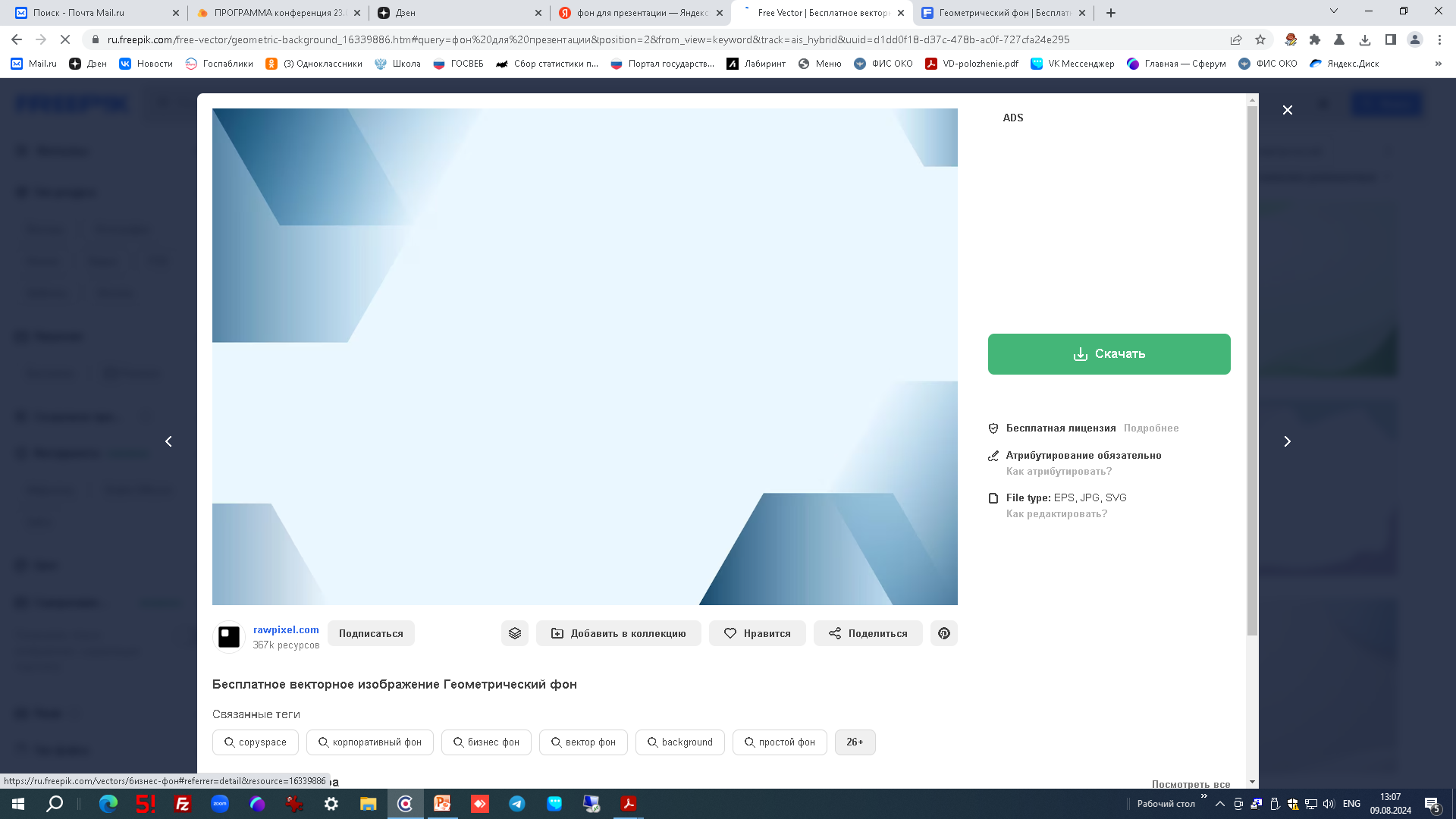 Дорожная карта по введению с 01.09.2024  учебного предмета «Основы безопасности и защиты Родины (ОБЗР)»
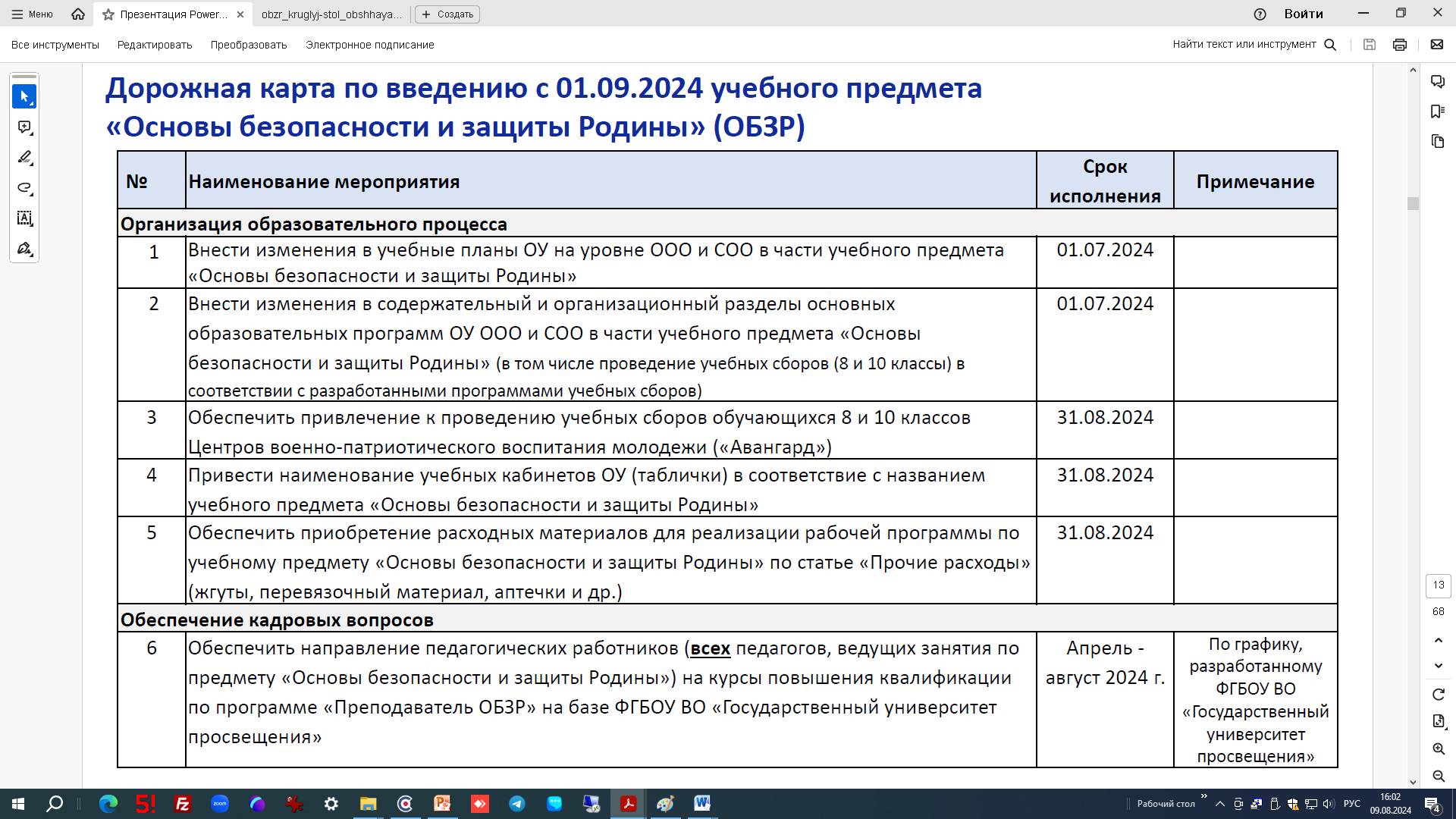 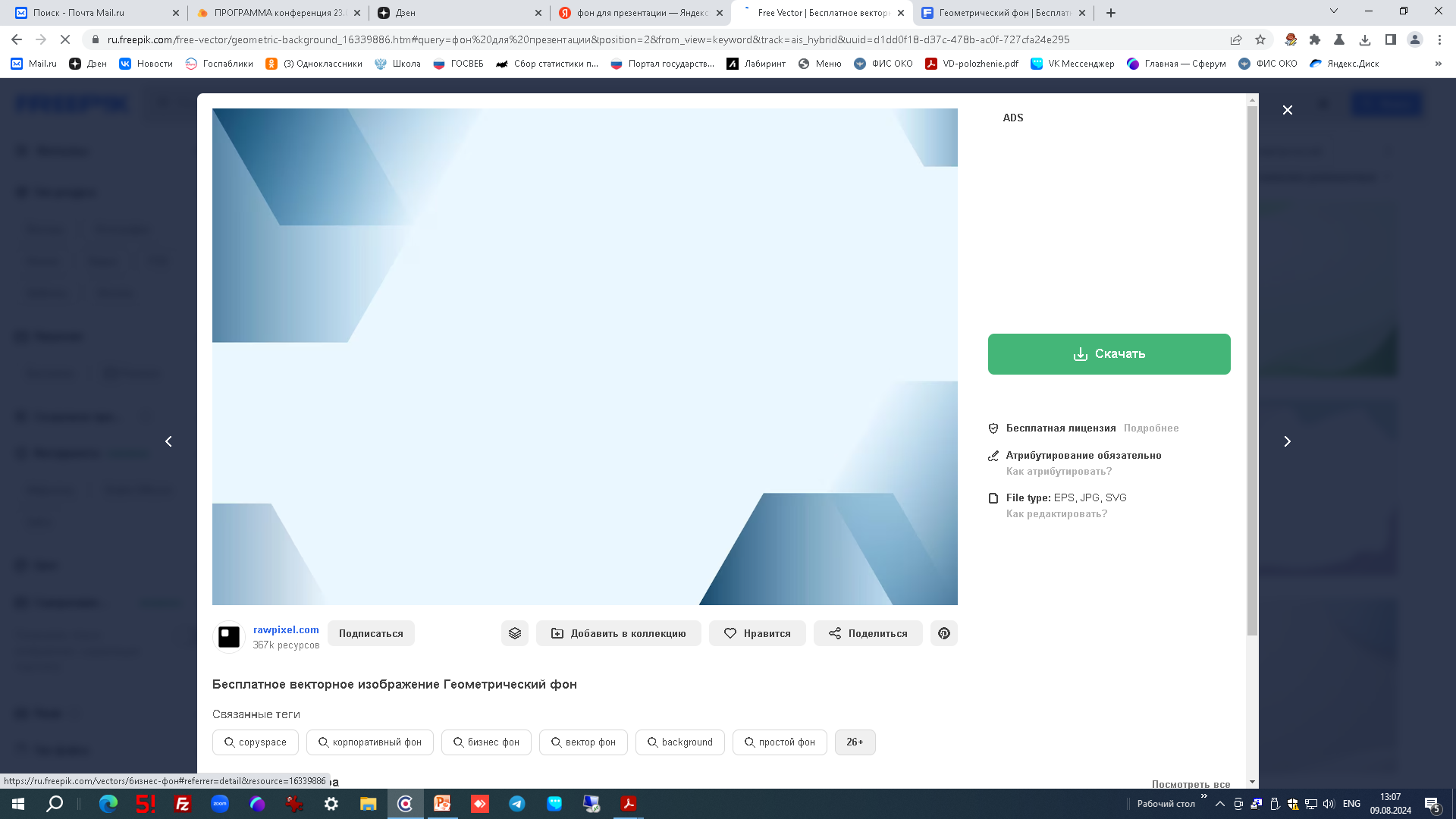 От ОБЖ к ОБЗР
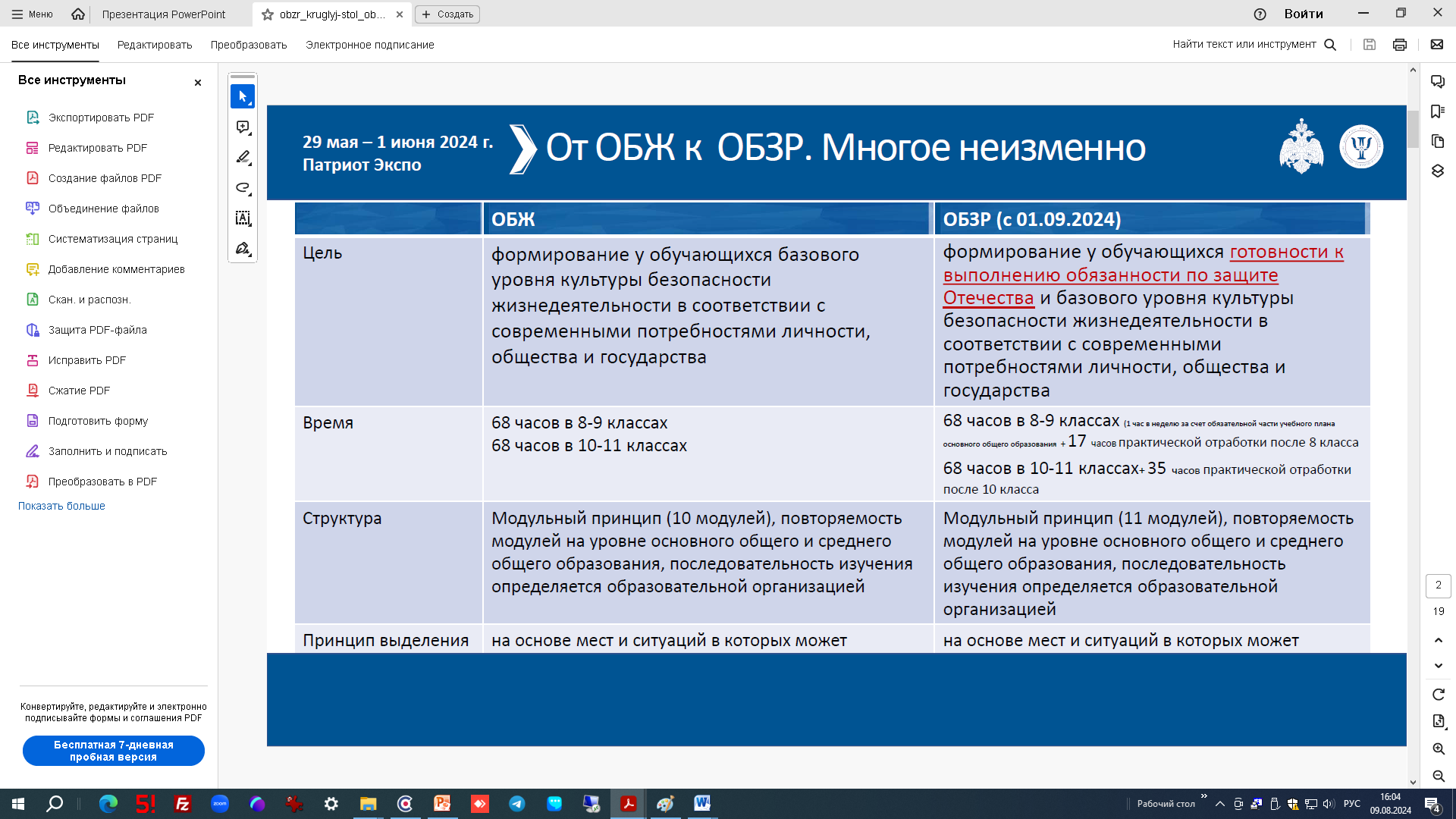 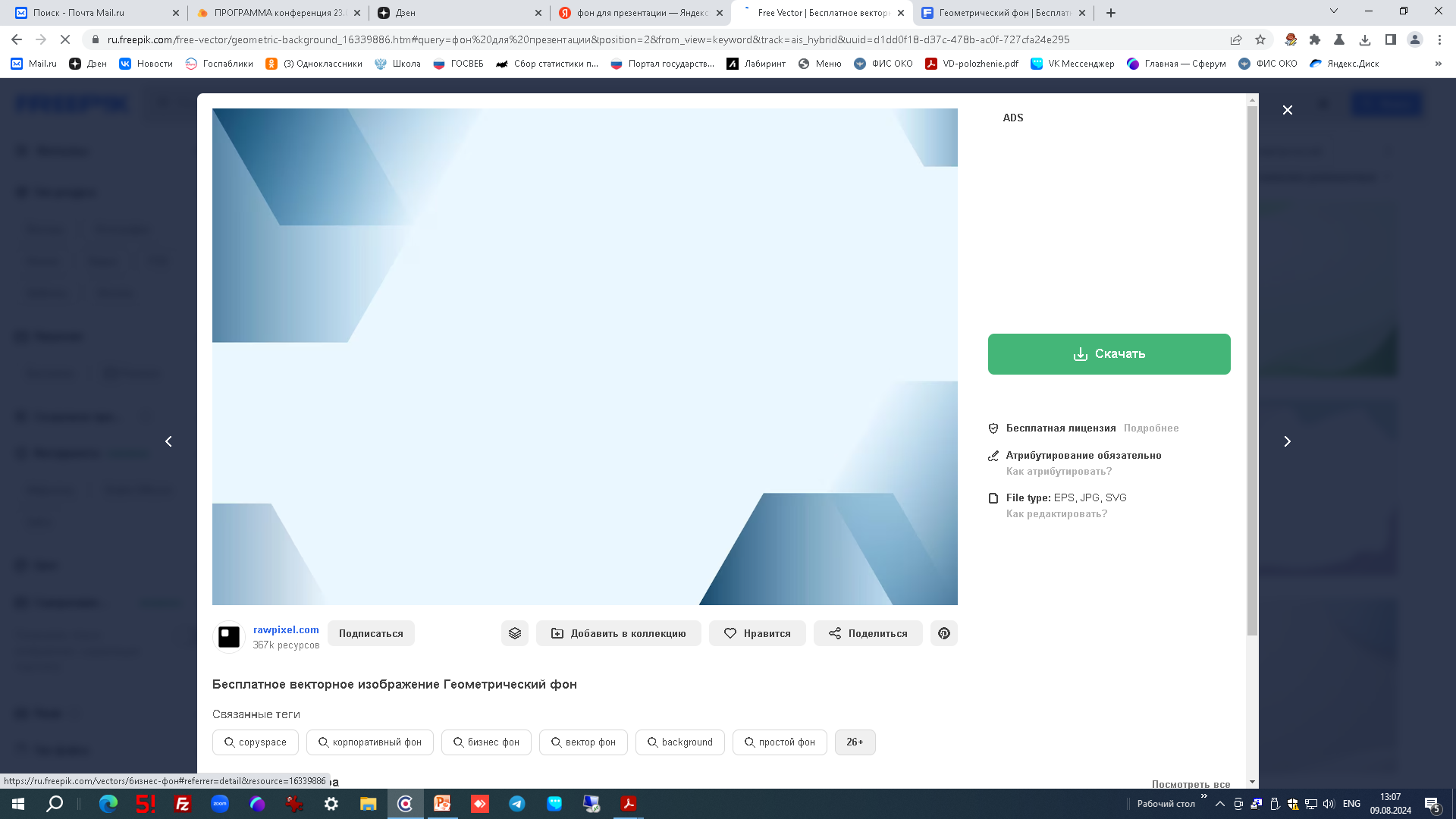 Модуль 1. Безопасное и устойчивое развитие личности, общества, государства
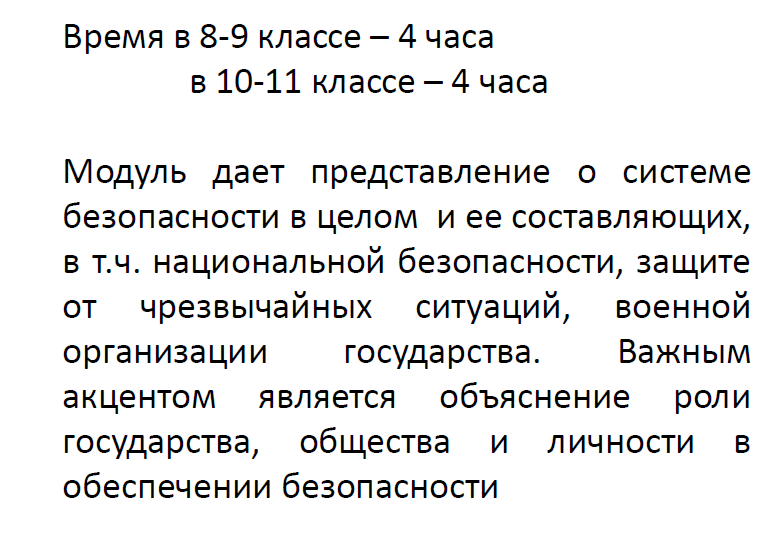 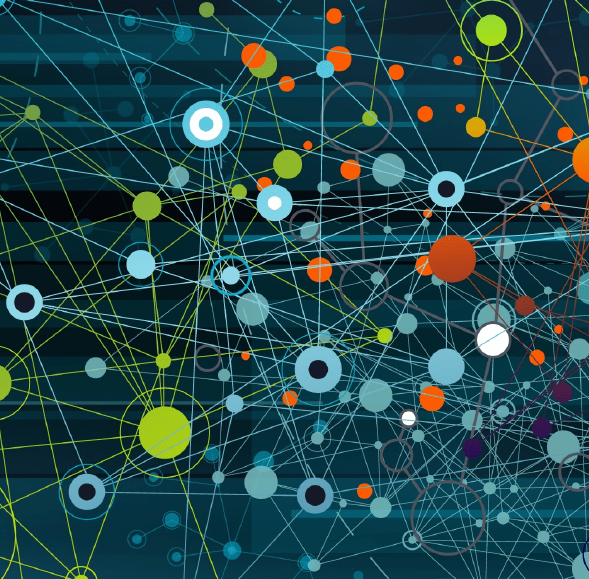 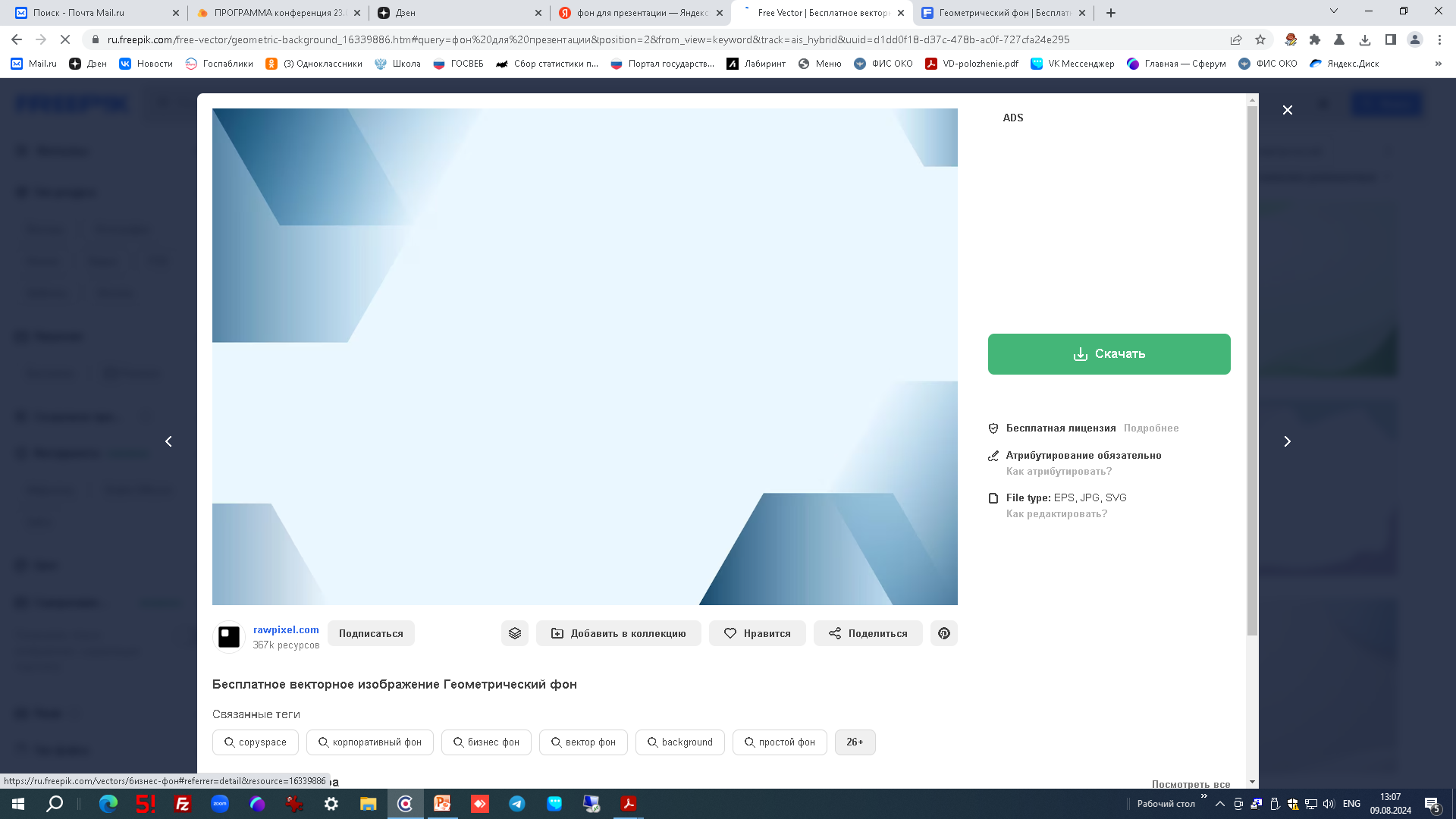 Модуль 2. Основы военной подготовки
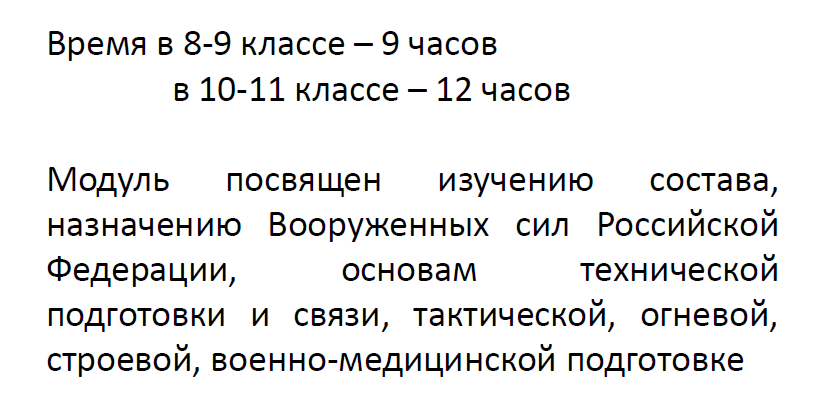 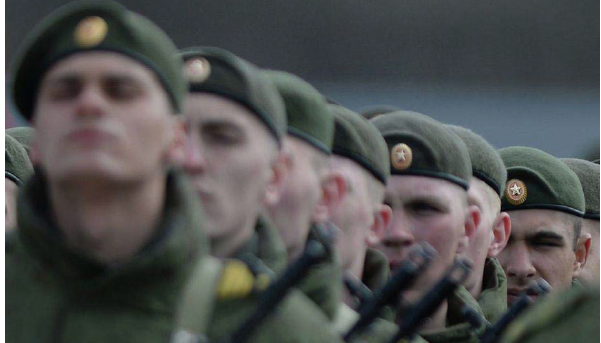 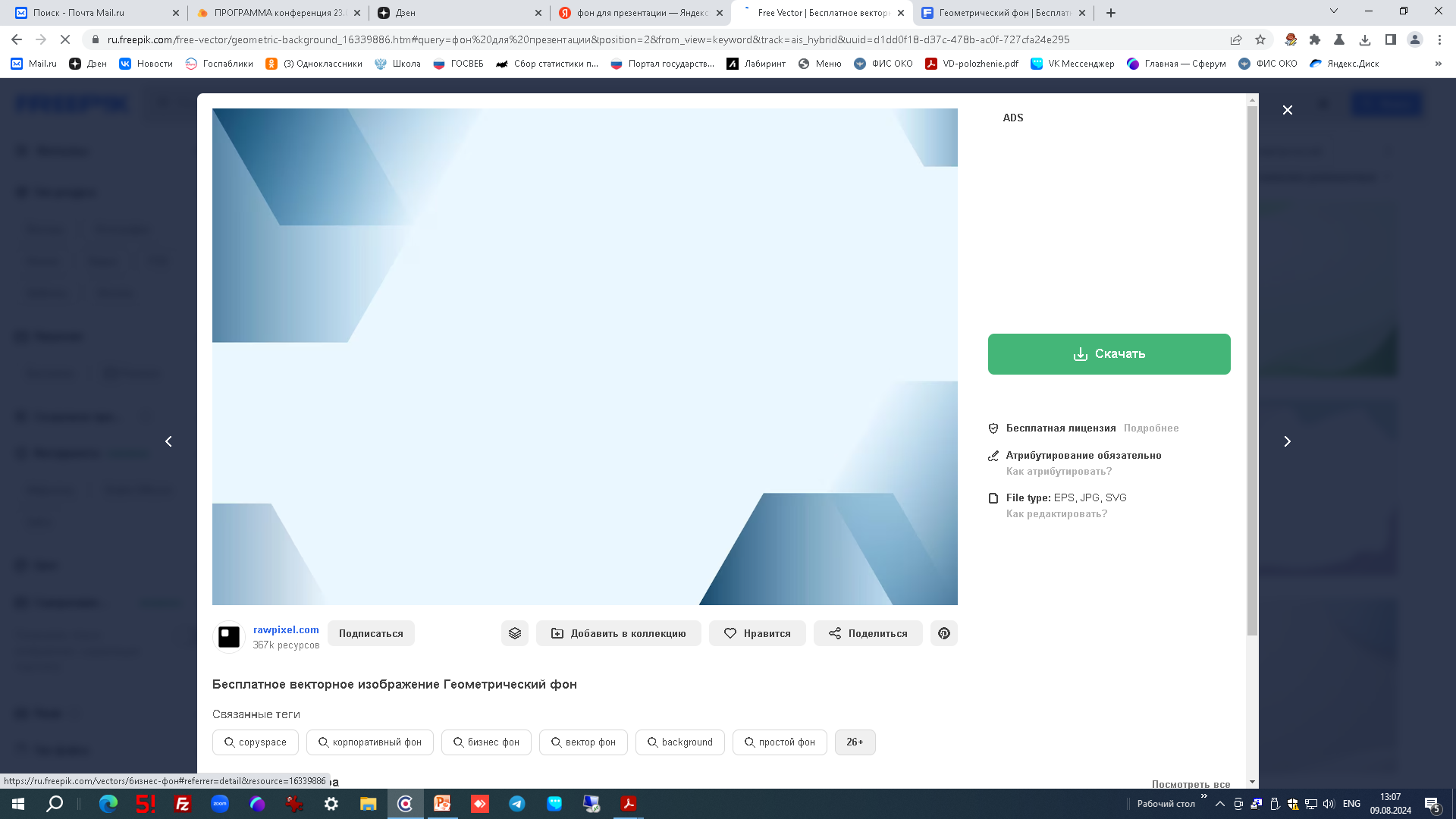 Модуль 3. Культура безопасности жизнедеятельности в безопасном обществе
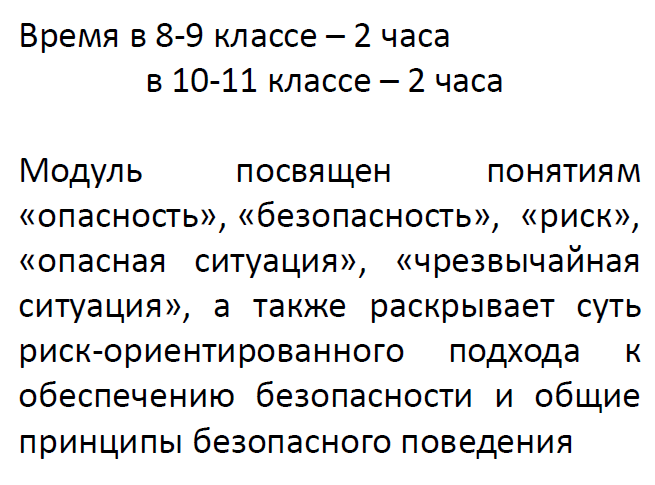 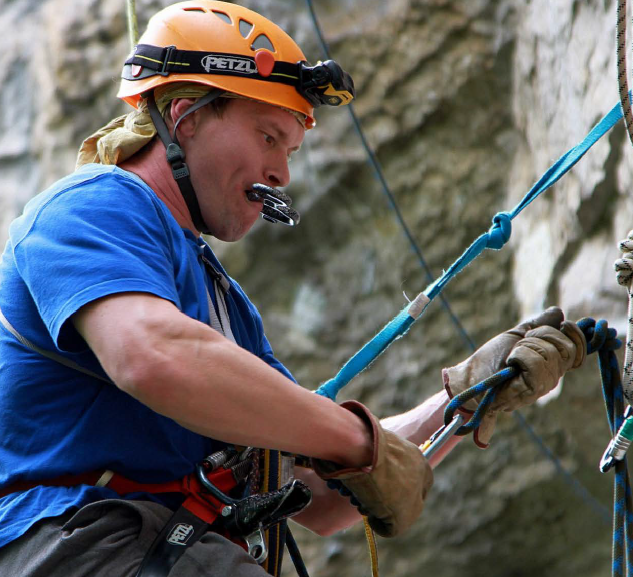 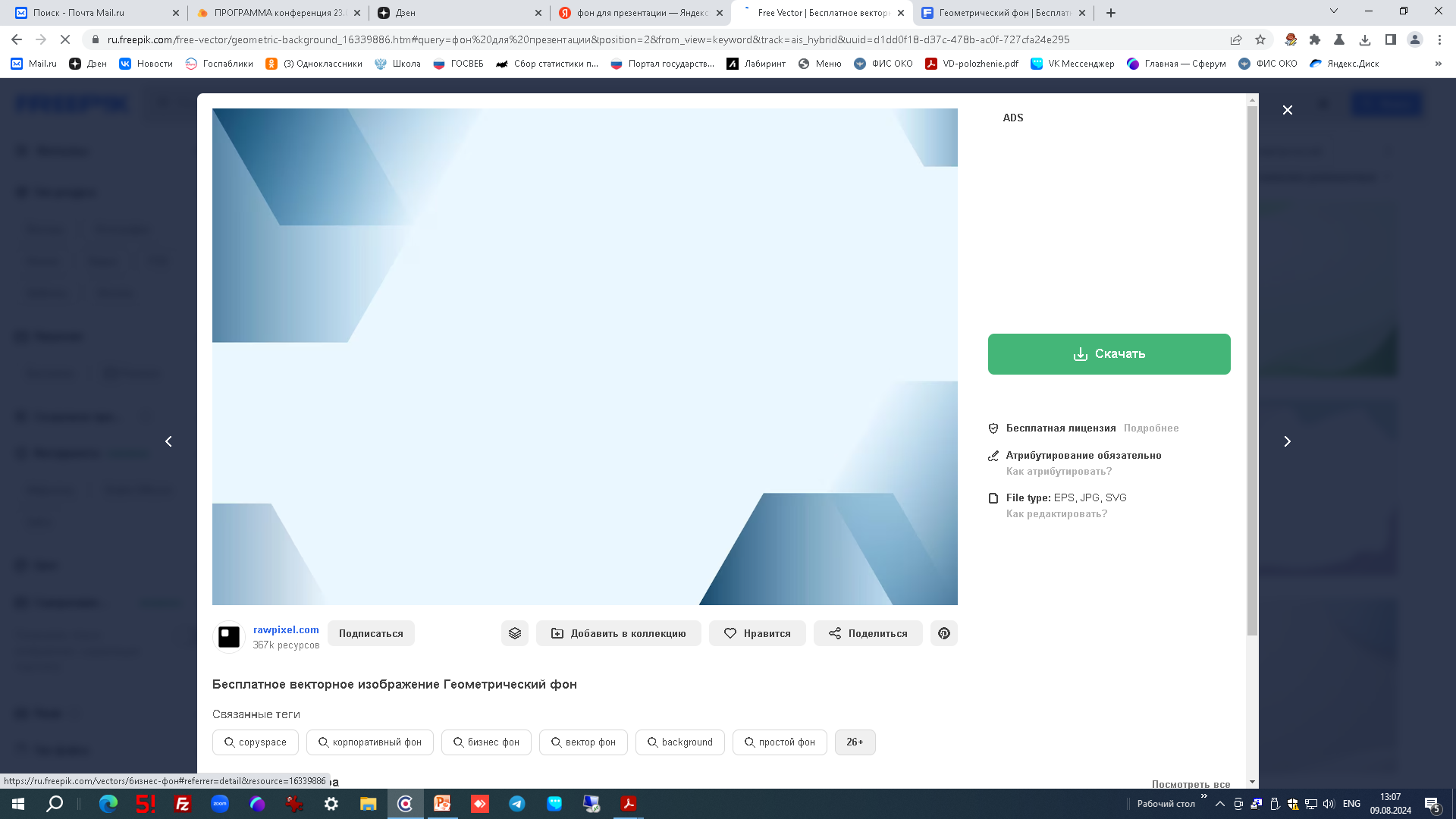 Модуль 4. Безопасность в быту
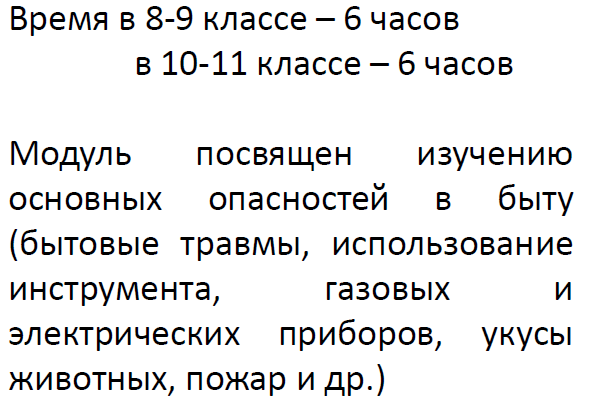 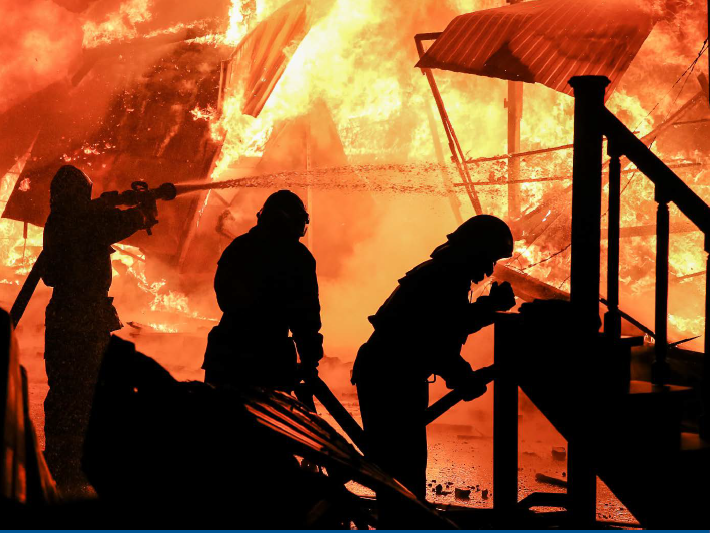 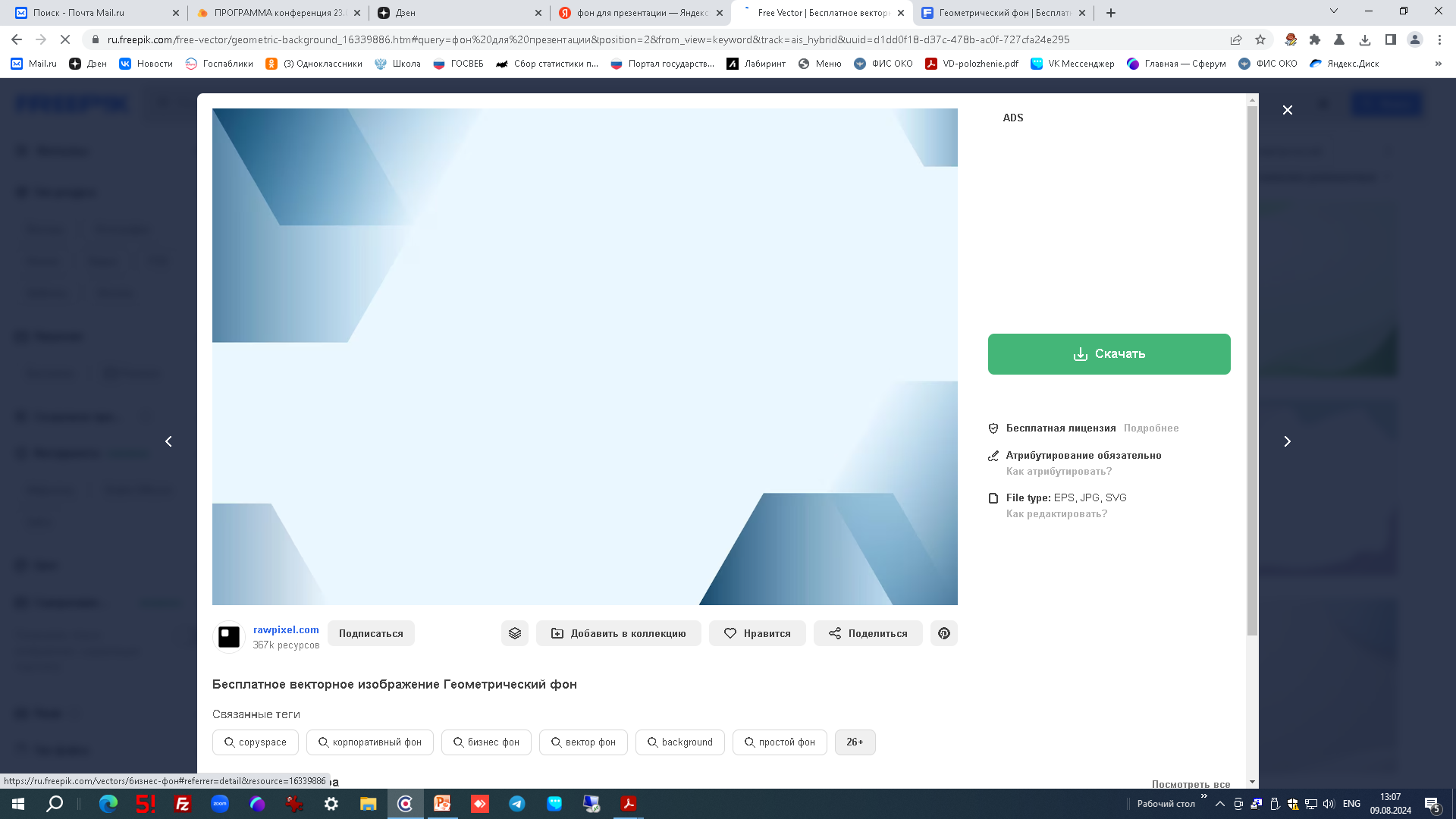 Модуль 5. Безопасность на транспорте
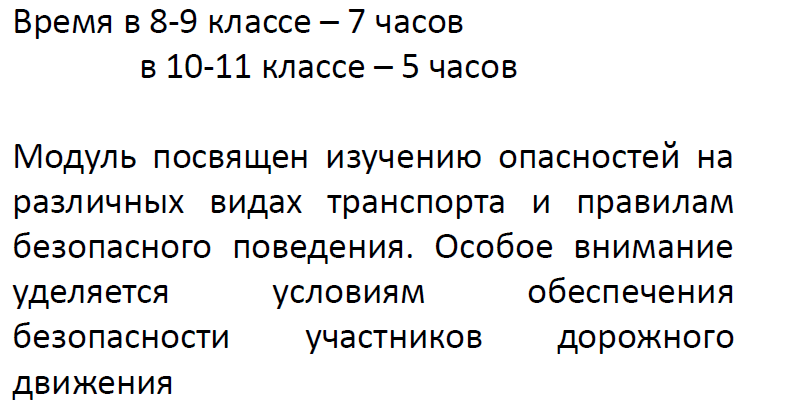 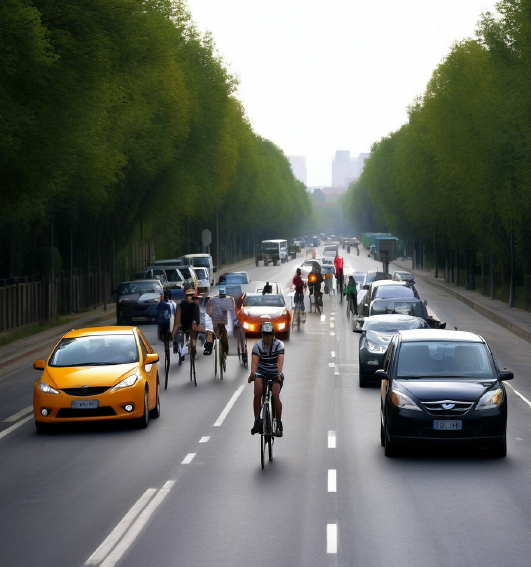 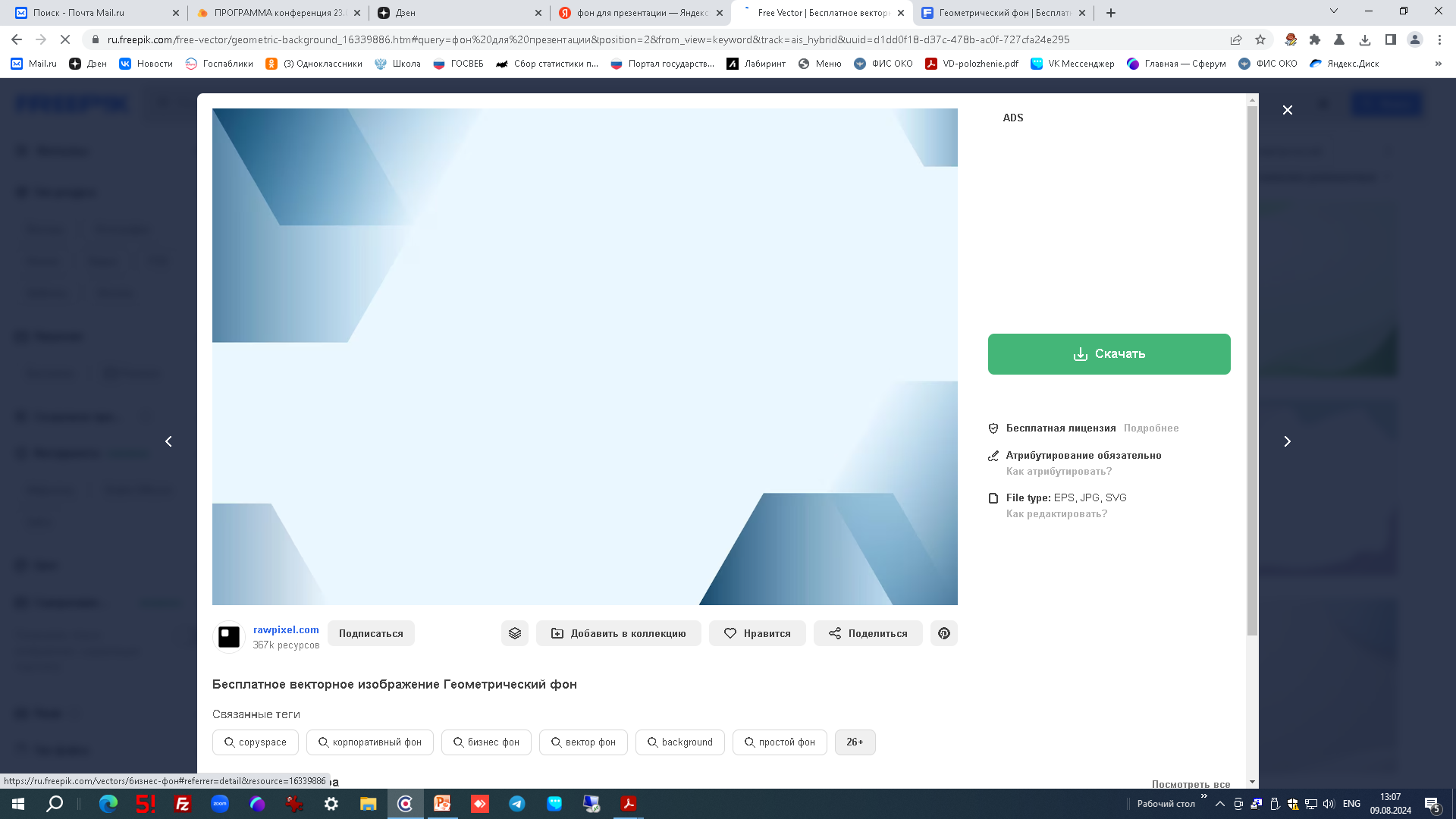 Модуль 6. Безопасность в общественных местах
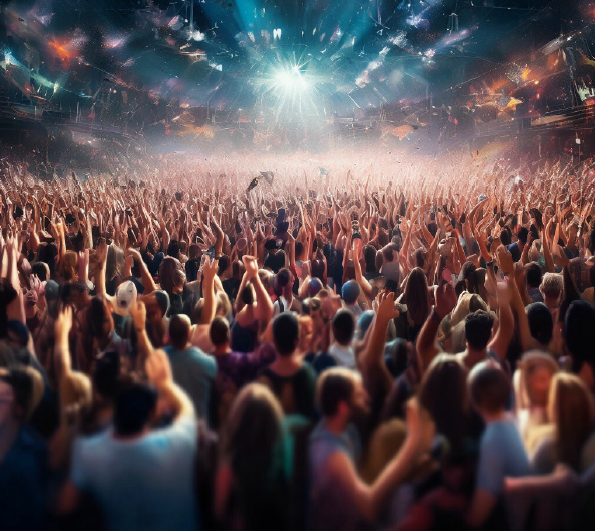 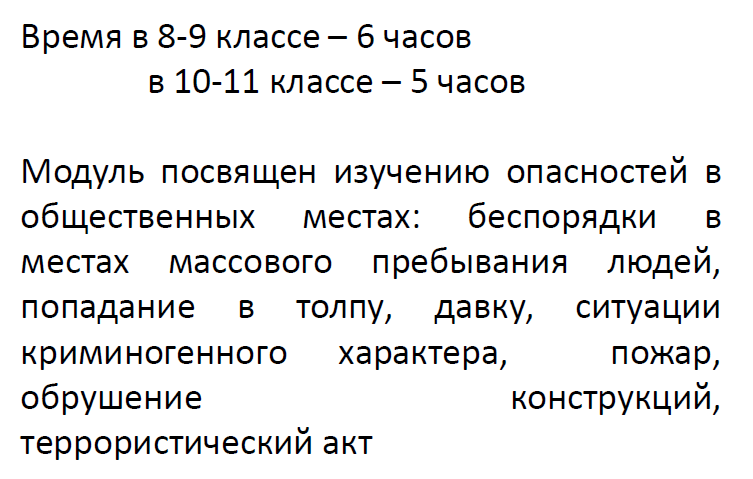 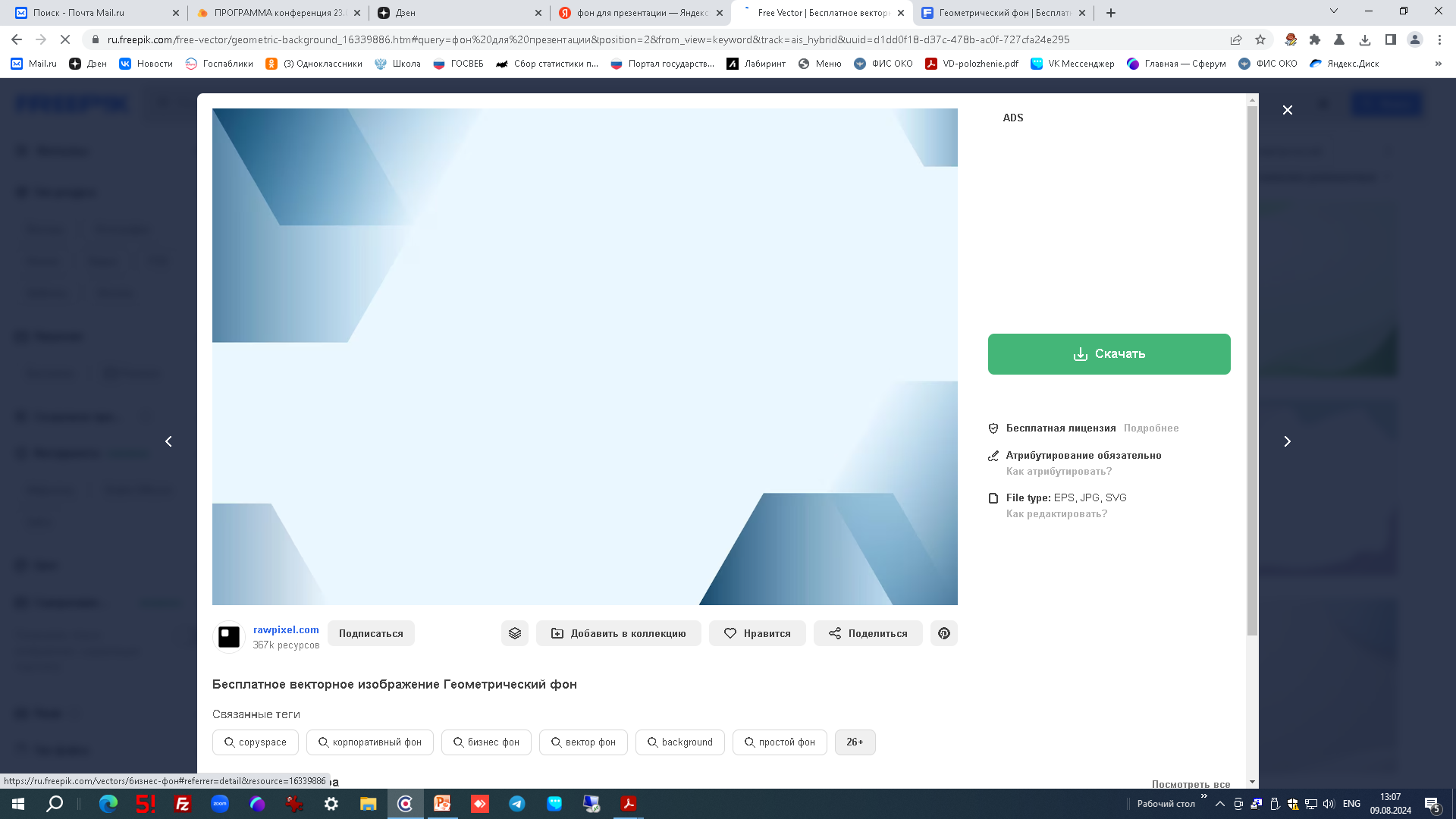 Модуль 7. Безопасность в природной среде
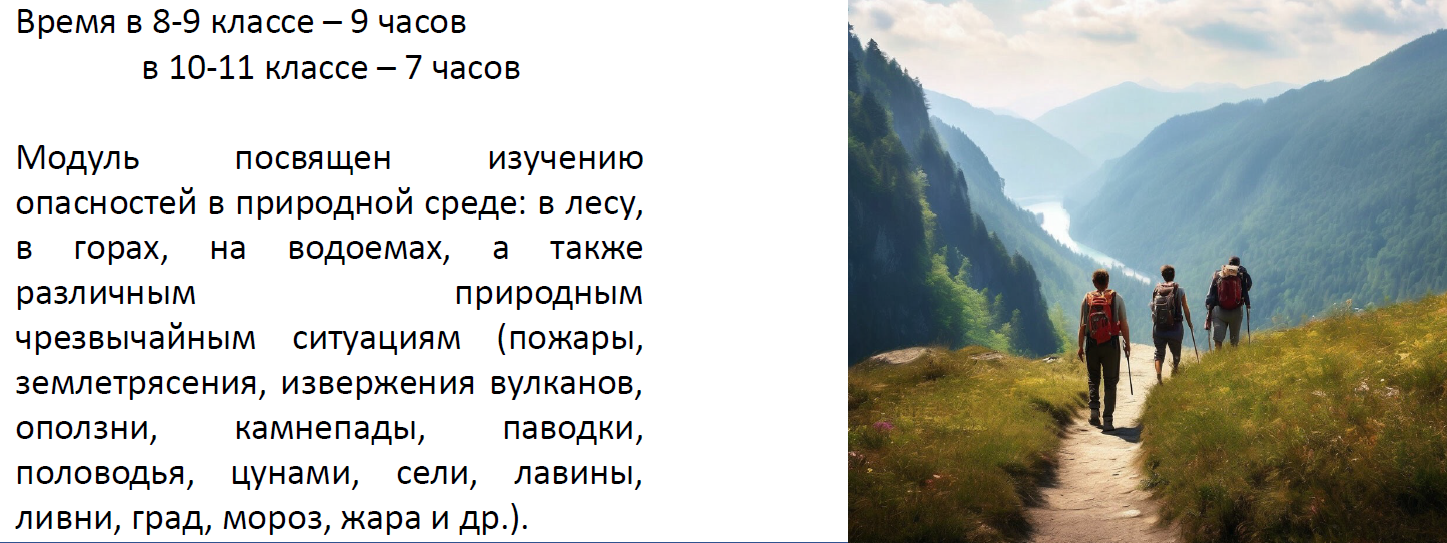 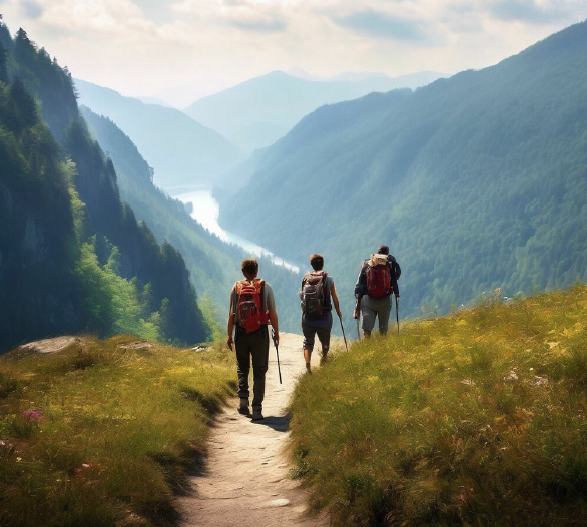 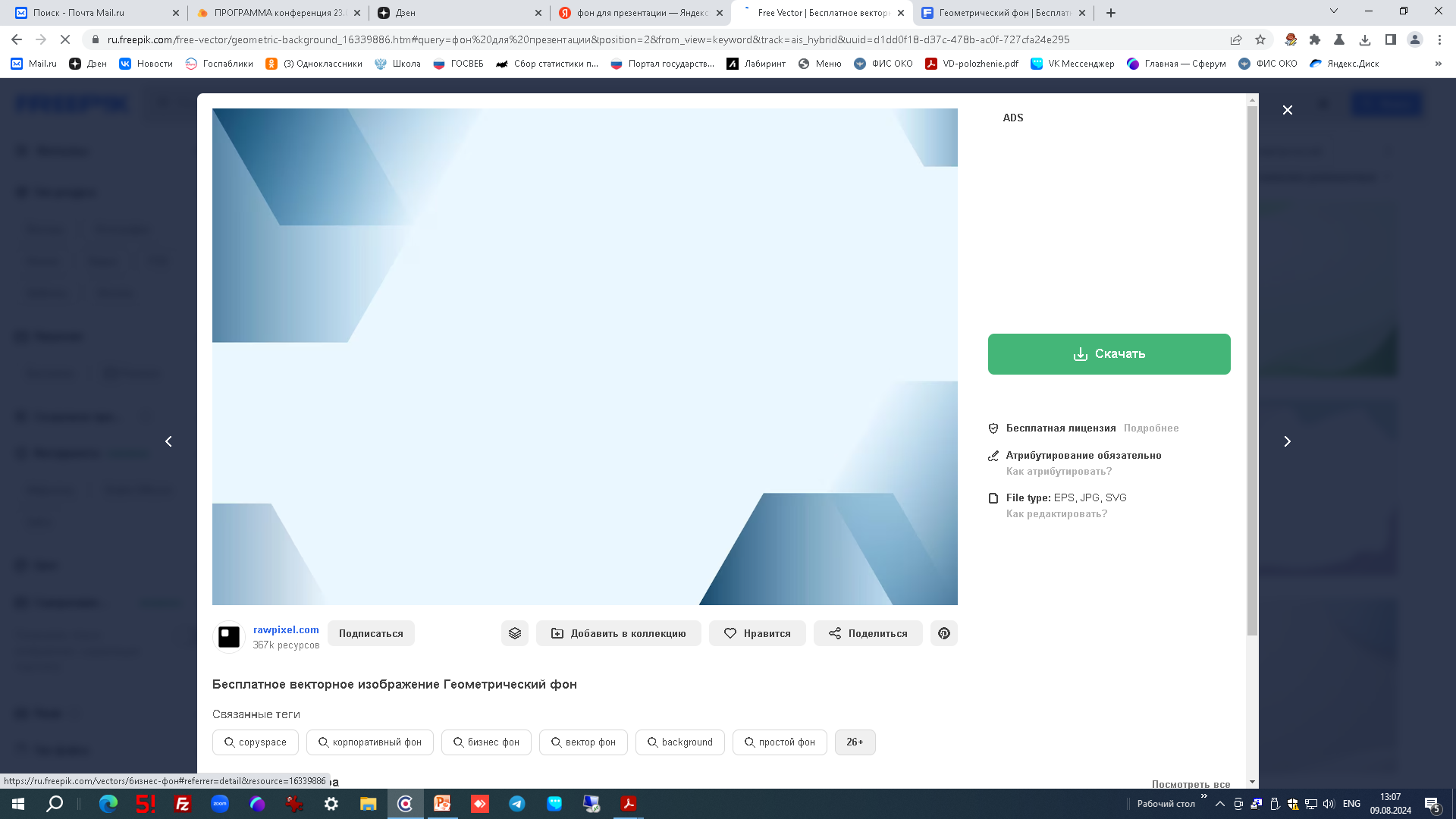 Модуль 8. Основы медицинских знаний. Оказание первой помощи
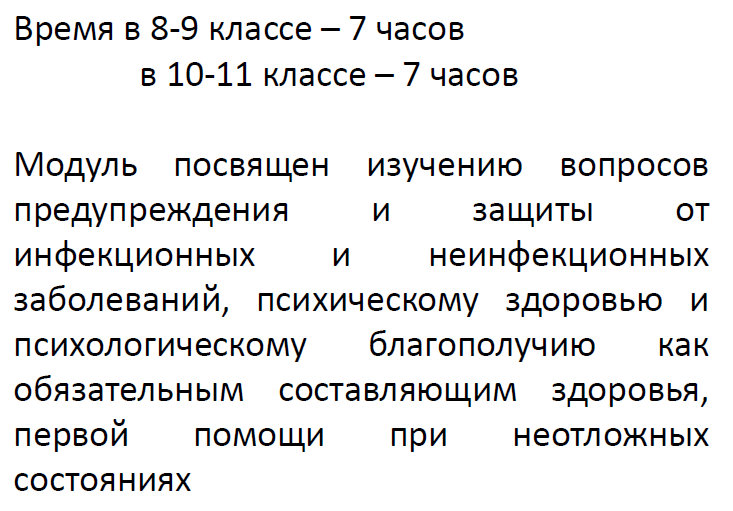 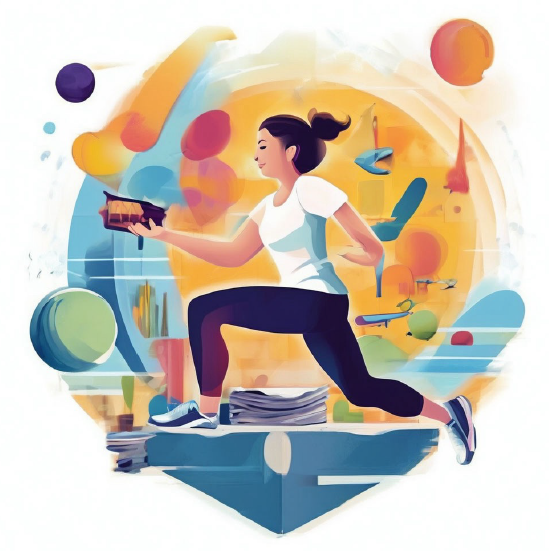 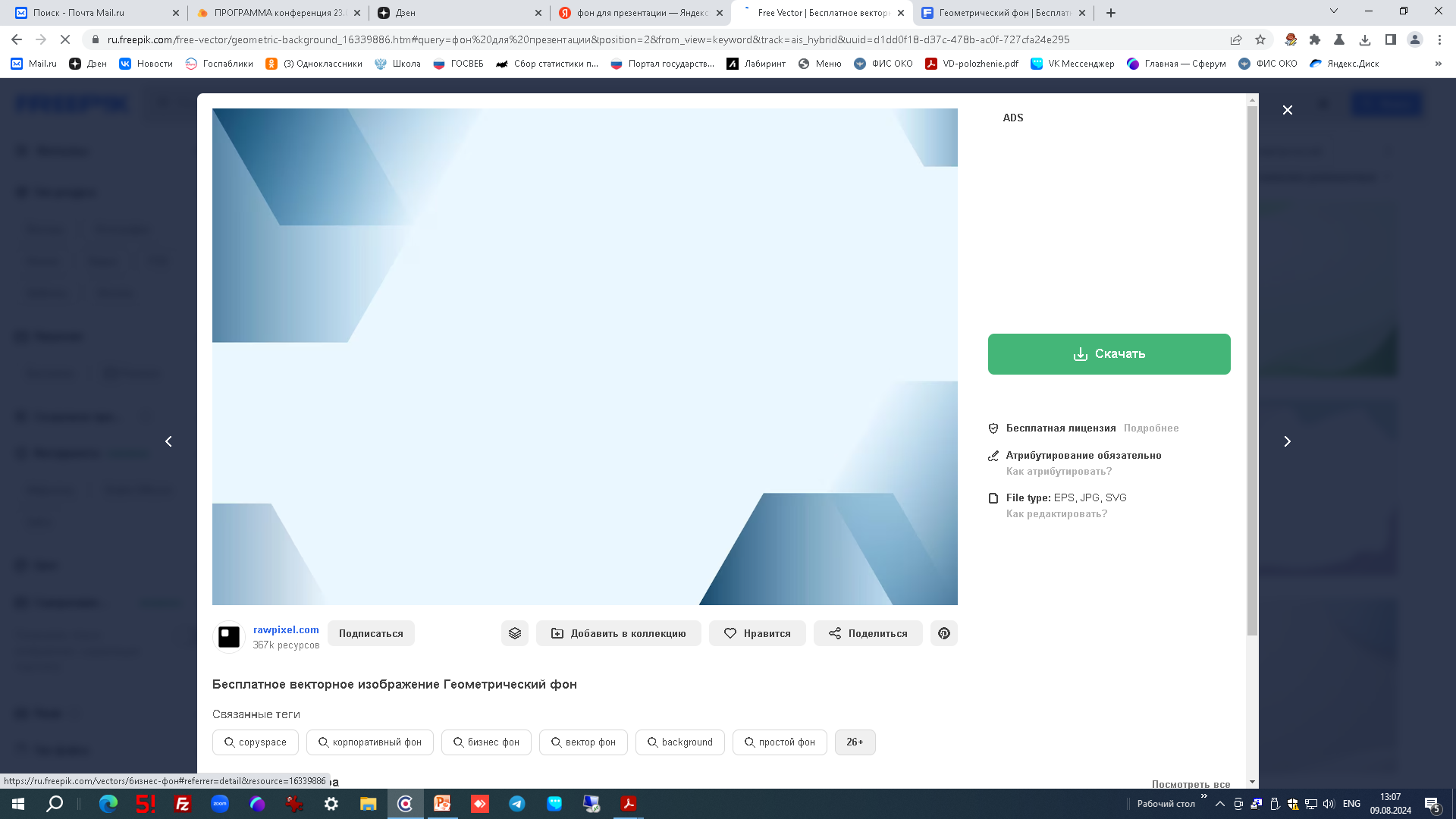 Модуль 9. Безопасность в социуме
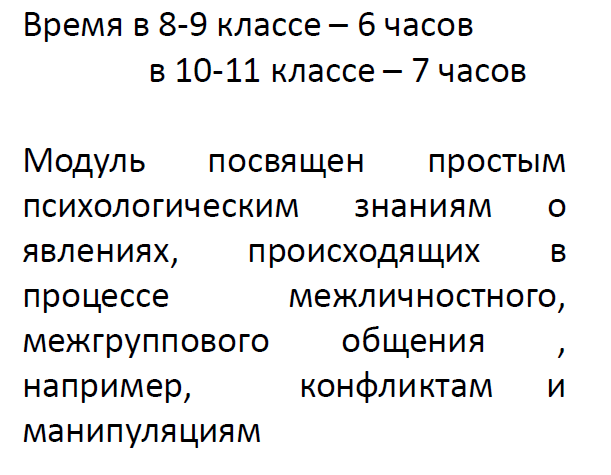 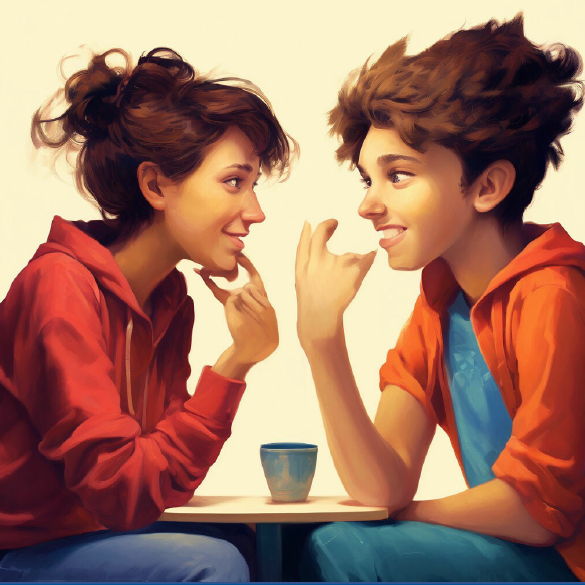 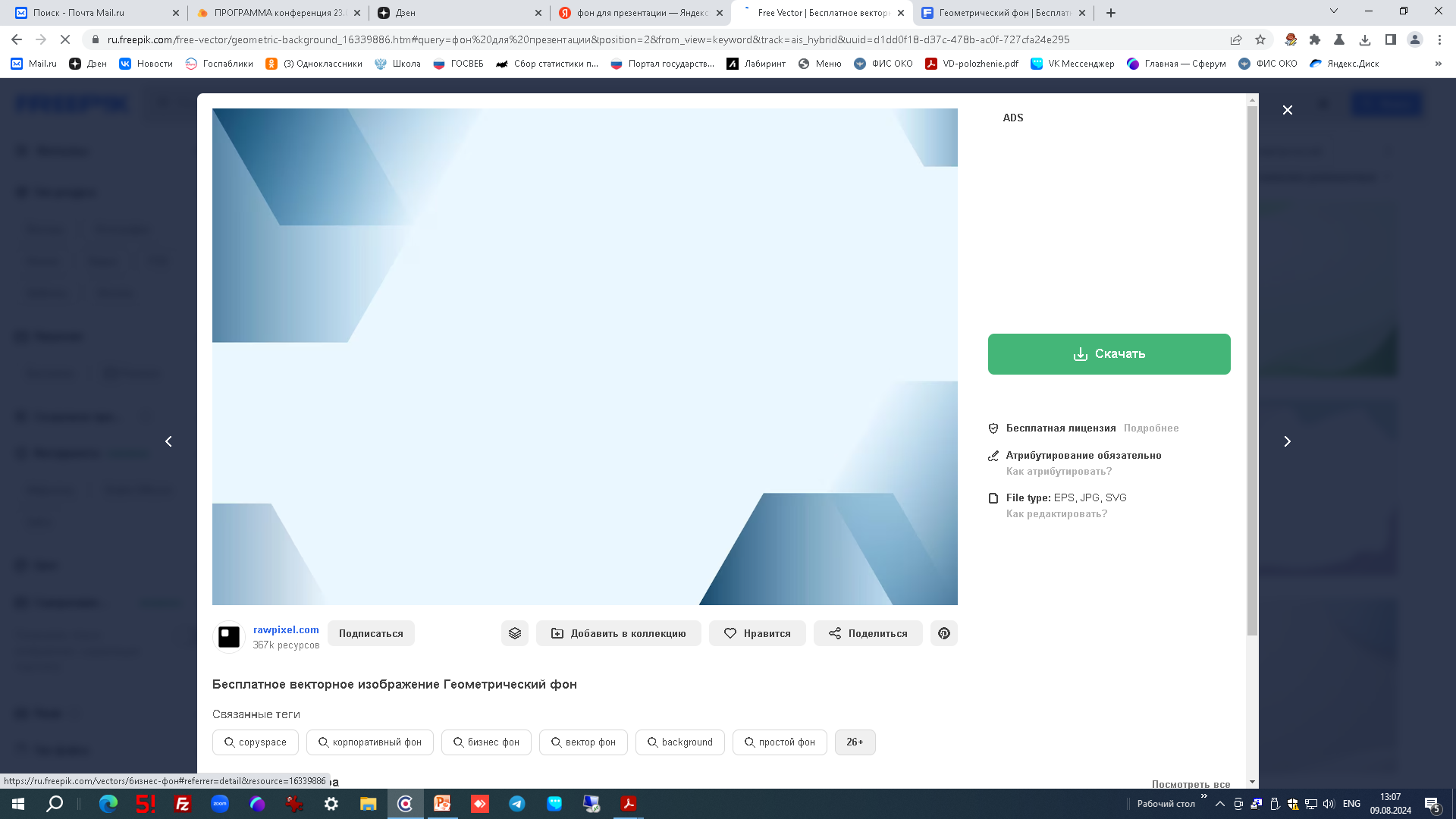 Модуль 10. Безопасность в информационном пространстве
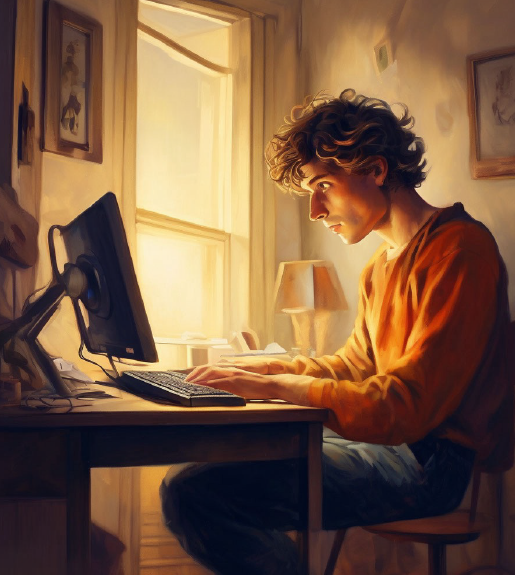 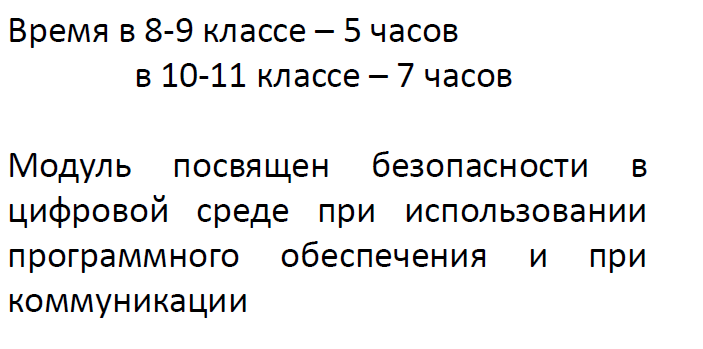 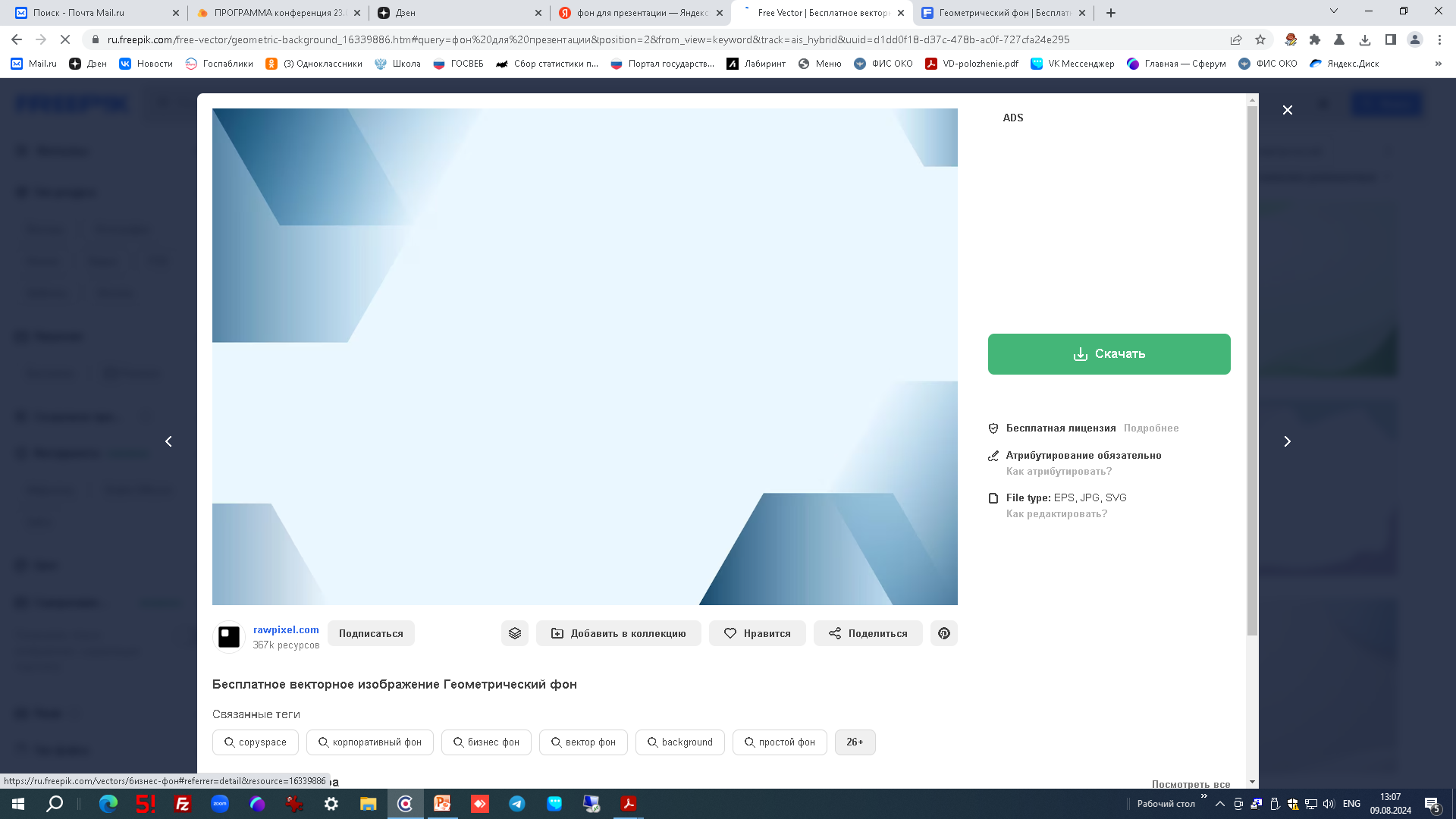 Модуль 11. Основы противодействия экстремизму и терроризму
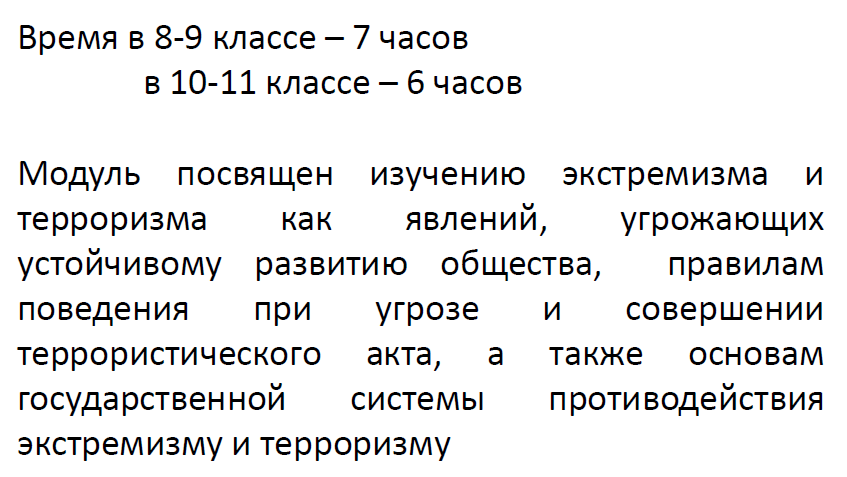 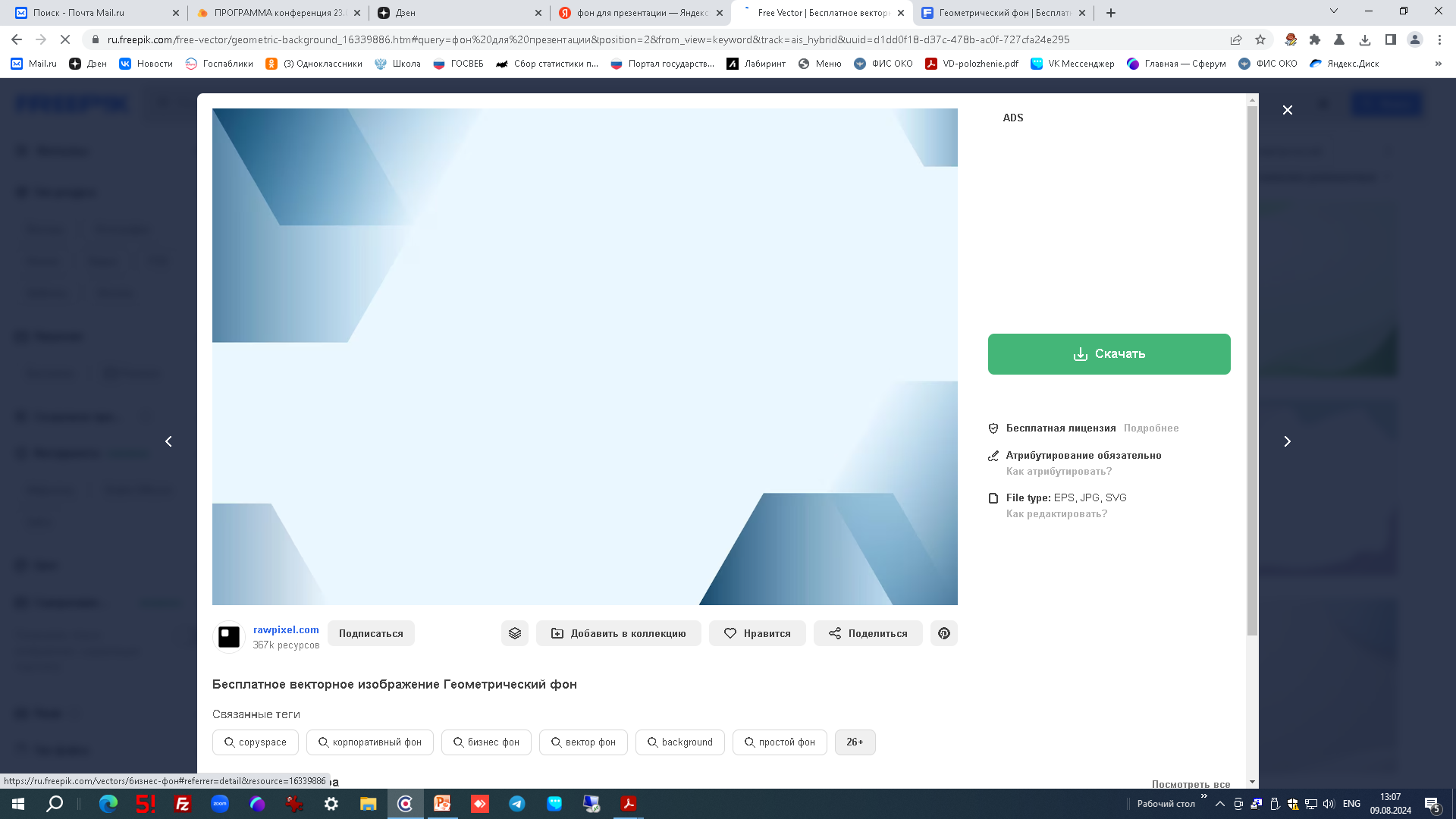 Новые акценты
Предметные результаты должны обеспечивать:
1.Сформированность представлений значении безопасного и устойчивого развития для государства, общества, личности; фундаментальных ценностях и принципах, формирующих основы российского общества, безопасности страны, закрепленных в Конституции Российской Федерации, правовых основах обеспечения национальной безопасности, угрозах мирного и военного характера;
2.Освоение знаний о мероприятиях по защите населения при чрезвычайных ситуациях природного, техногенного и биолого-социального характера, возникновении военной угрозы; формирование представлений о роли гражданской обороны и ее истории; знание порядка действий при сигнале «Внимание всем!»; знание об индивидуальных и коллективных мерах защиты и сформированность представлений о порядке их применения;
3.Сформированность чувства гордости за свою Родину, ответственного отношения к выполнению конституционного долга защите Отечества; овладение знаниями об истории возникновения и развития военной организации государства, функции и задачи современных Вооруженных сил Российской Федерации, знание особенностей добровольной и обязательной подготовки к военной службе;
Фокус на формировании представления об основных принципах и устройстве различных составляющих СИСТЕМЫ обеспечения безопасности
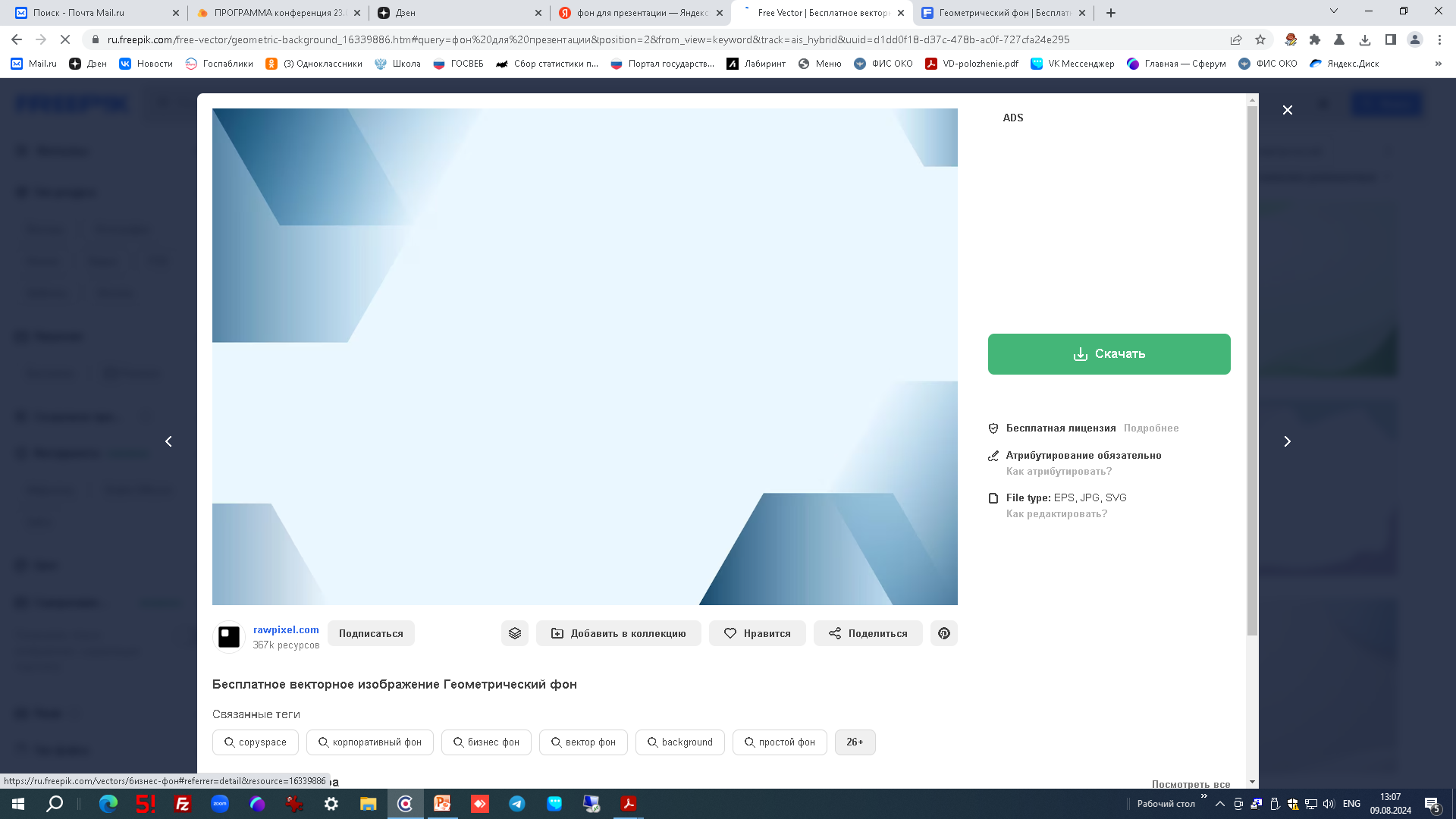 Новые акценты
Предметные результаты должны обеспечивать:
4.Сформированность представлений о назначении, боевых свойствах и общем устройстве стрелкового оружия;
5.Овладение основными положениями общевоинских уставов Вооруженных Сил Российской Федерации и умение их применять при выполнении обязанностей воинской службы;
Расширение объема знаний, умений, навыков в области военной подготовки
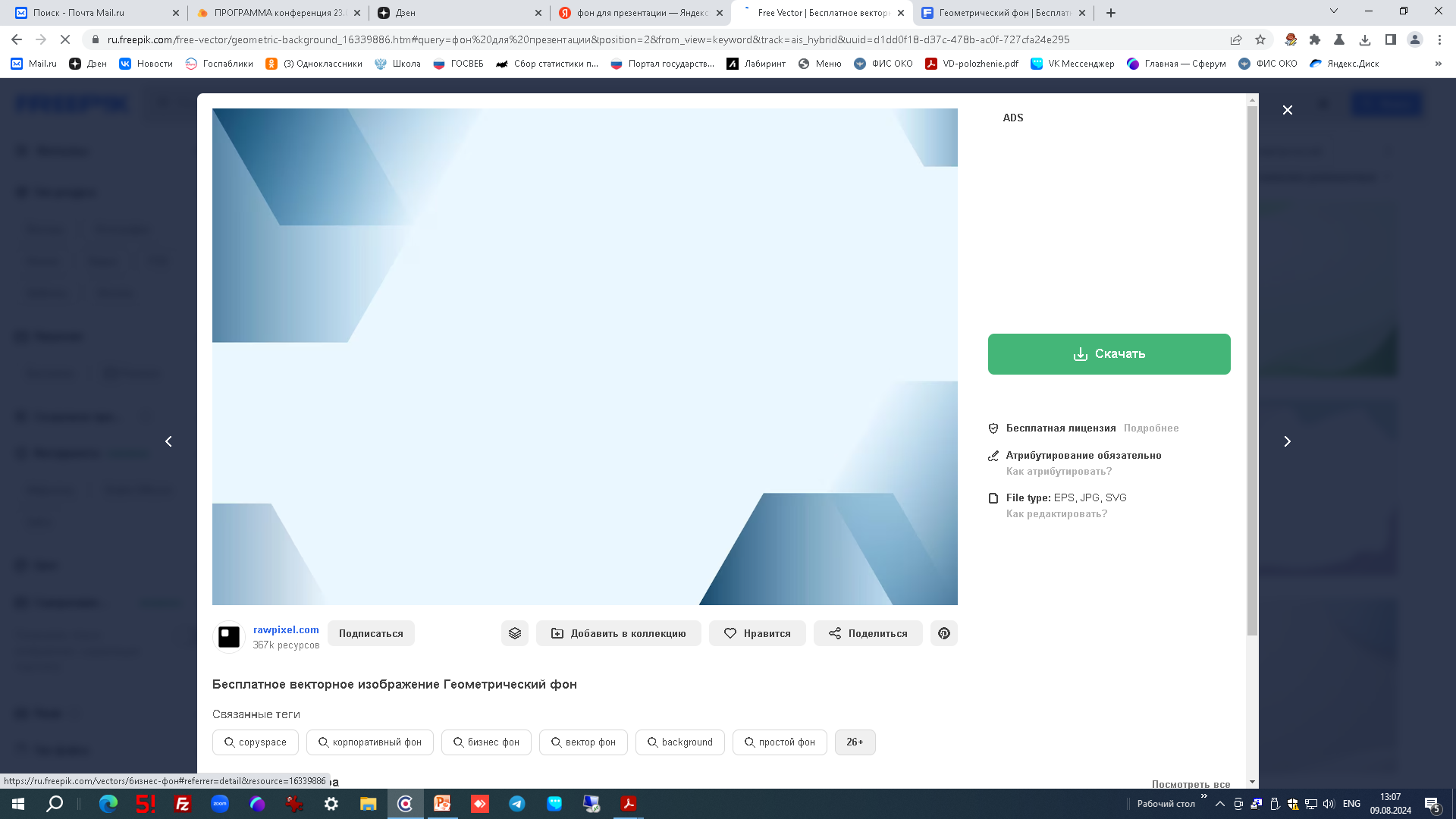 Новые акценты
Предметные результаты должны обеспечивать:
6.Сформированность представлений о культуре безопасности жизнедеятельности, понятиях «опасность», «безопасность», «риск», знание универсальных правил безопасного поведения, готовность применять их на практике, используя освоенные знания и умения, освоение основ проектирования собственной безопасной жизнедеятельности с учетом природных, техногенных и социальных рисков;
Единство понятий в различных сферах безопасности, акцент на универсальных правилах безопасного поведения
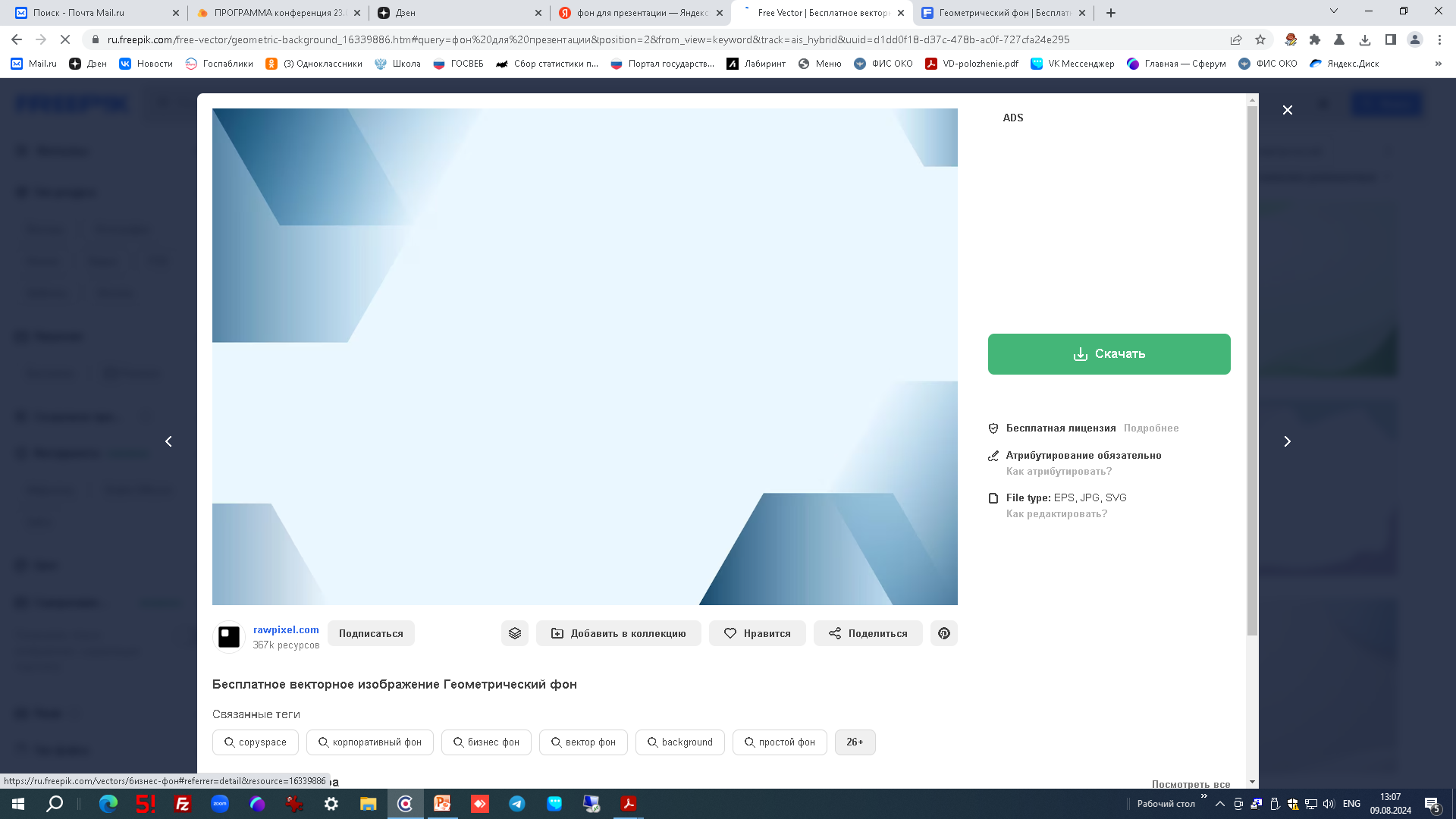 Принципы предмета ОБЗР
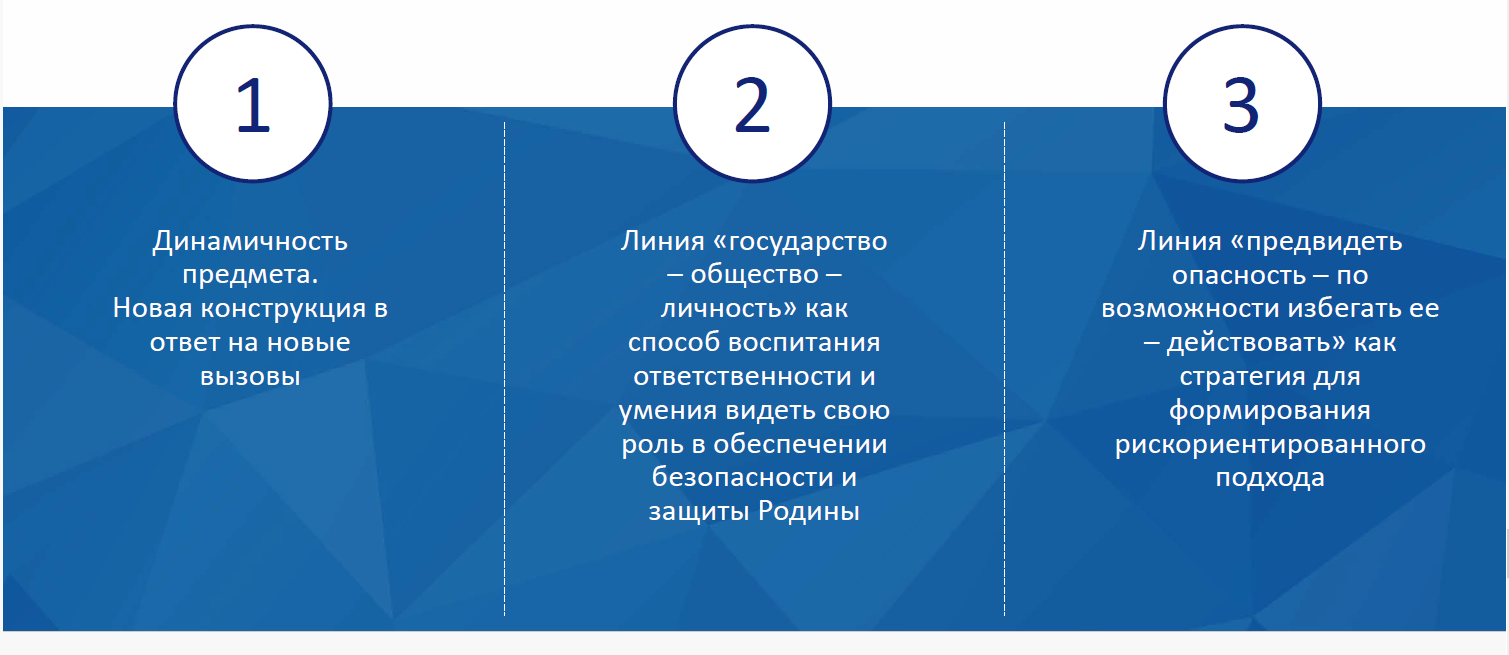 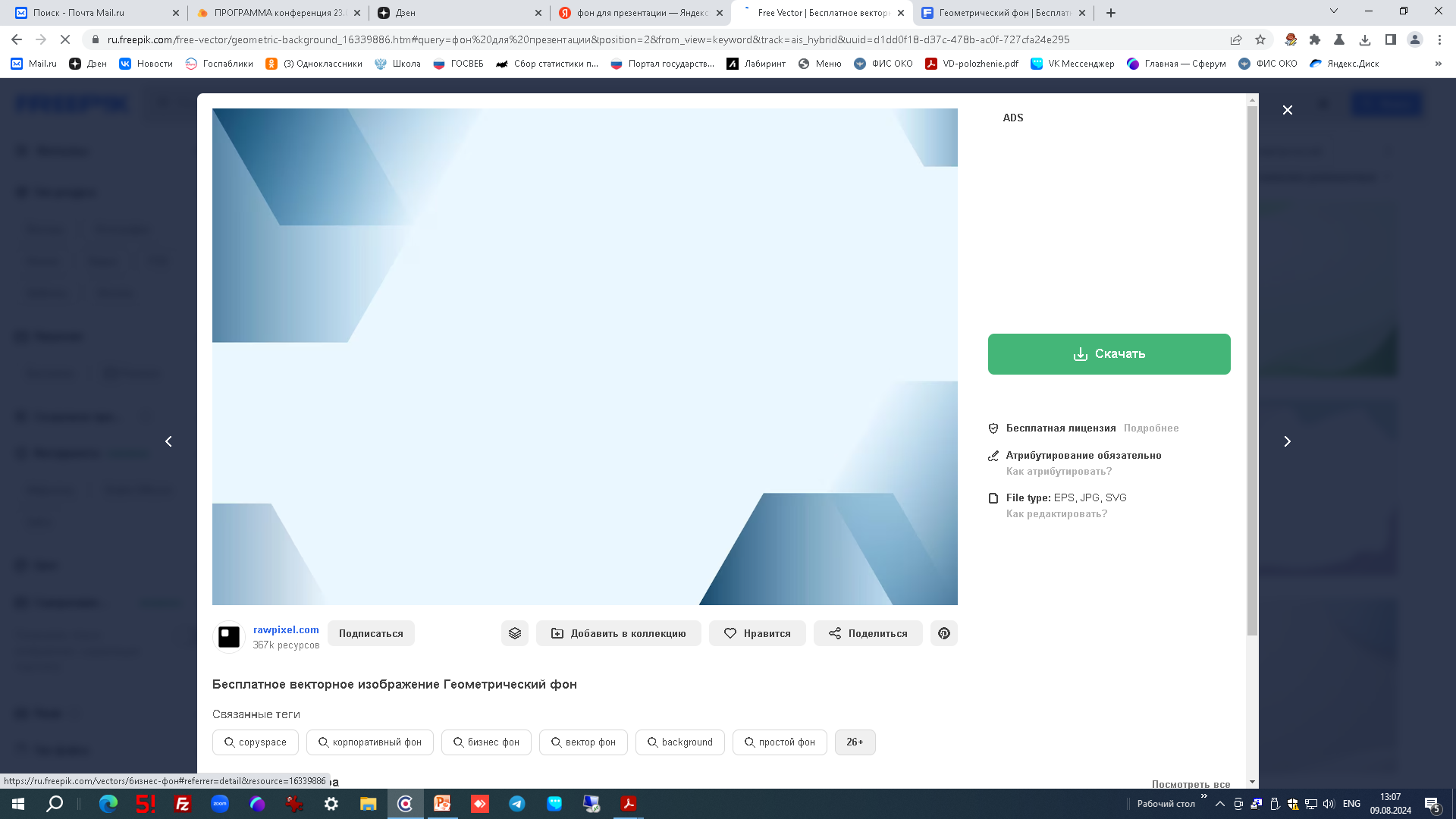 Учебники предмета ОБЗР
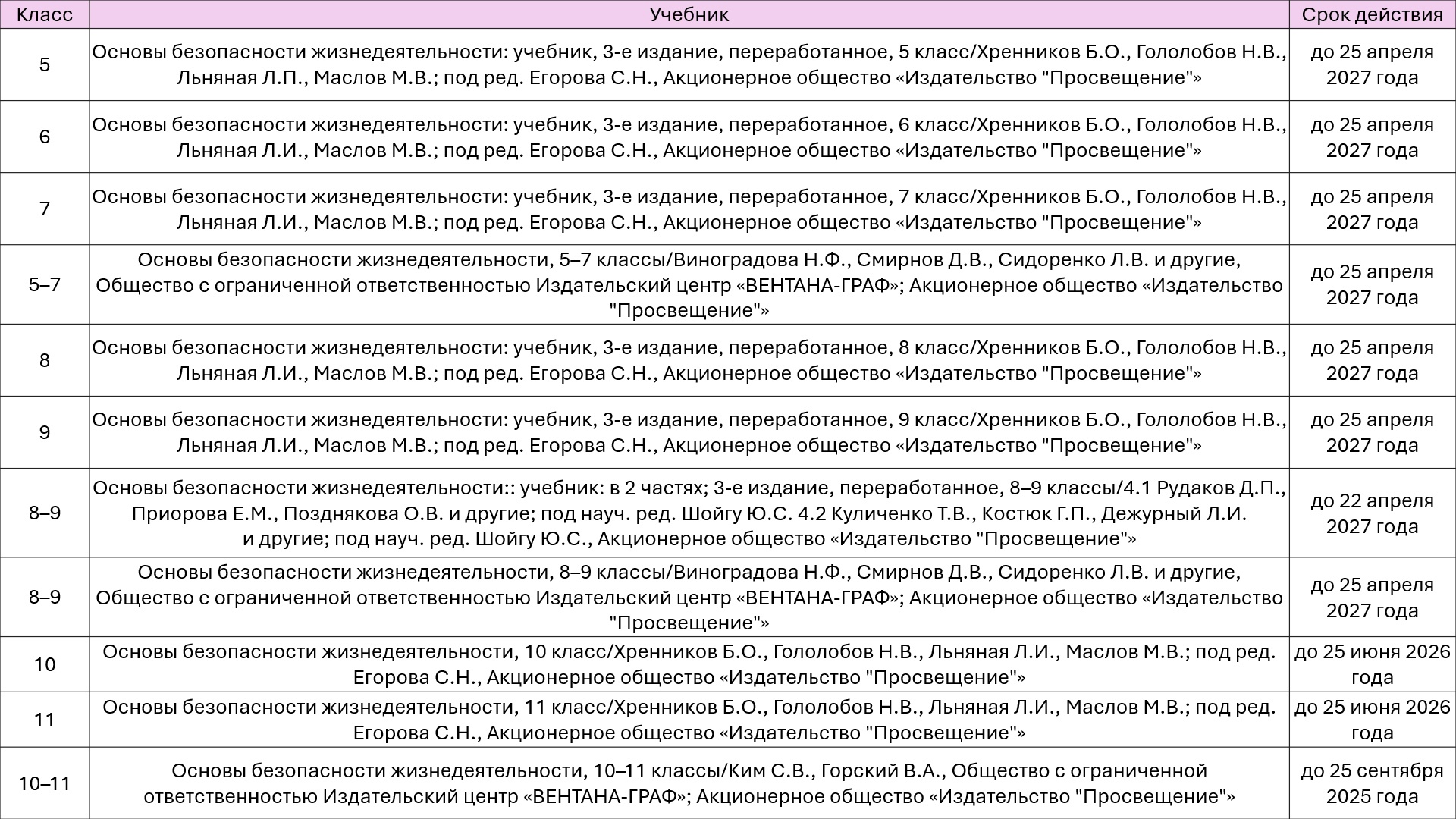 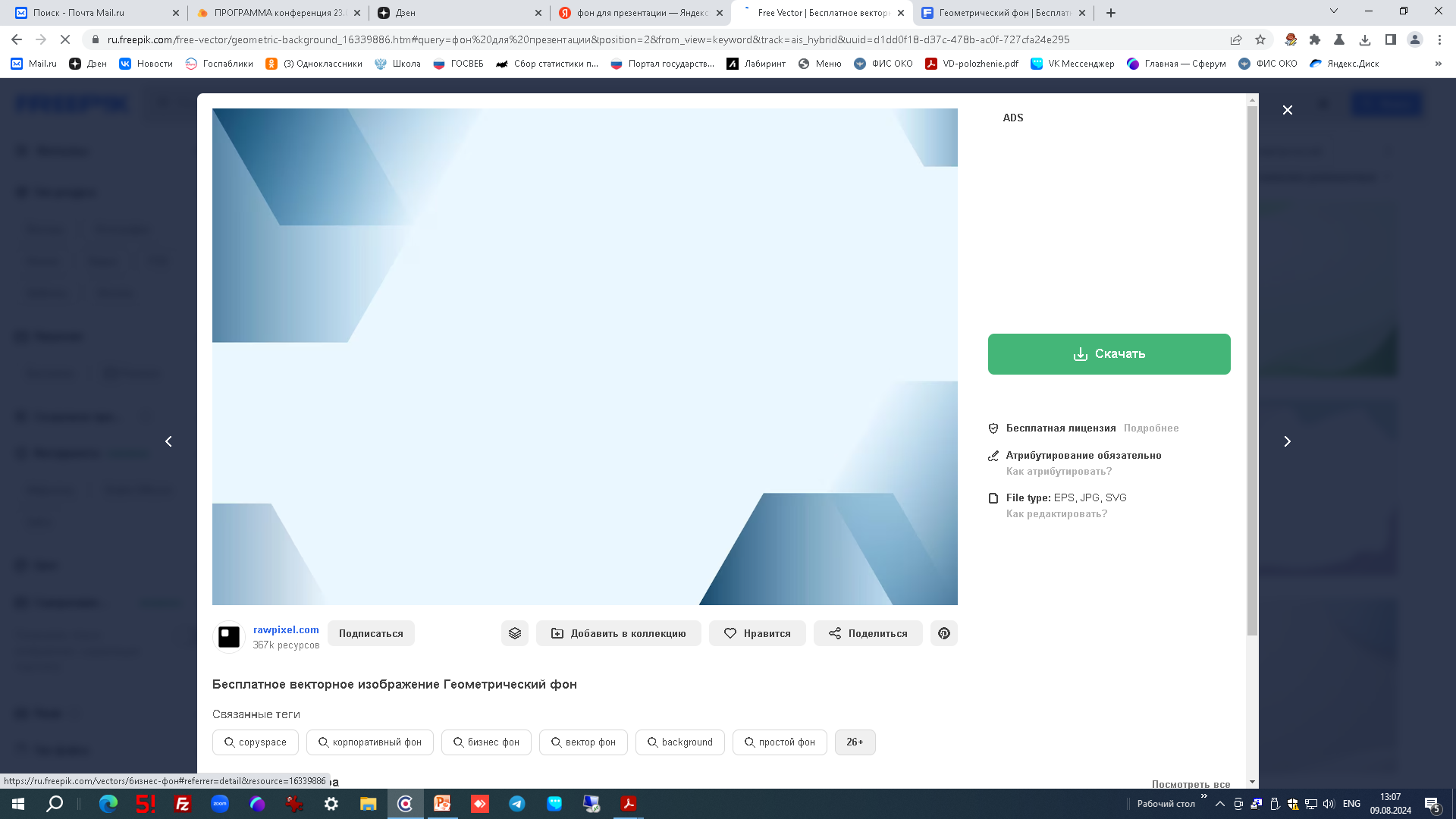 Спасибо за внимание!